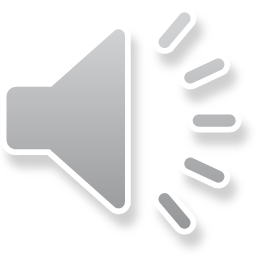 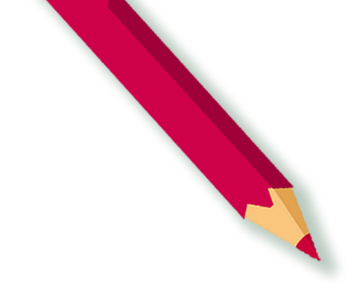 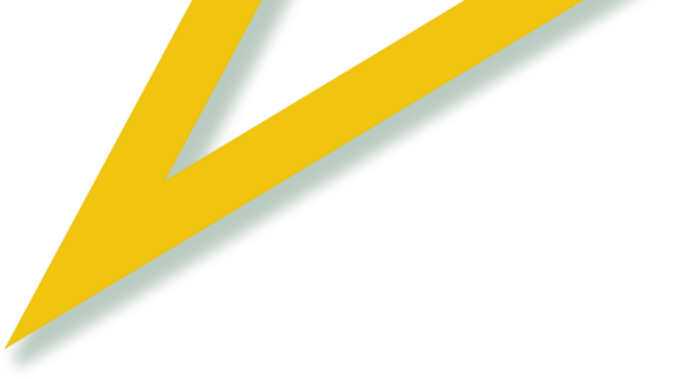 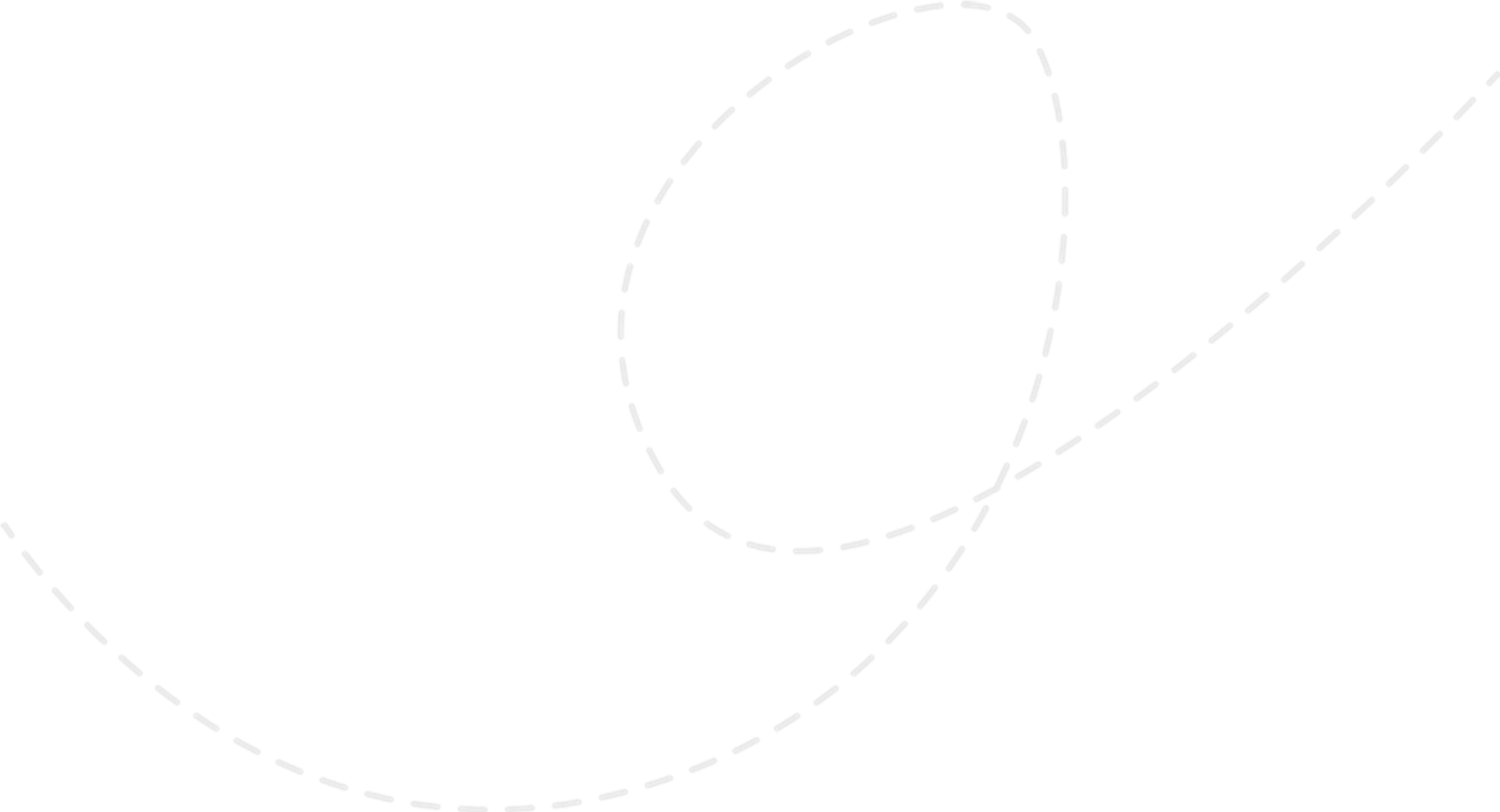 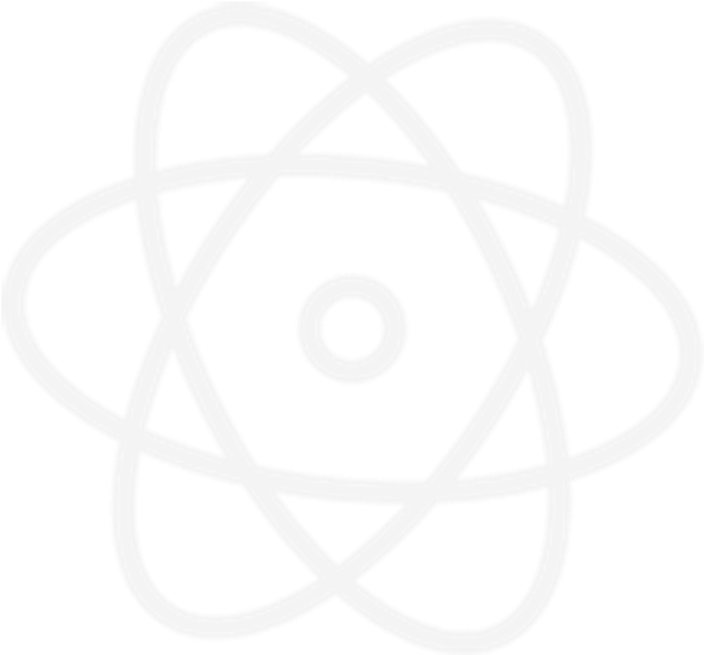 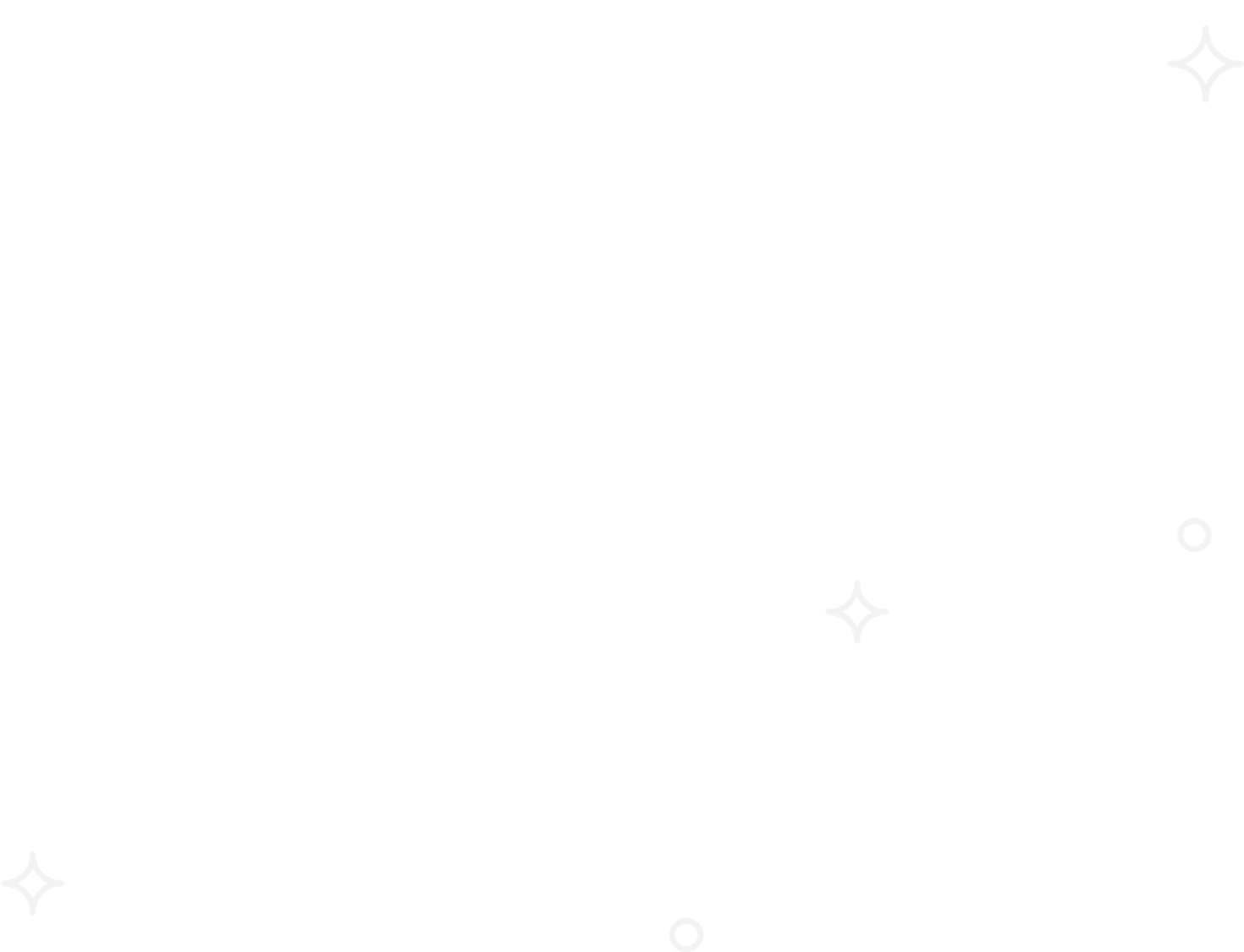 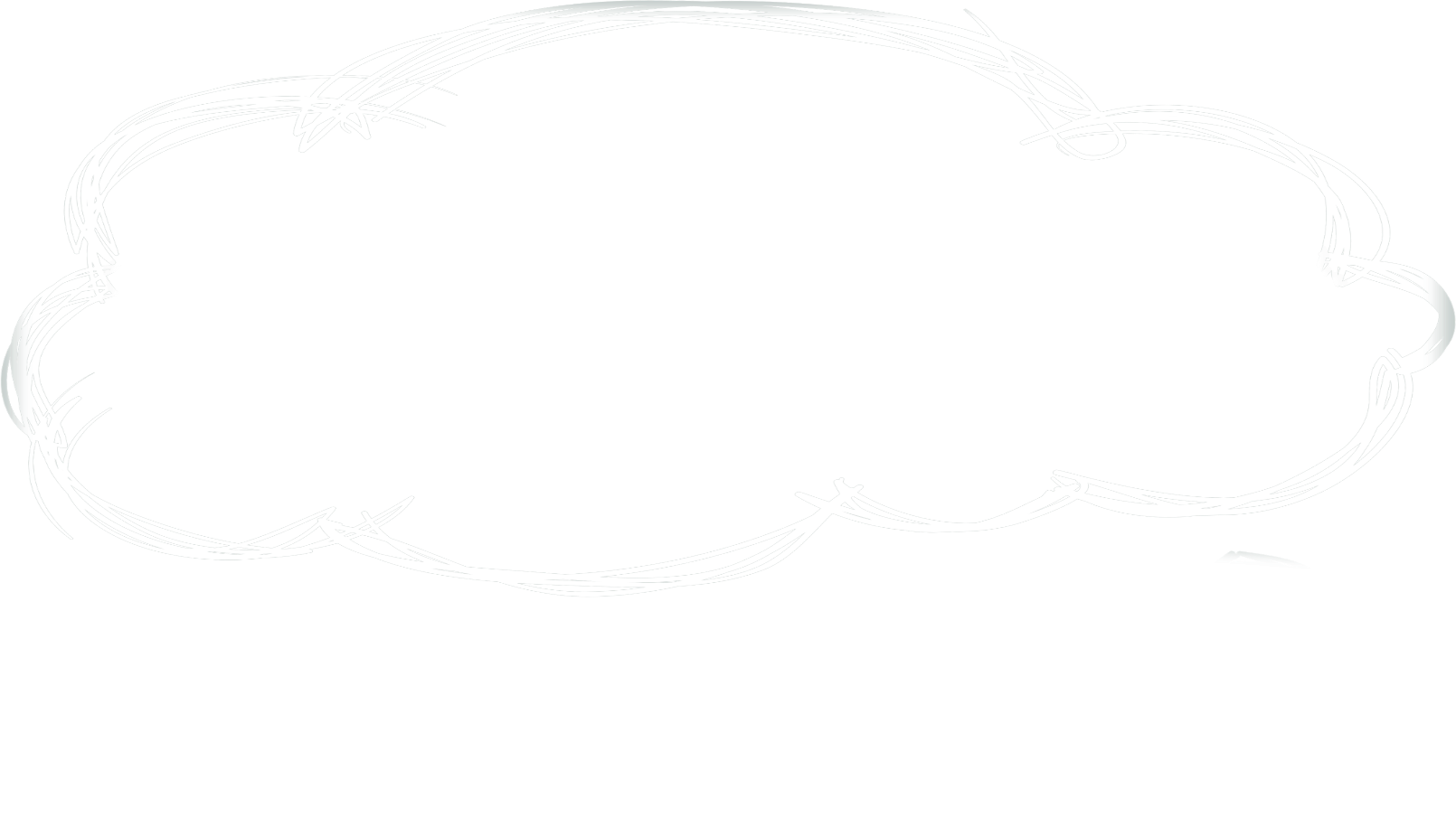 —— 2022版 ——
小学语文新课标解析
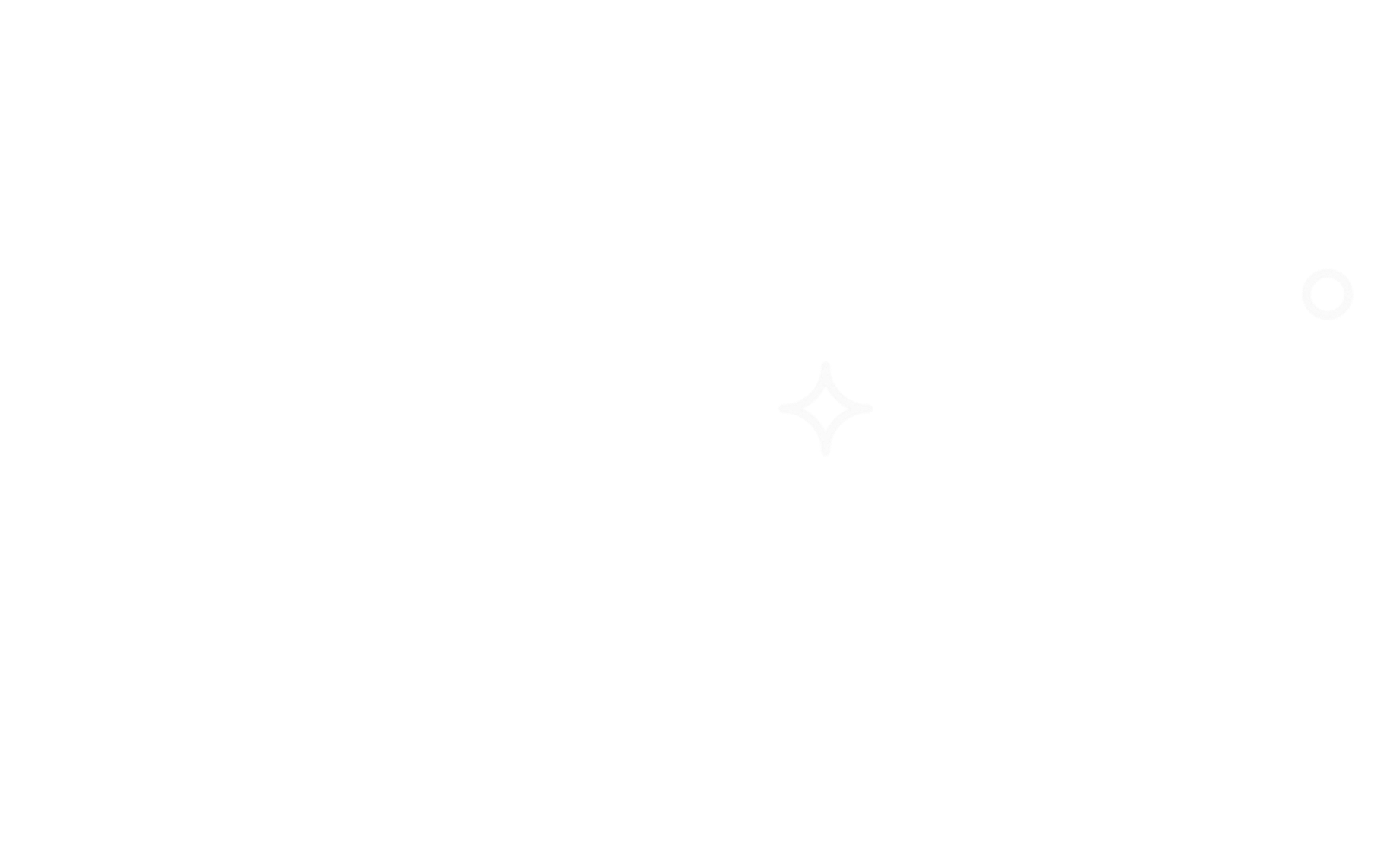 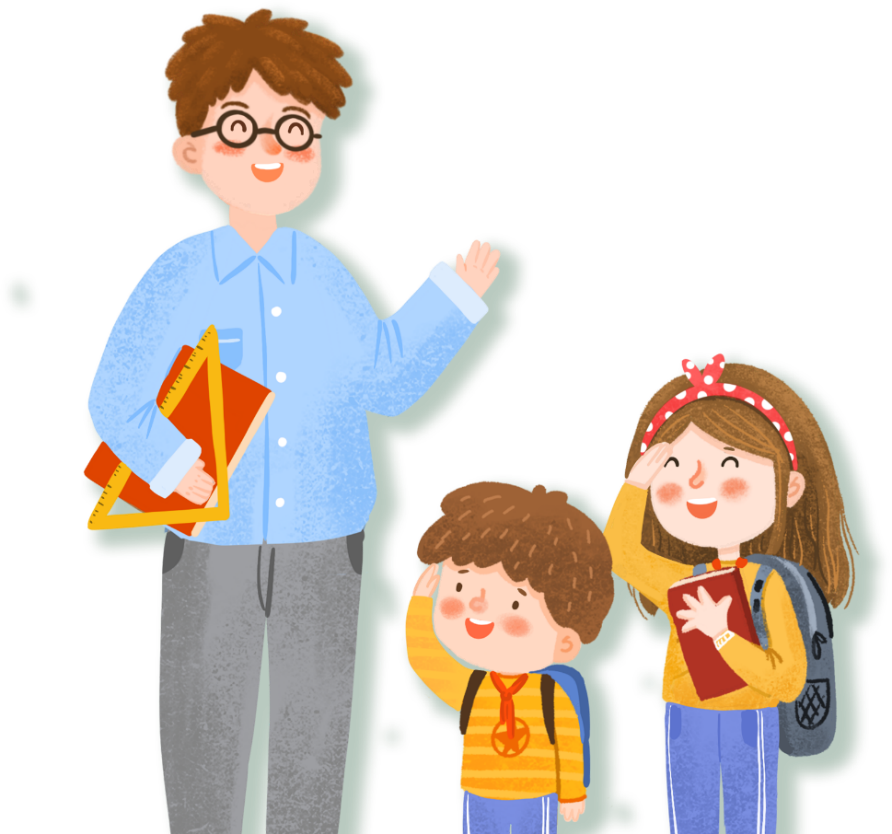 Analysis of New Chinese Curriculum Standards in Primary Schools
主讲人：XXX
时间：2022.10
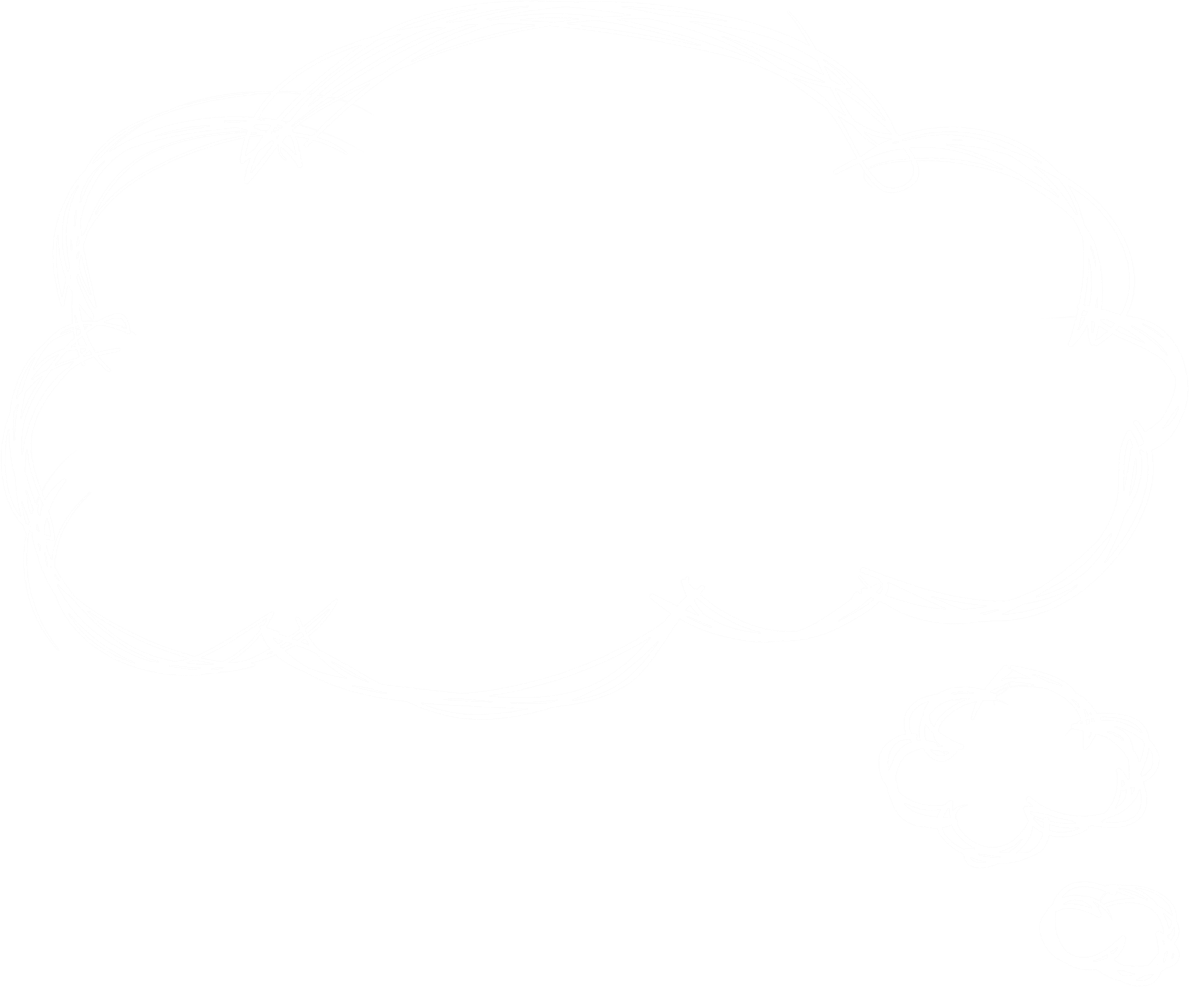 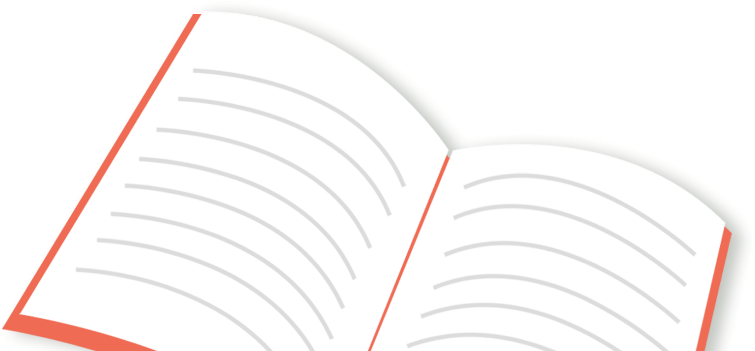 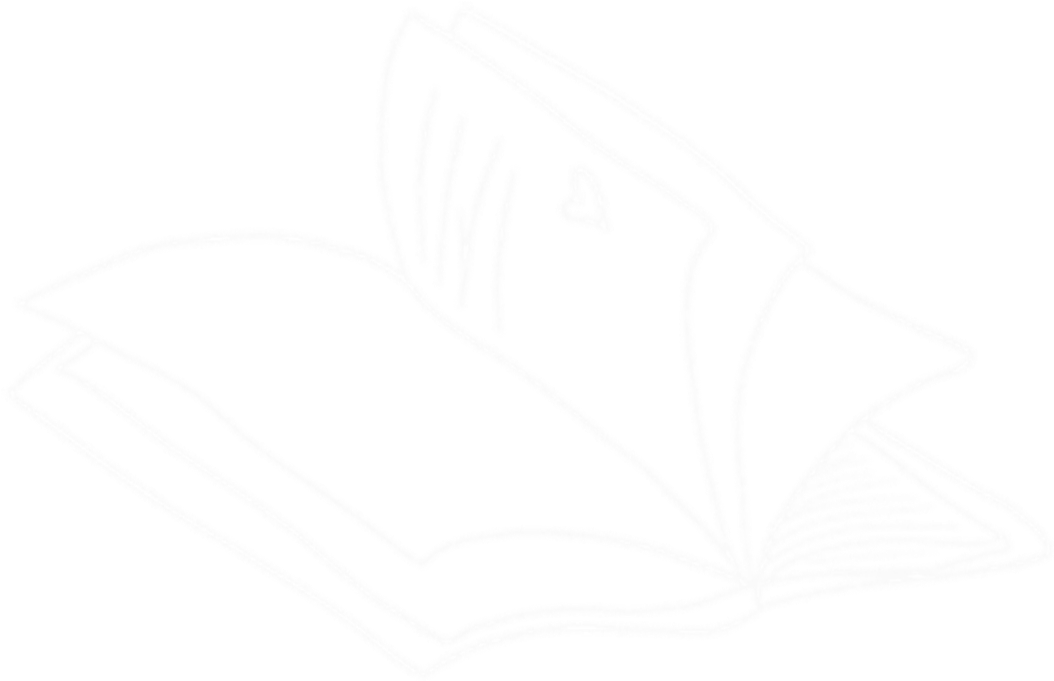 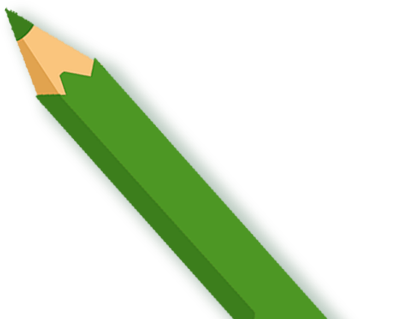 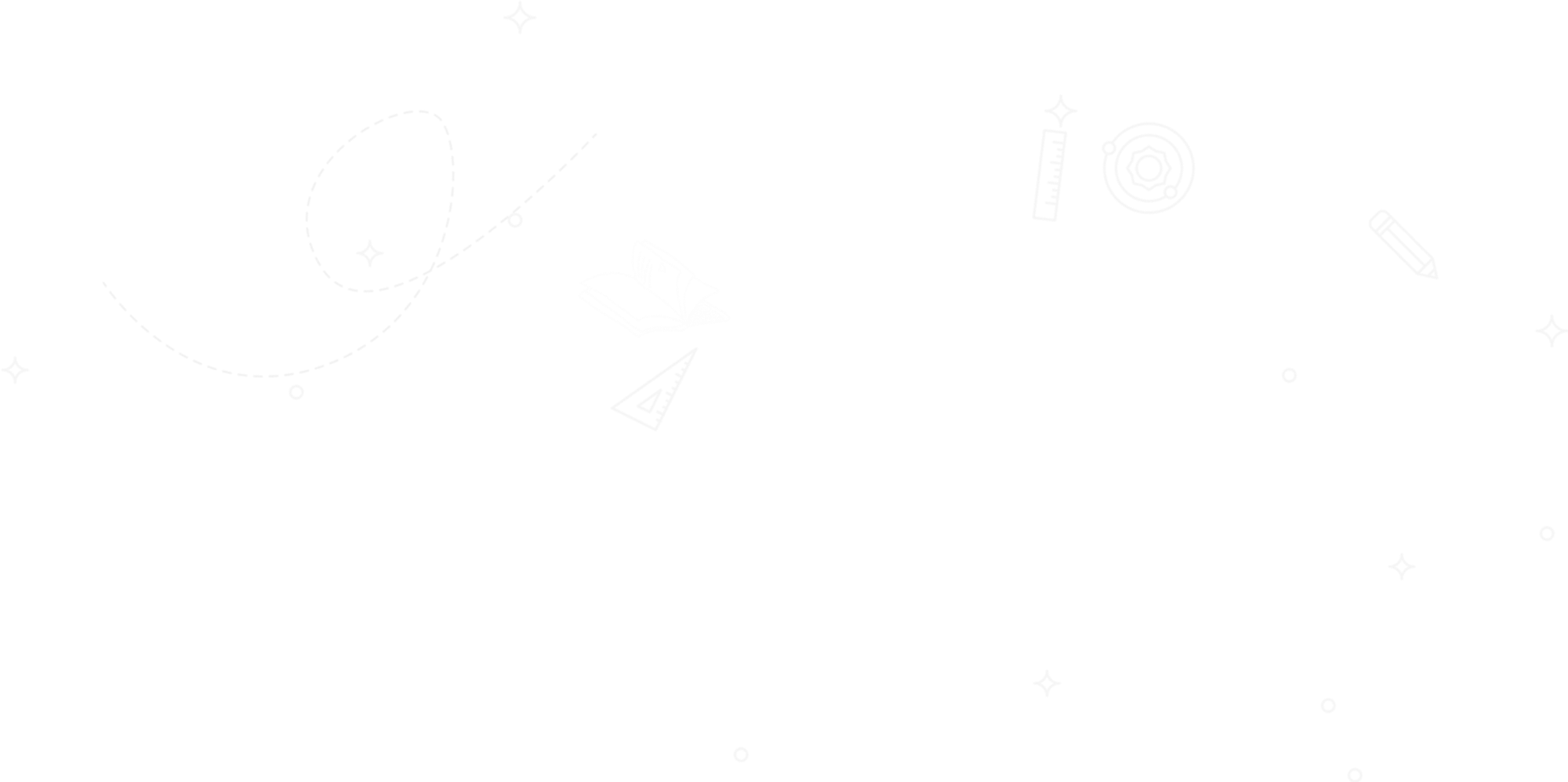 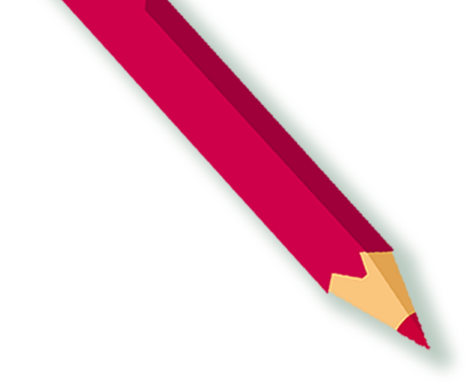 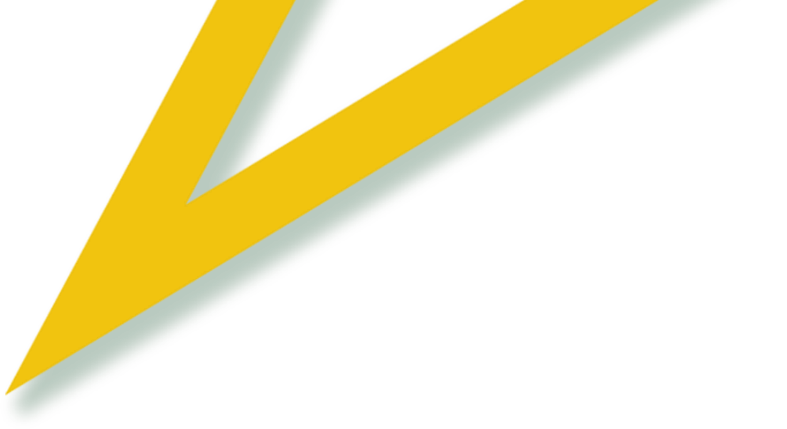 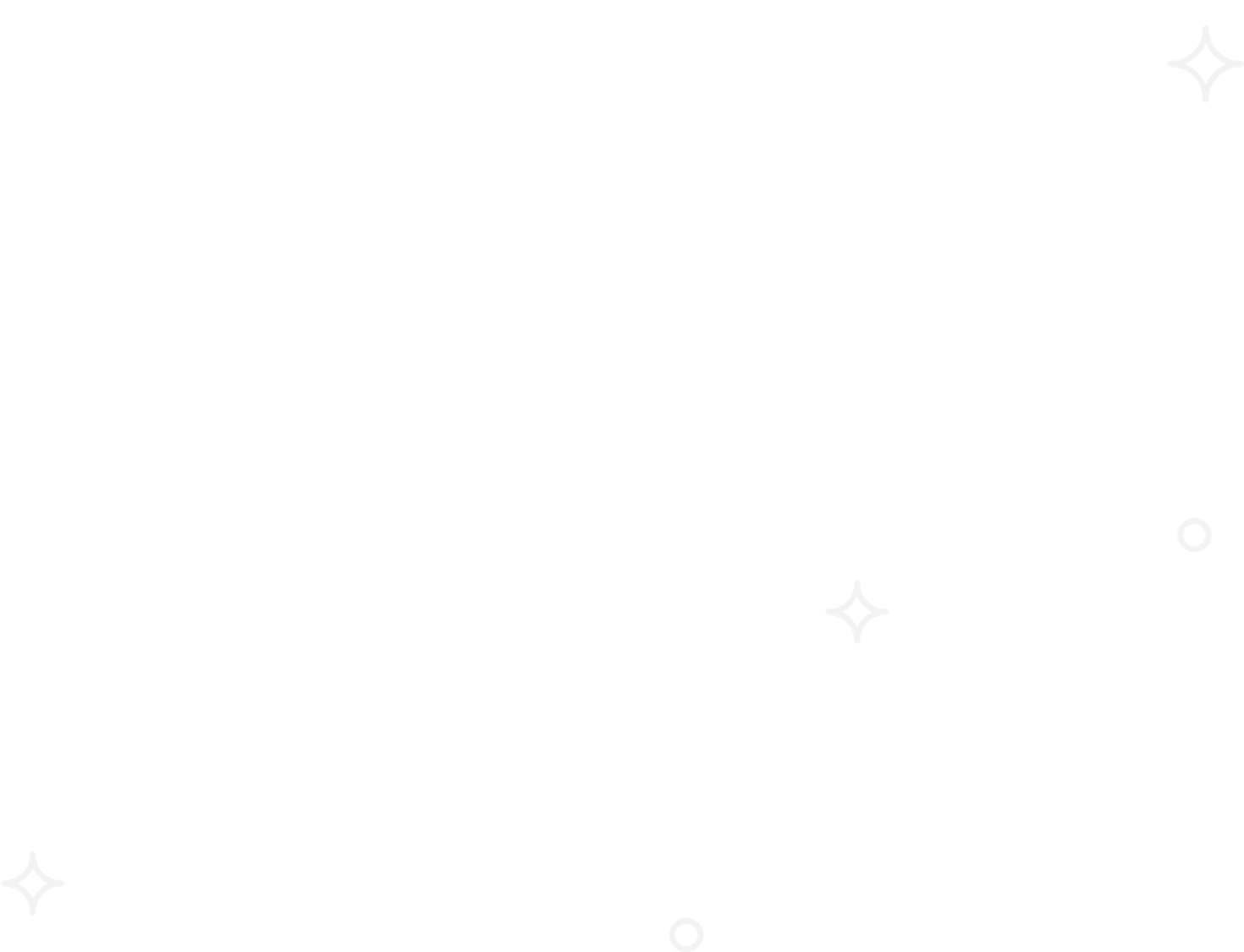 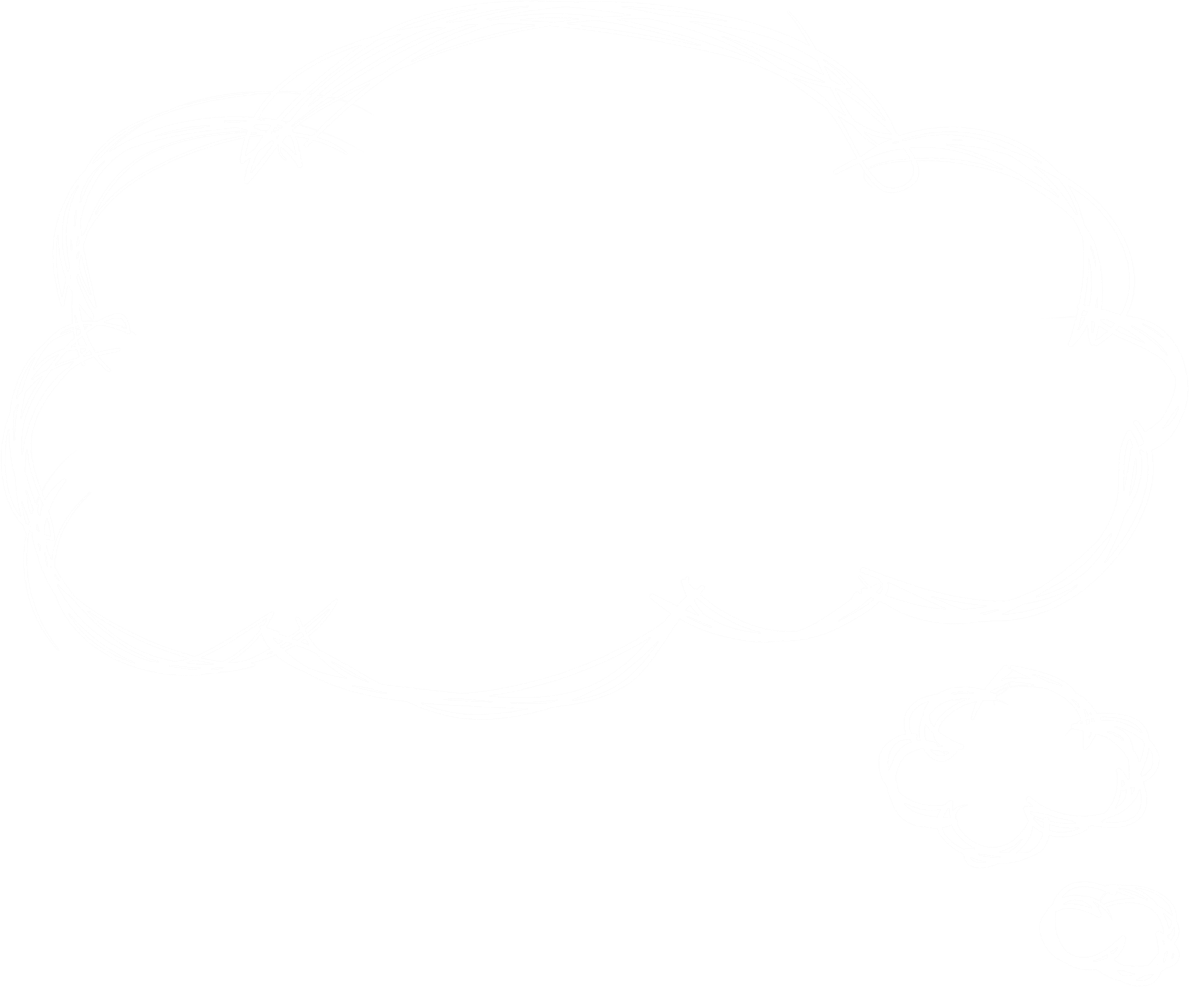 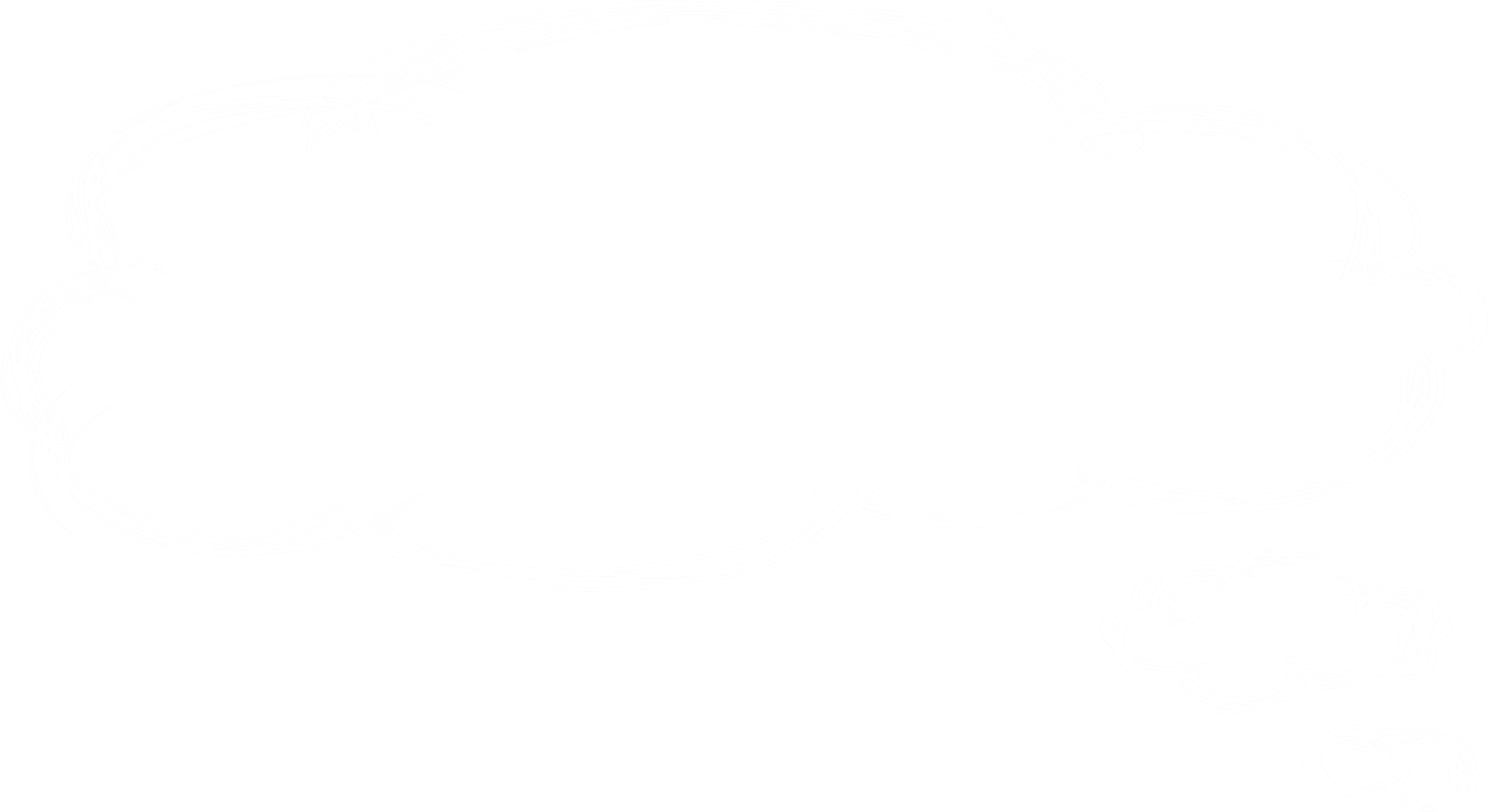 01
新概念.新起点
目 录
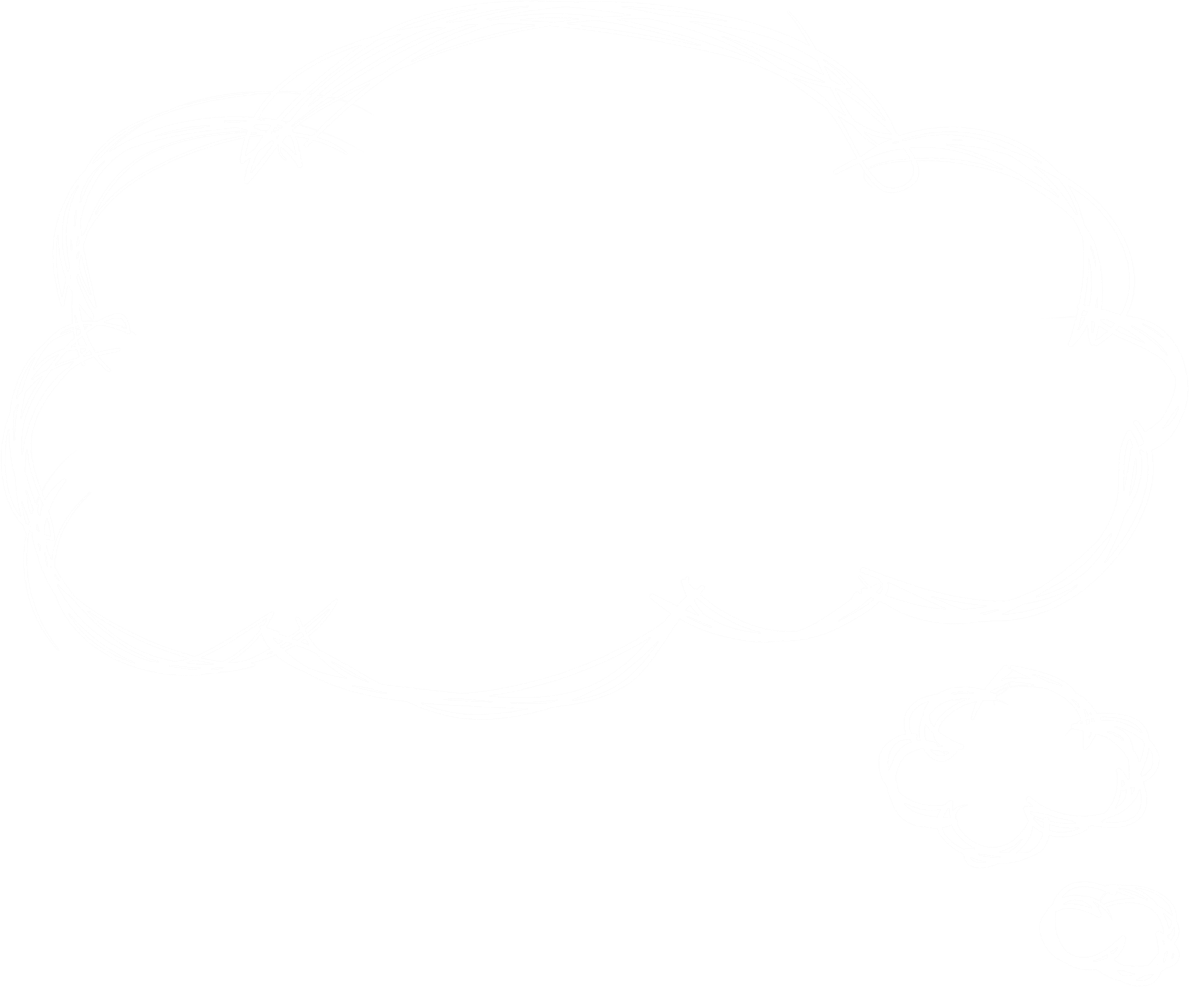 02
新改变.新挑战
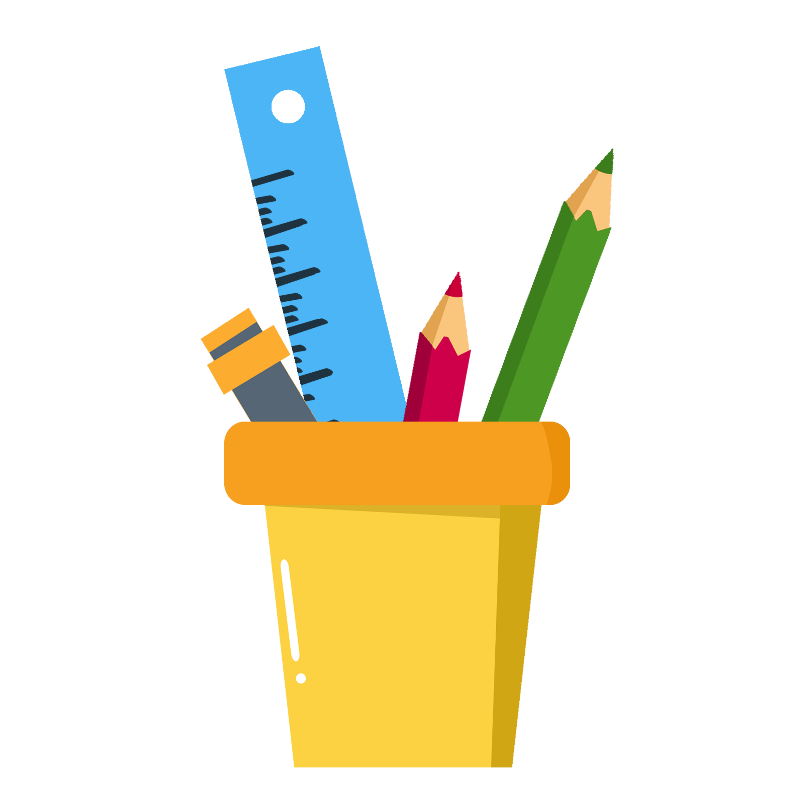 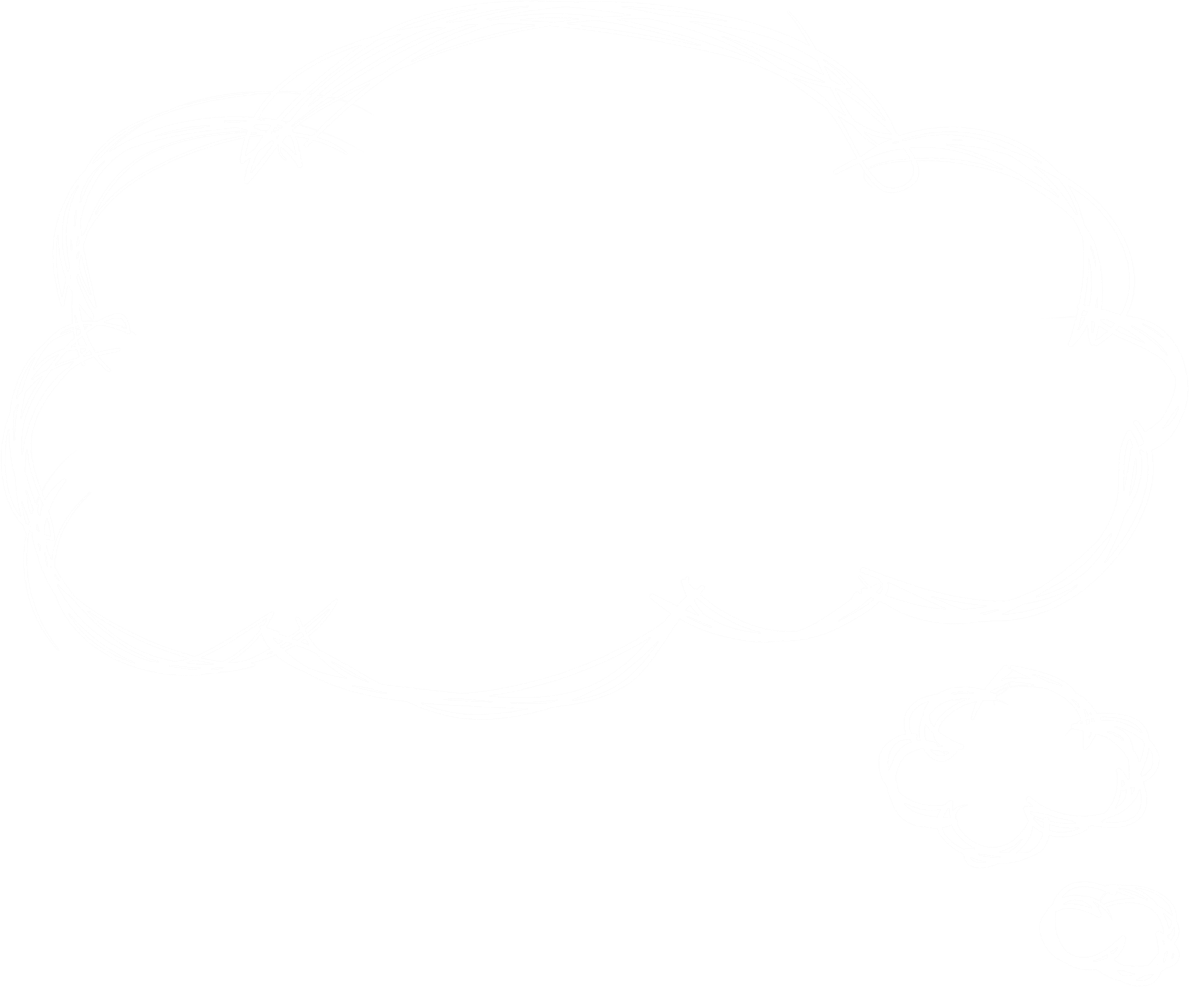 新内容.新征程
03
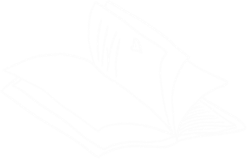 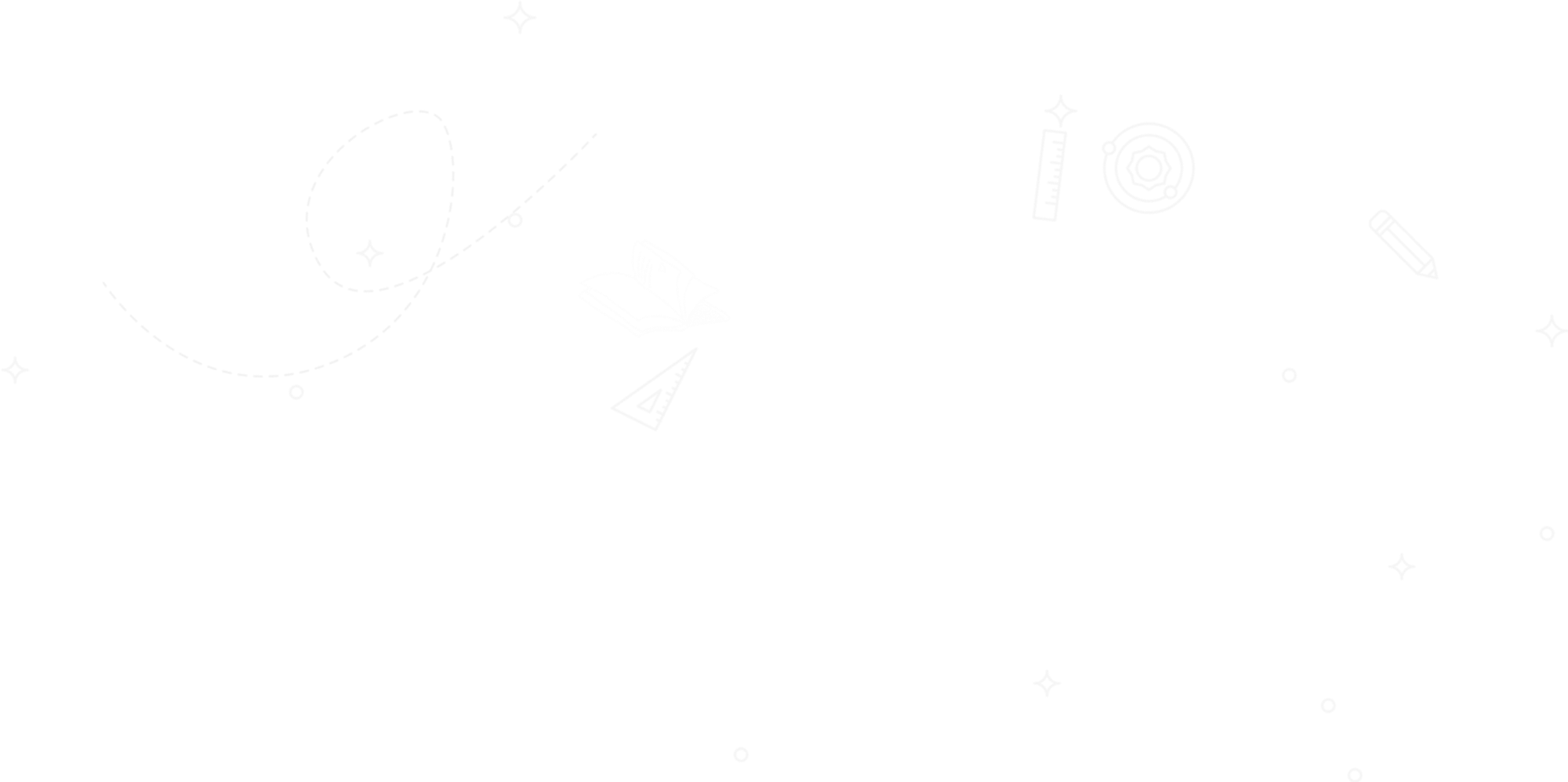 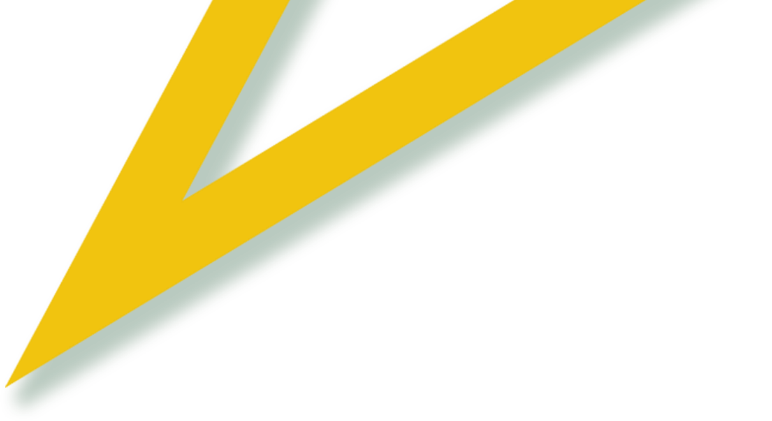 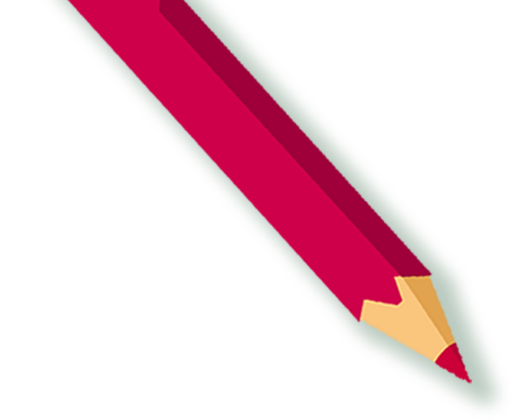 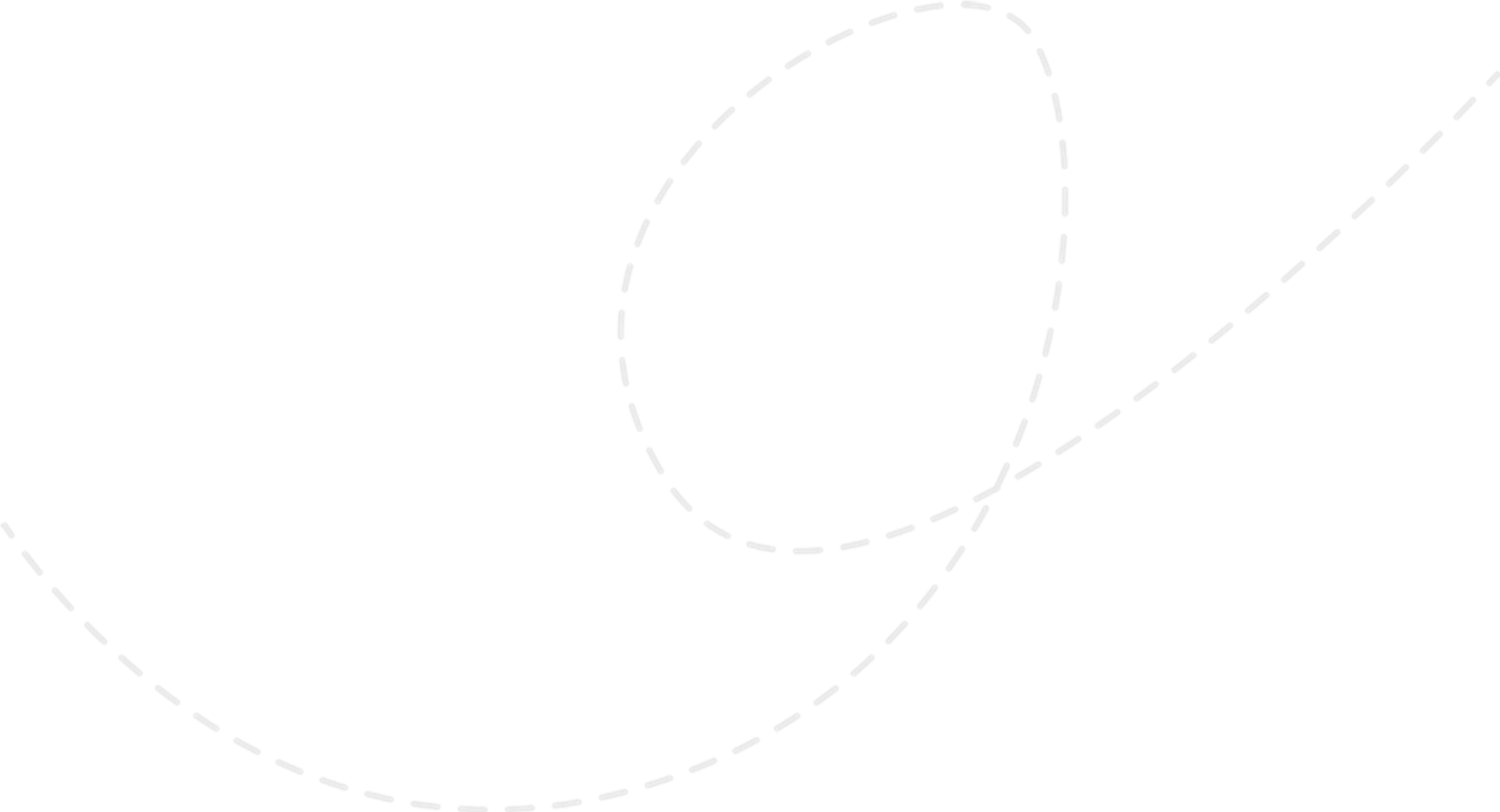 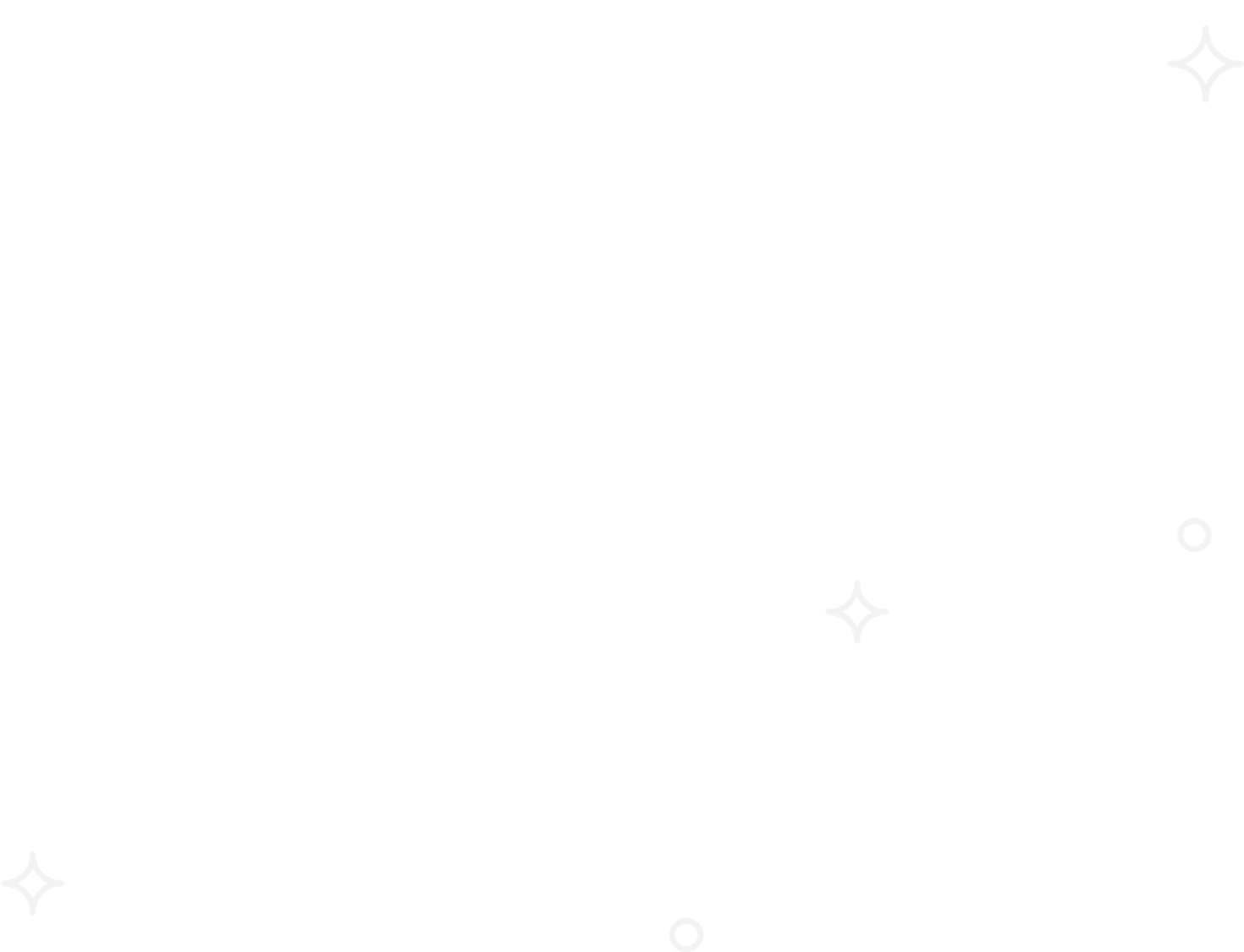 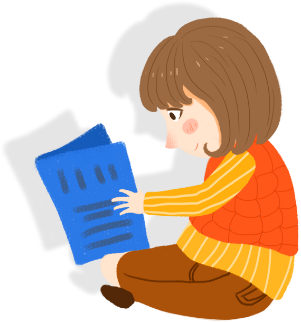 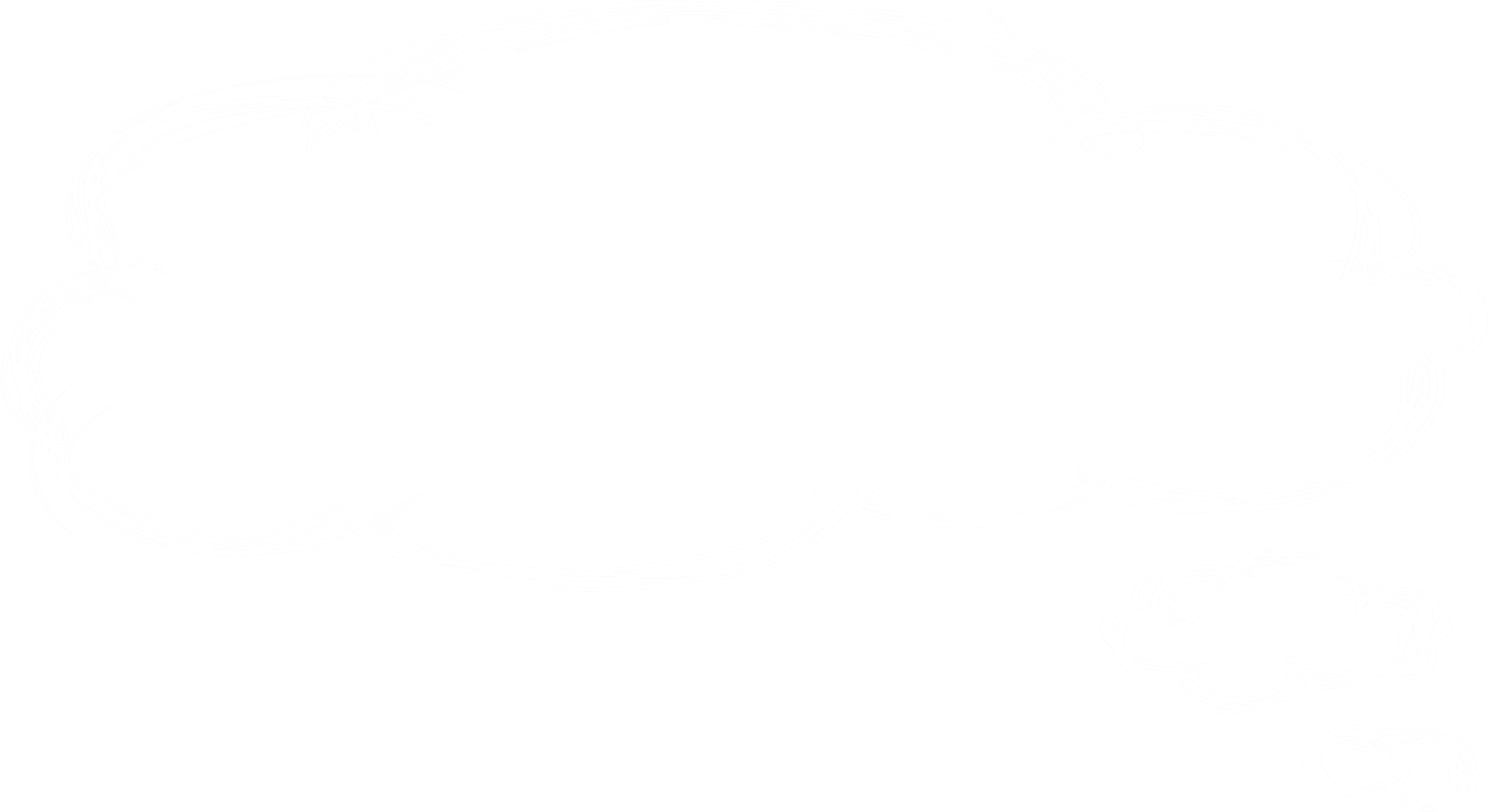 前  言
2022年4月21日，教育部印发义务教育课程方案和语文等16个课程标准(2022年版)。新修订的义务教育语文课程标准(2022年版)以习近平新时代中国特色社会主义思想为指导，落实立德树人根本任务，强调育人为本，依据“有理想、有本领，有担当”时代新人培养要求，明确了义务教育阶段培养目标。
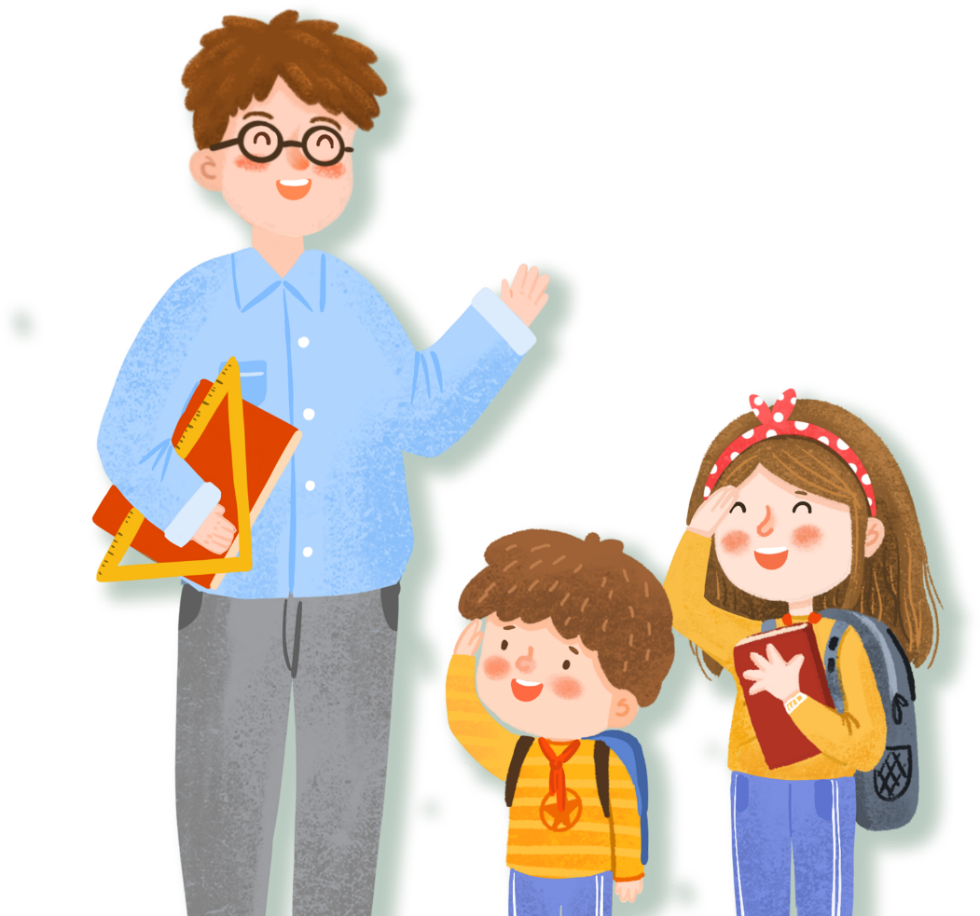 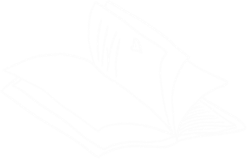 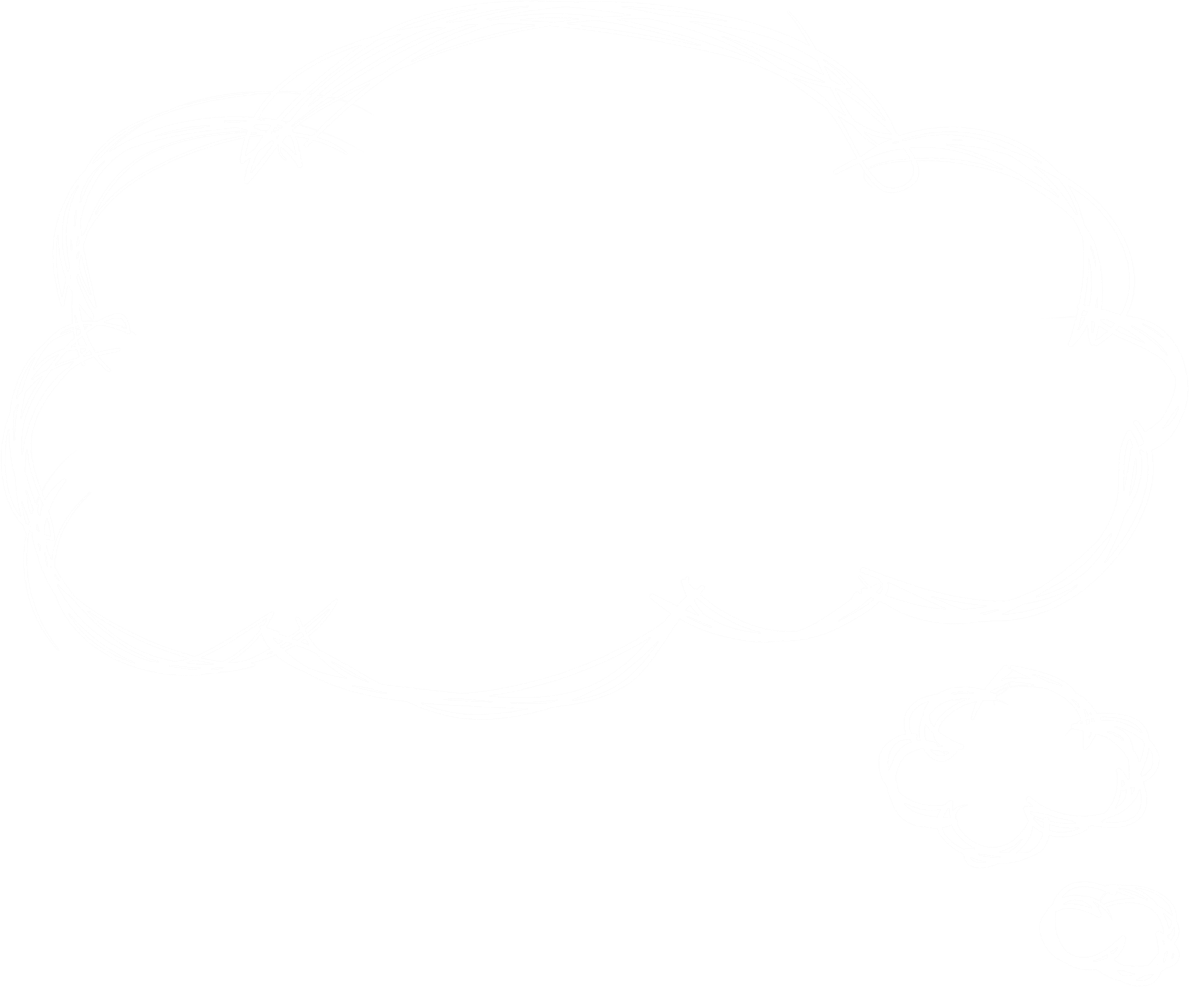 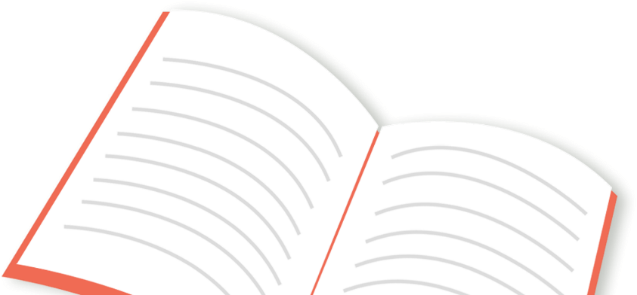 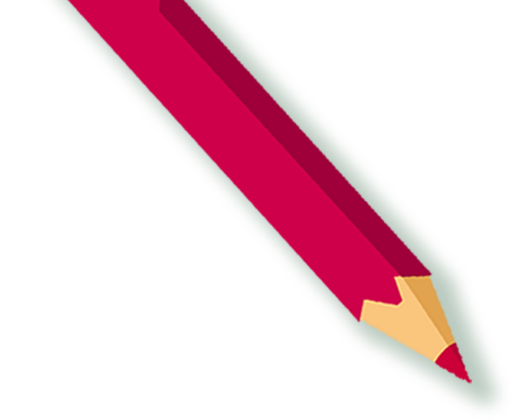 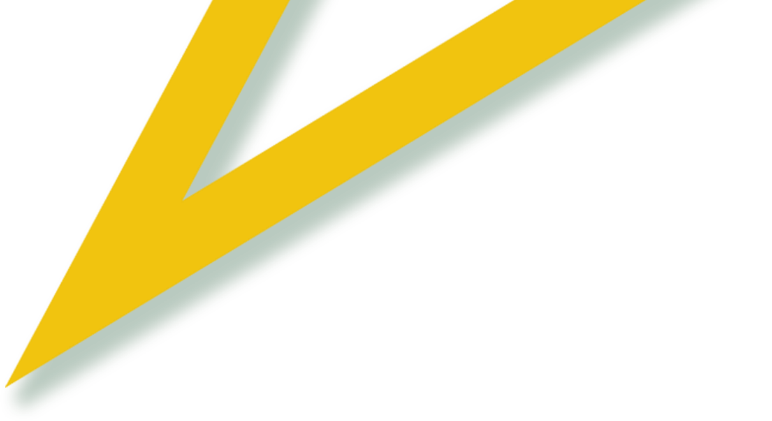 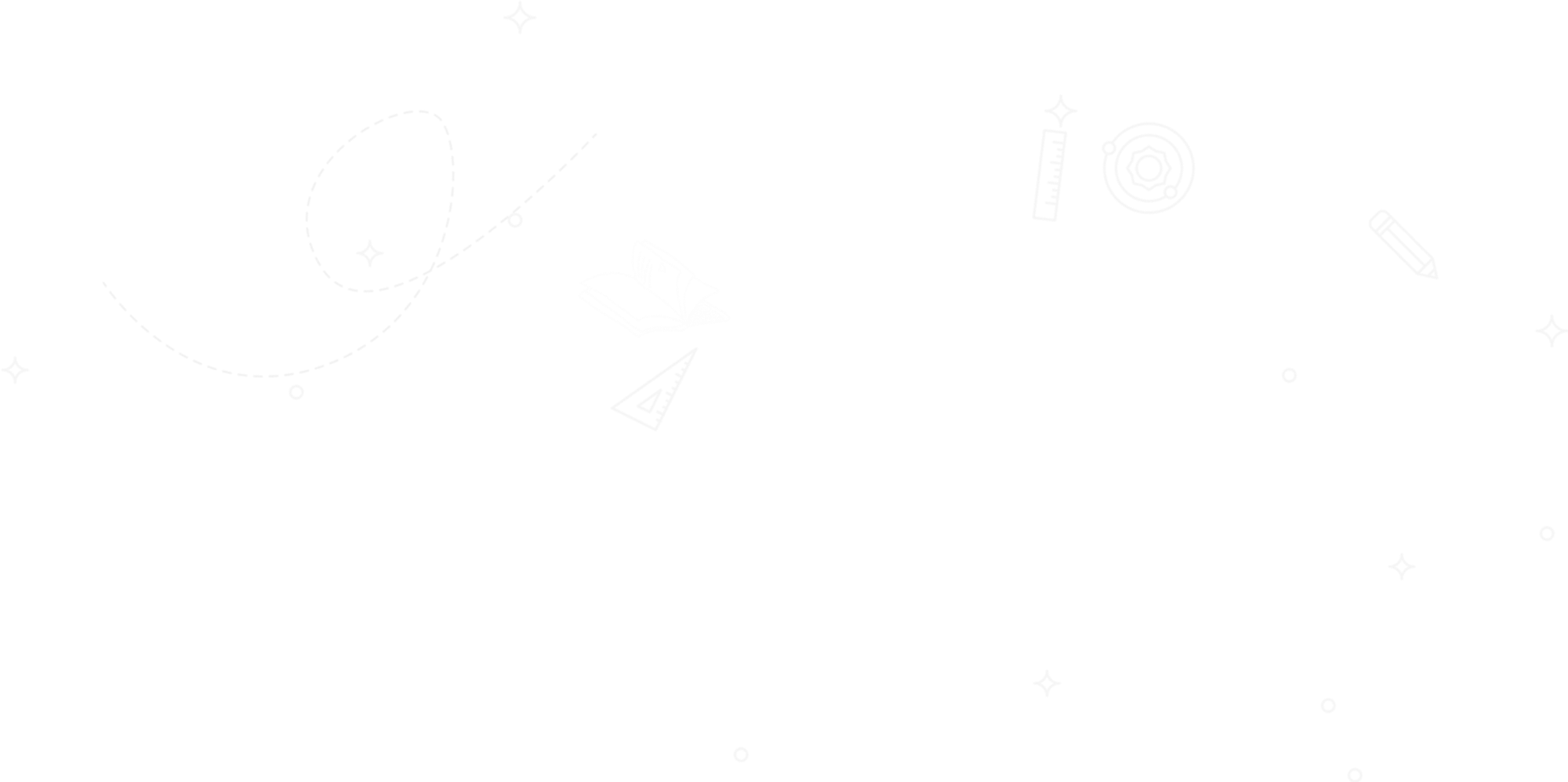 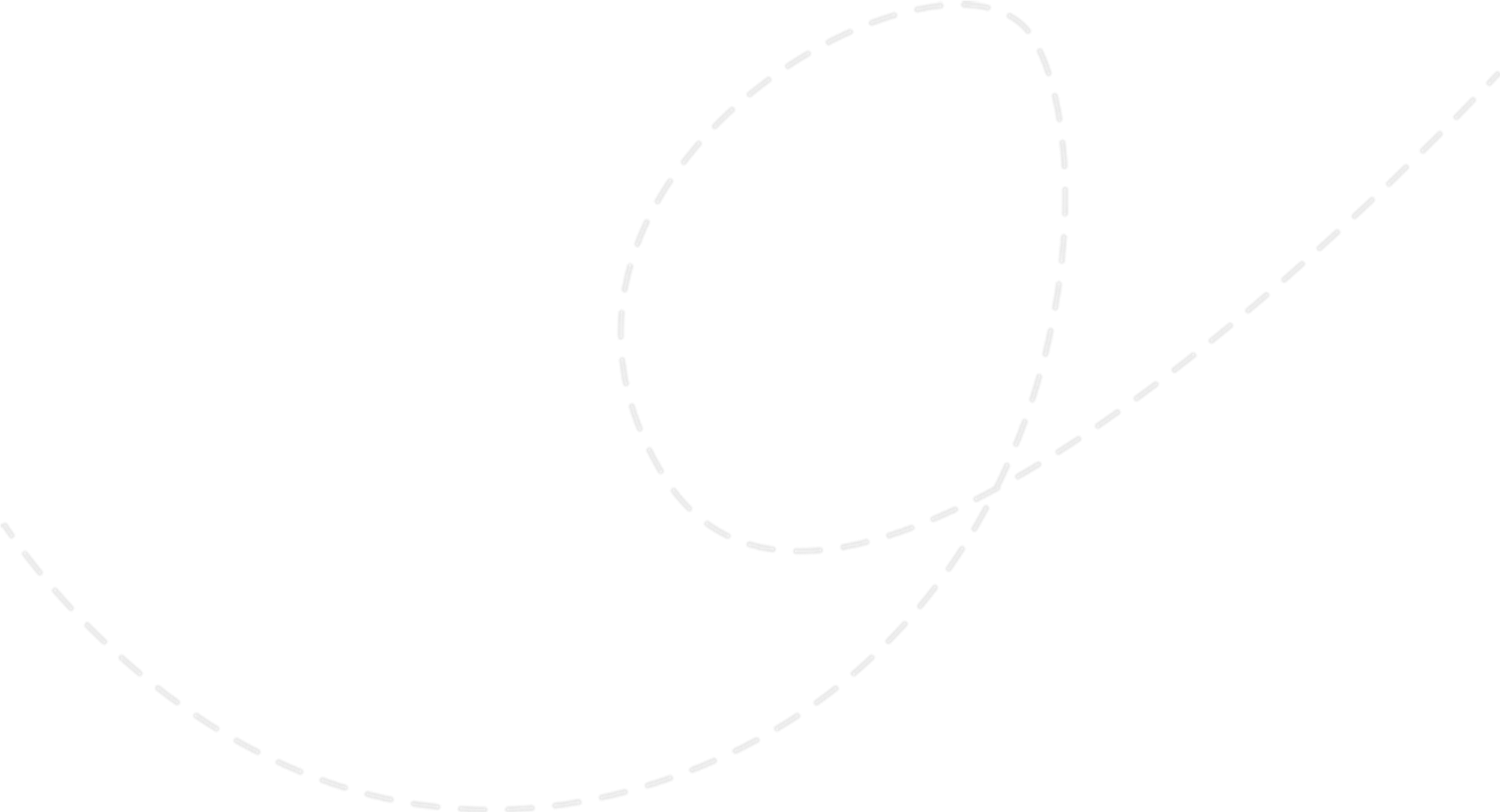 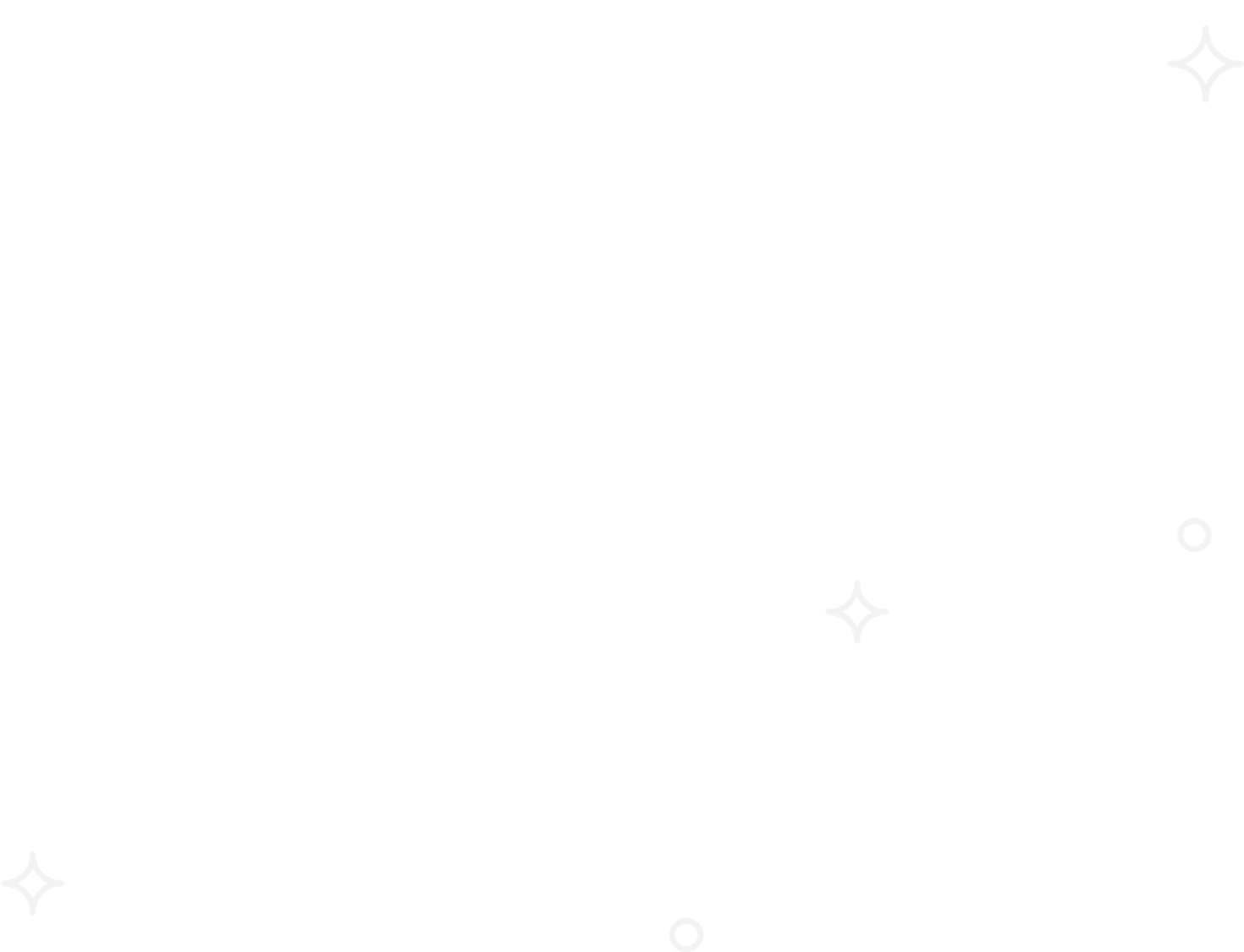 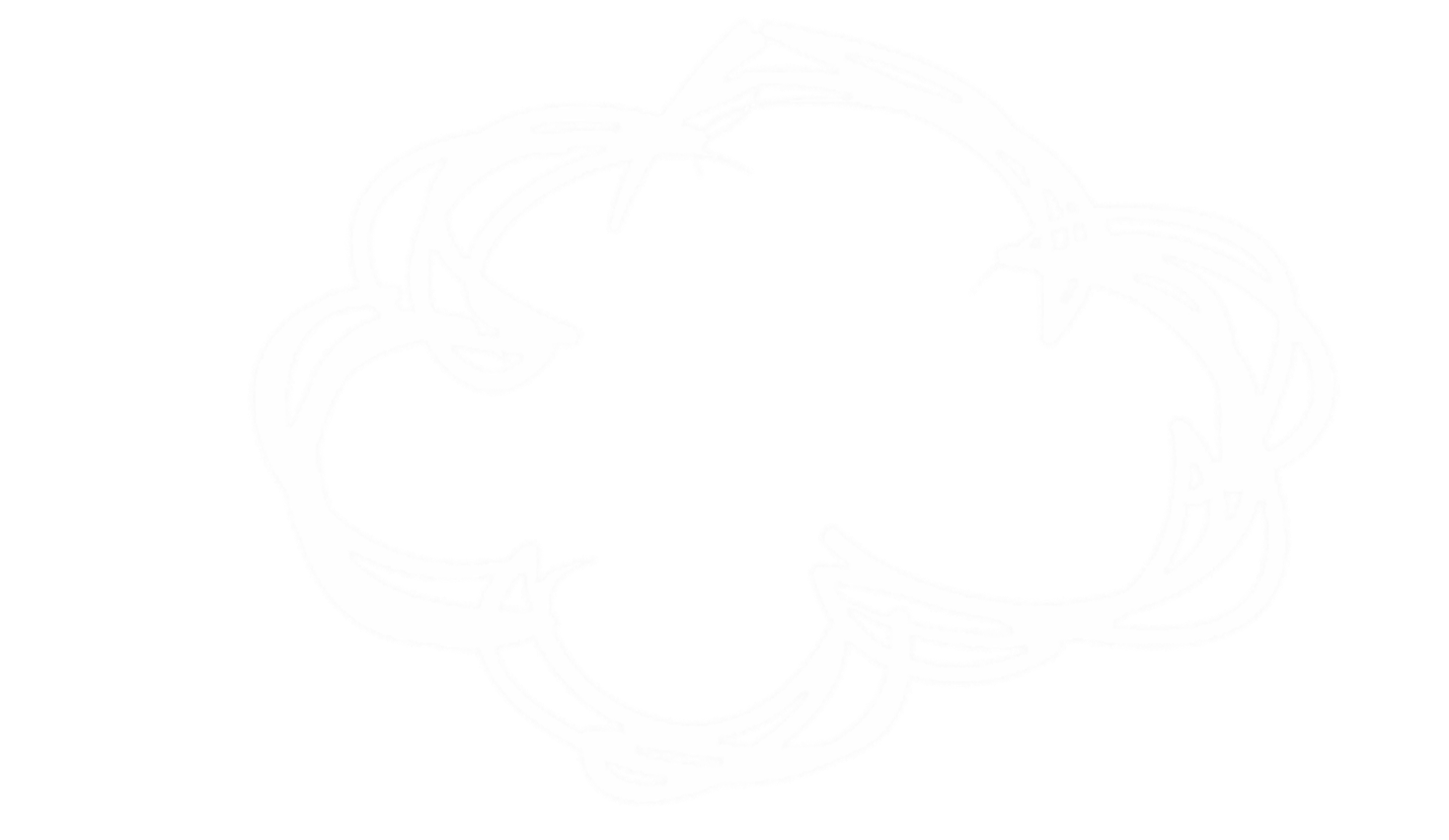 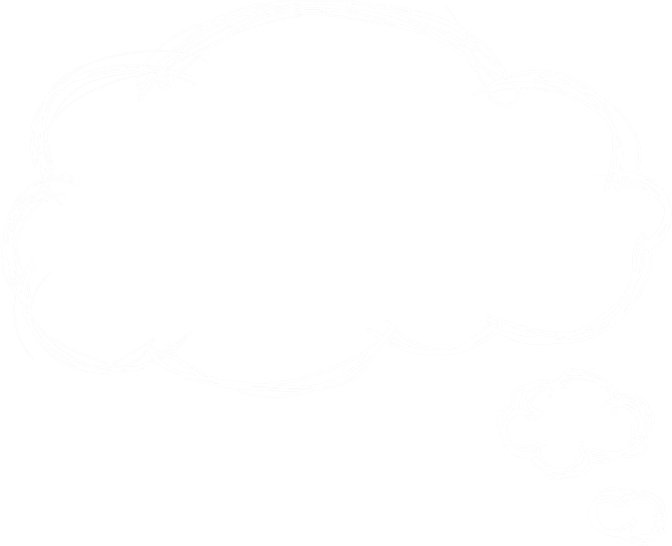 新概念、新起点
PART
01
一切教育改革的重心在于提高教学观念上，新理念是师生践行新课标的方向指挥棒，是开启新学习方式的起点
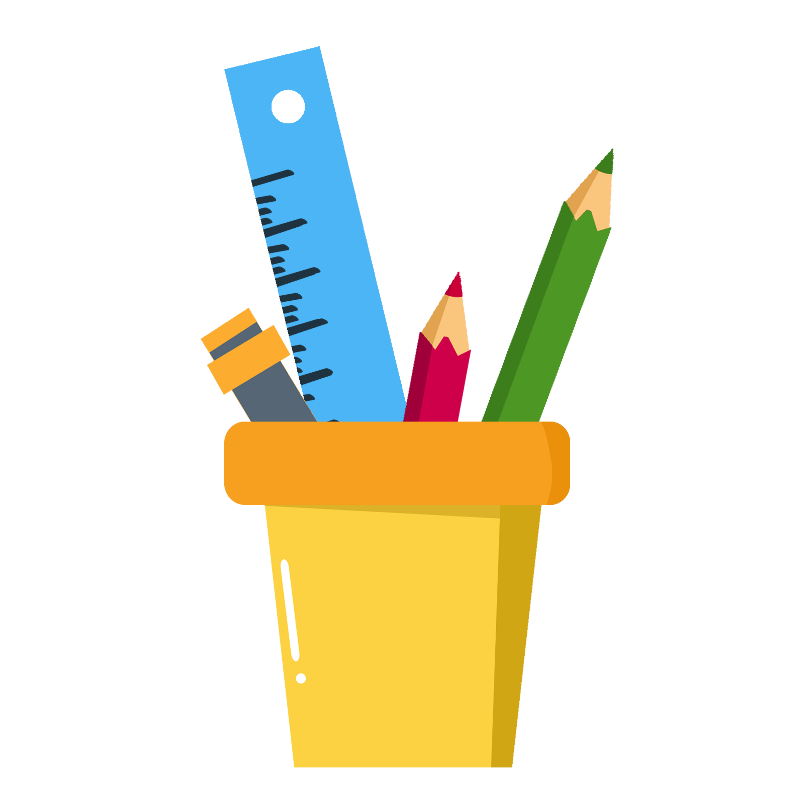 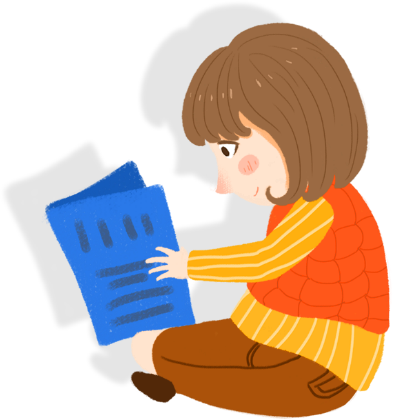 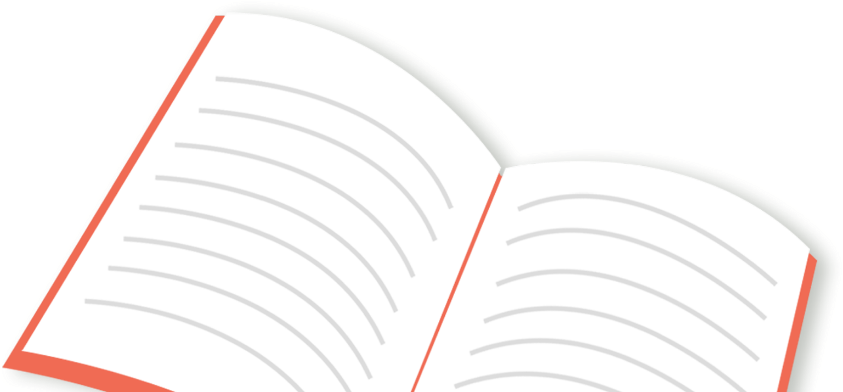 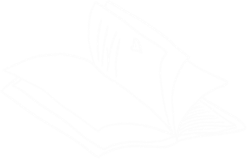 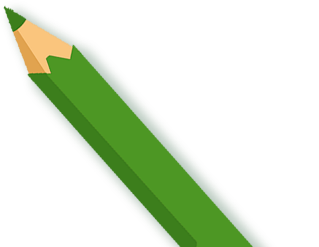 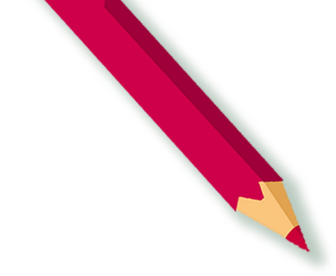 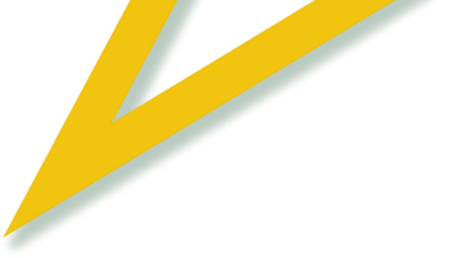 新概念.新起点
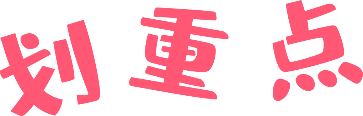 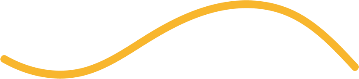 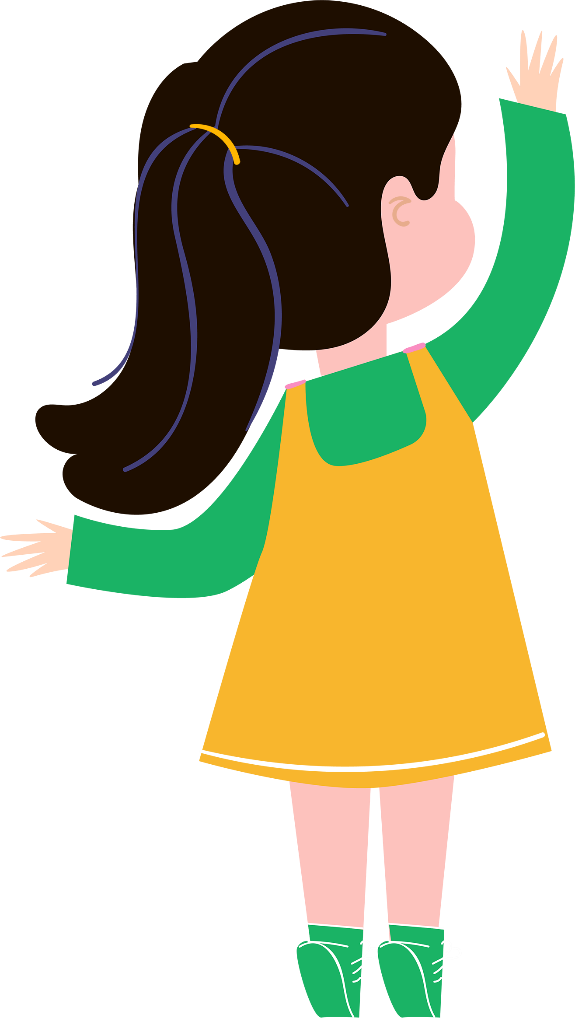 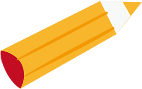 以“立德树人”为目标
以“核心素养”为导向
2014年，教育部印发《关于全面深化课程改革落实立德树人根本任务的意见》中就提出：“教育部将组织研究提出各学段学生发展核心素养体系，明确学生应具备的适应终身发展和社会发展需要的必备品格和关键能力”。
2016年在“中国学生发展核心素养研究成果发布会”中提出：中国学生发展核心素养以培养“全面发展的人”为核心。
党的十八大报告首次将“立德树人”确立为教育的根本任务，党的十九大报告进一步指出，要“落实立德树人根本任务”，“培养德智体美全面发展的社会主义建设者和接班人”。
所谓“立德”，就是要让学生有一颗中国心，这颗中国心里装着中国梦;
所谓“树人”，就是要让学生有报效祖国、服务社会、成就人生的能力。
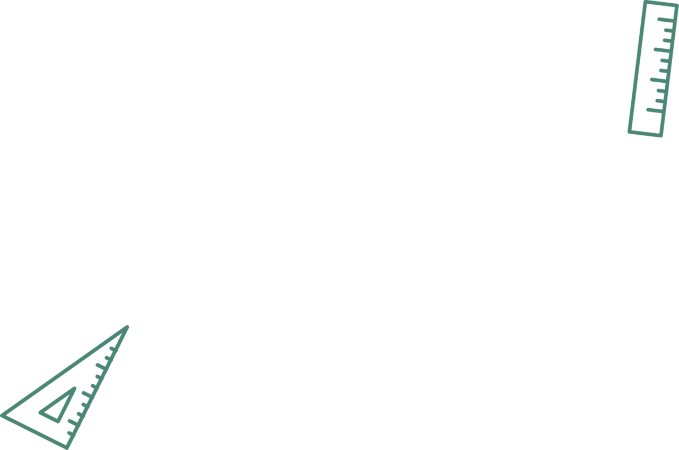 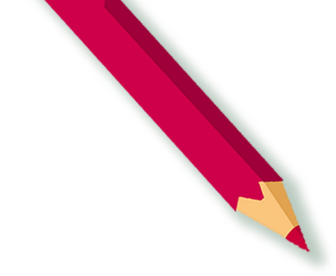 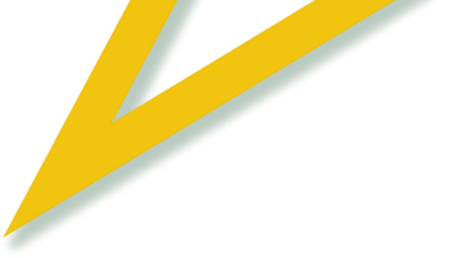 新概念.新起点
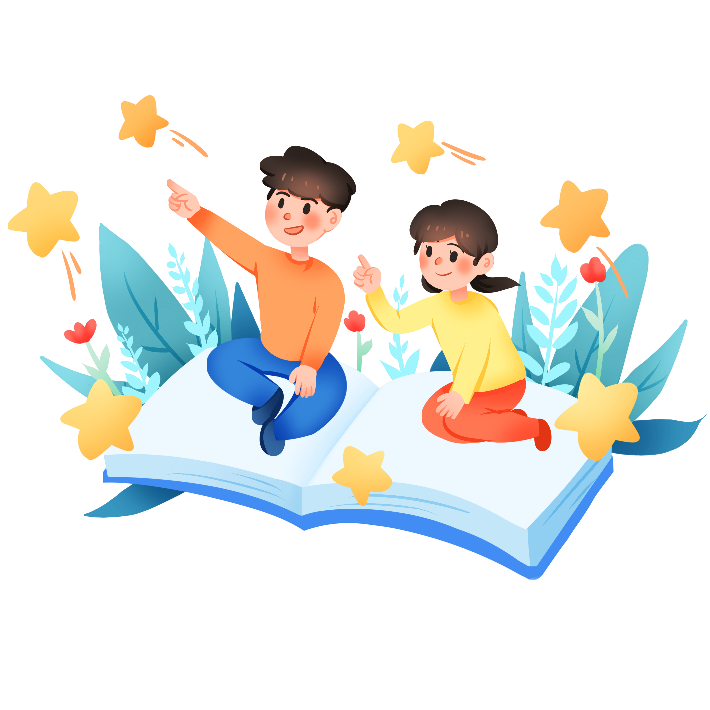 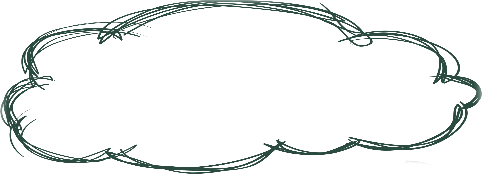 工作重点
“让核心素养落地”，是本次课程标准修订的工作重点。
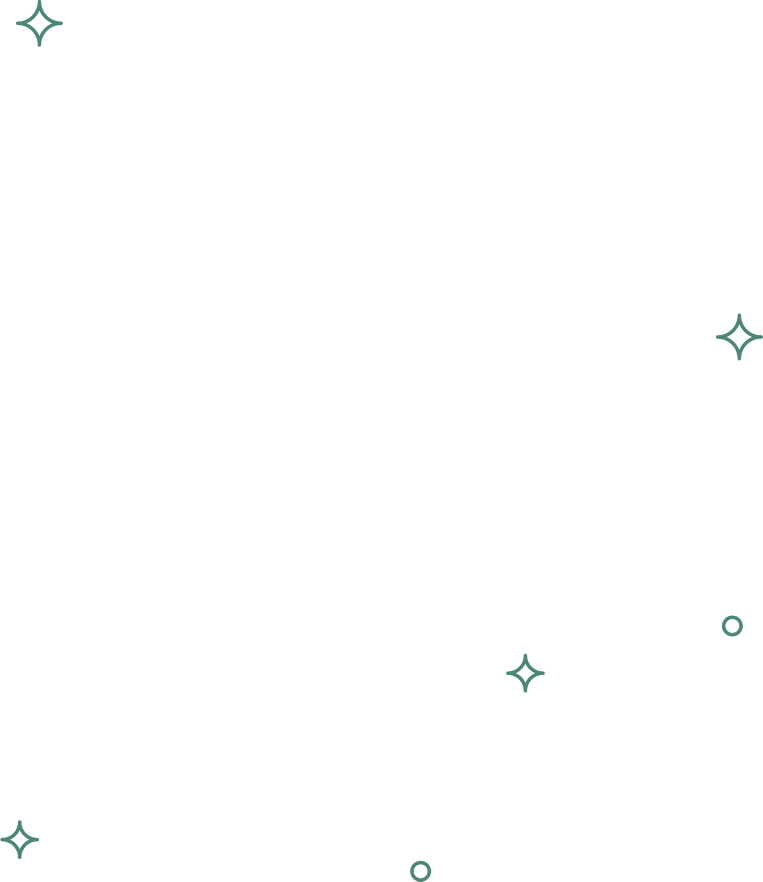 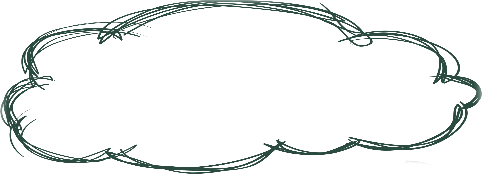 重要性
课程目标的素养导向，有利于转变那种将知识、技能的获得等同于学生发展的目标取向，引领教学实践及教学评价从核心素养视角来促进和观察学生的全面发展。
国民的核心素养决定一个国家的核心竞争力与国际地位。课程建设以核心素养为导向，是推进我国社会现代化和人的现代化的需要，也是贯彻党的教育方针、落实立德树人根本任务的具体体现。
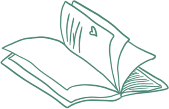 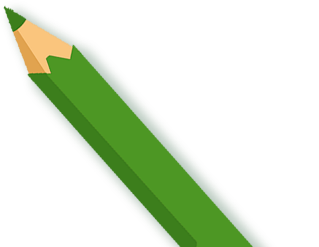 学科融合是大趋势
      ——基于核心素养时代而提出的新命题
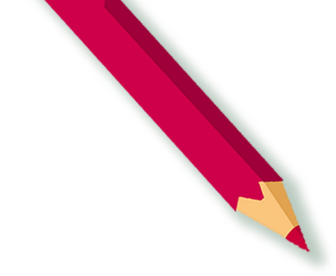 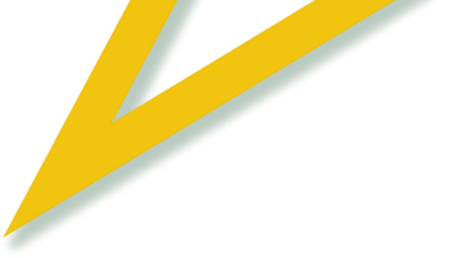 新概念.新起点
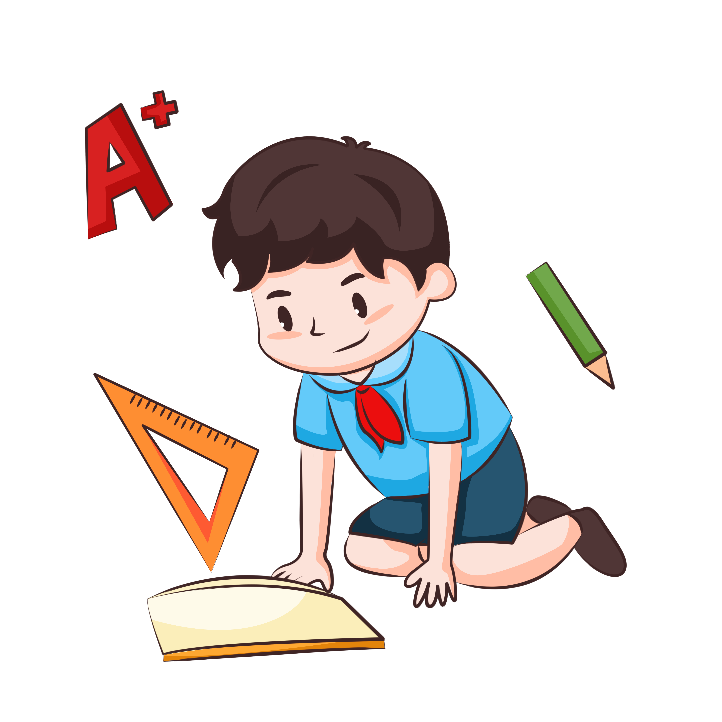 当今时代的教育要求下，我们不应过于追求学科体系自身的纯粹和完备，而应该充分考虑学生的成长规律
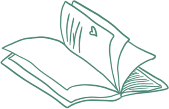 01
融合措施
基于核心素养发展要求，遴选重要观念、主题内容和基础知识，设计课程内容，增强内容与育人目标的联系，优化内容组织形式。
设立跨学科主题学习活动，加强学科间相互关联，带动课程综合化实验，强化实践性要求。”
02
理性看待
课时安排上也能传递学科融合这一信号。尤其是语文总课时占比20%-22%，是数学的两倍，英语的三倍。表面看来课时分配差距很大，网络上也出现了“大语文时代来临”“得语文者的天下”的论调，但我们应该透过现象看到其本质原因。
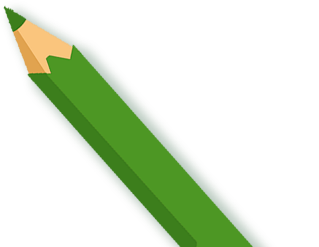 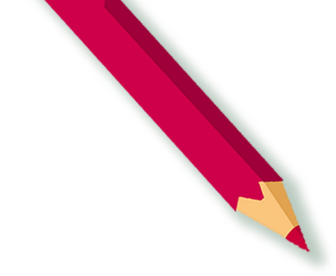 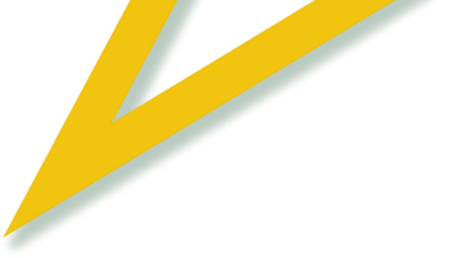 新概念.新起点
引导
五育全面发展
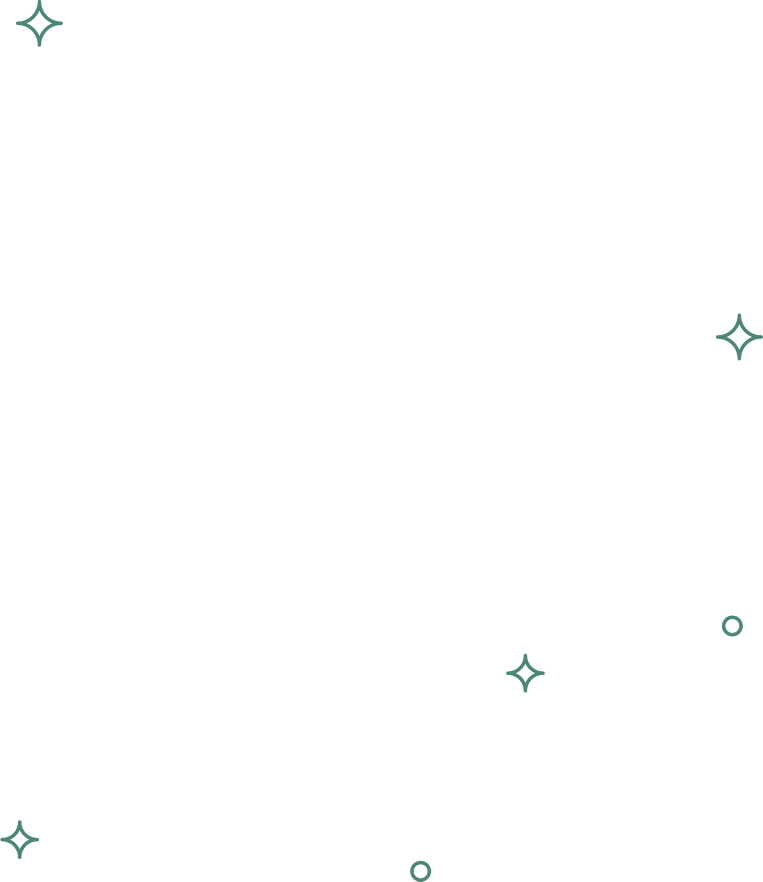 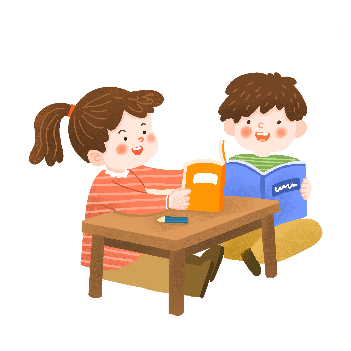 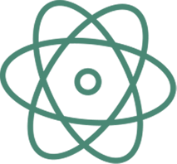 Guide the all-round development of five education
O3
O2
O1
O4
O5
强化体育锻炼
提升智育水平
强化美育熏陶
加强劳动教育
突出德育实效
打造中小学生社会实践大课堂
爱国主义、优秀传统文化等教育基地和各类公共文化设施与自然资源、向学生免费或优惠开放。发挥其重要育人作用
坚持健康第一，实施学校体育固本行动。
严格按照国家课程方案和课程标准实施教学，
确保学生达到国家规定学业质量标准。
实施学校美育提升行动，严格落实音乐、美术、书法等课程，
结合地方文化设立艺术特色课程。
优化综合实践活动课程结构，
确保劳动教育课时不少于一半。
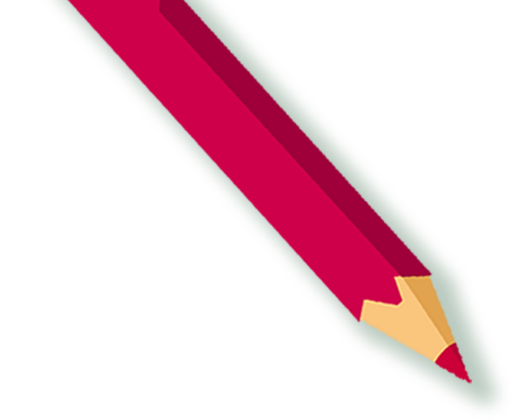 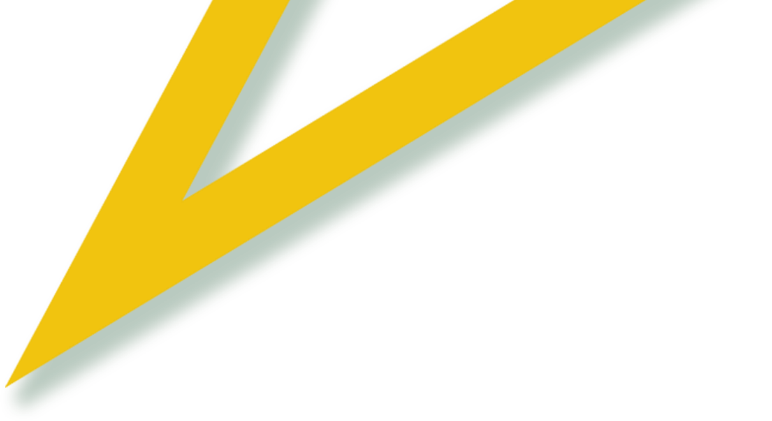 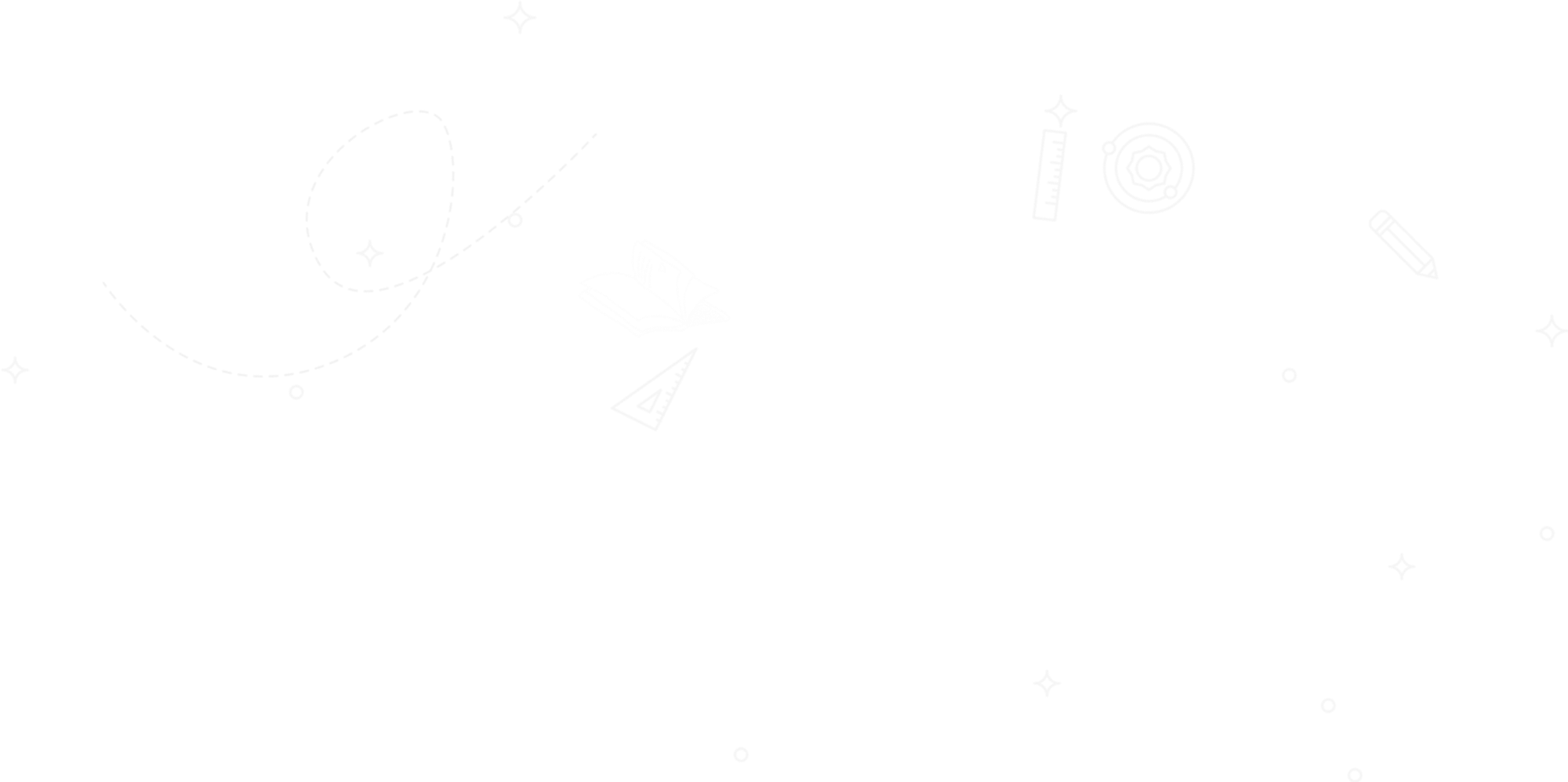 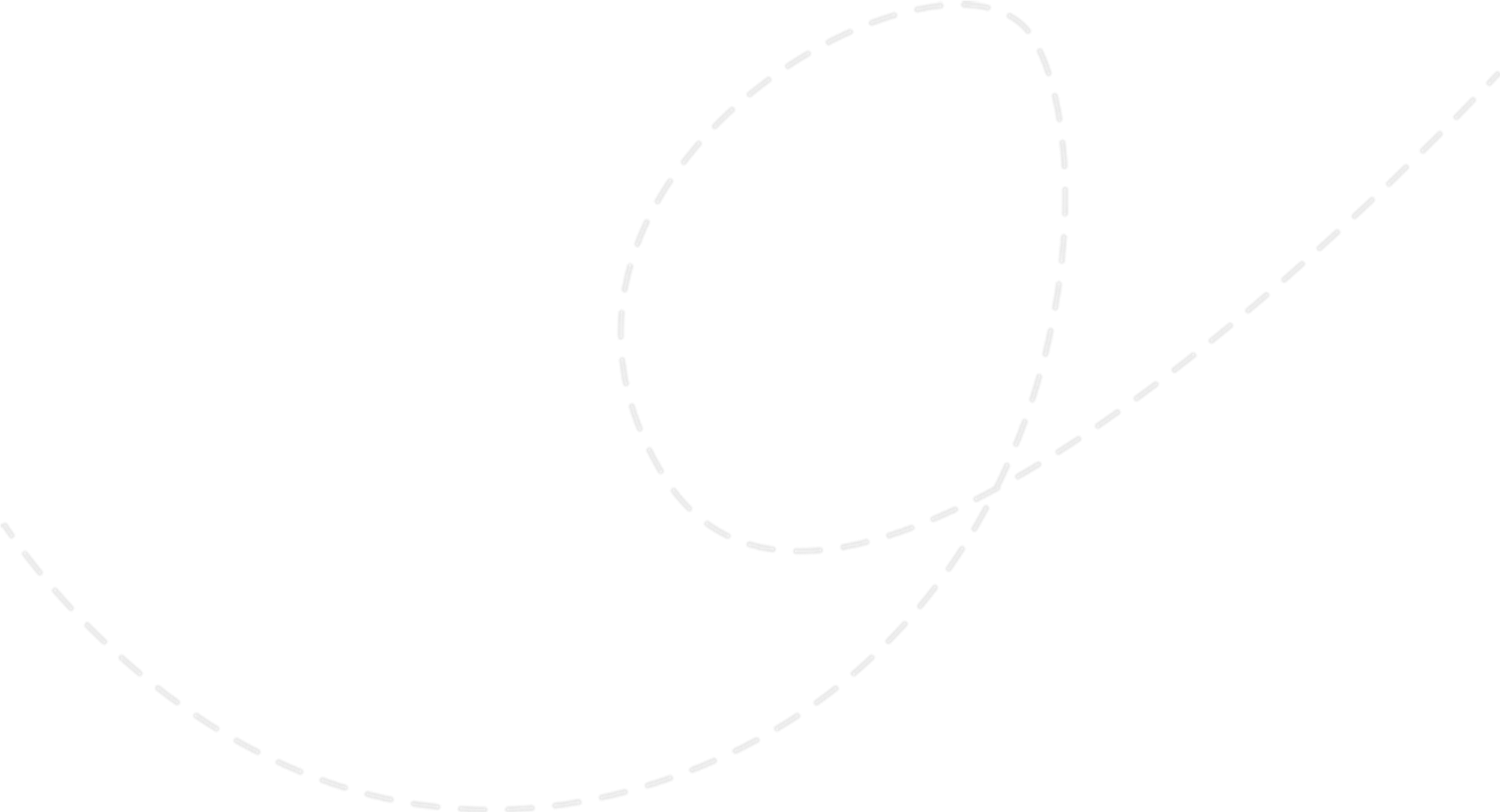 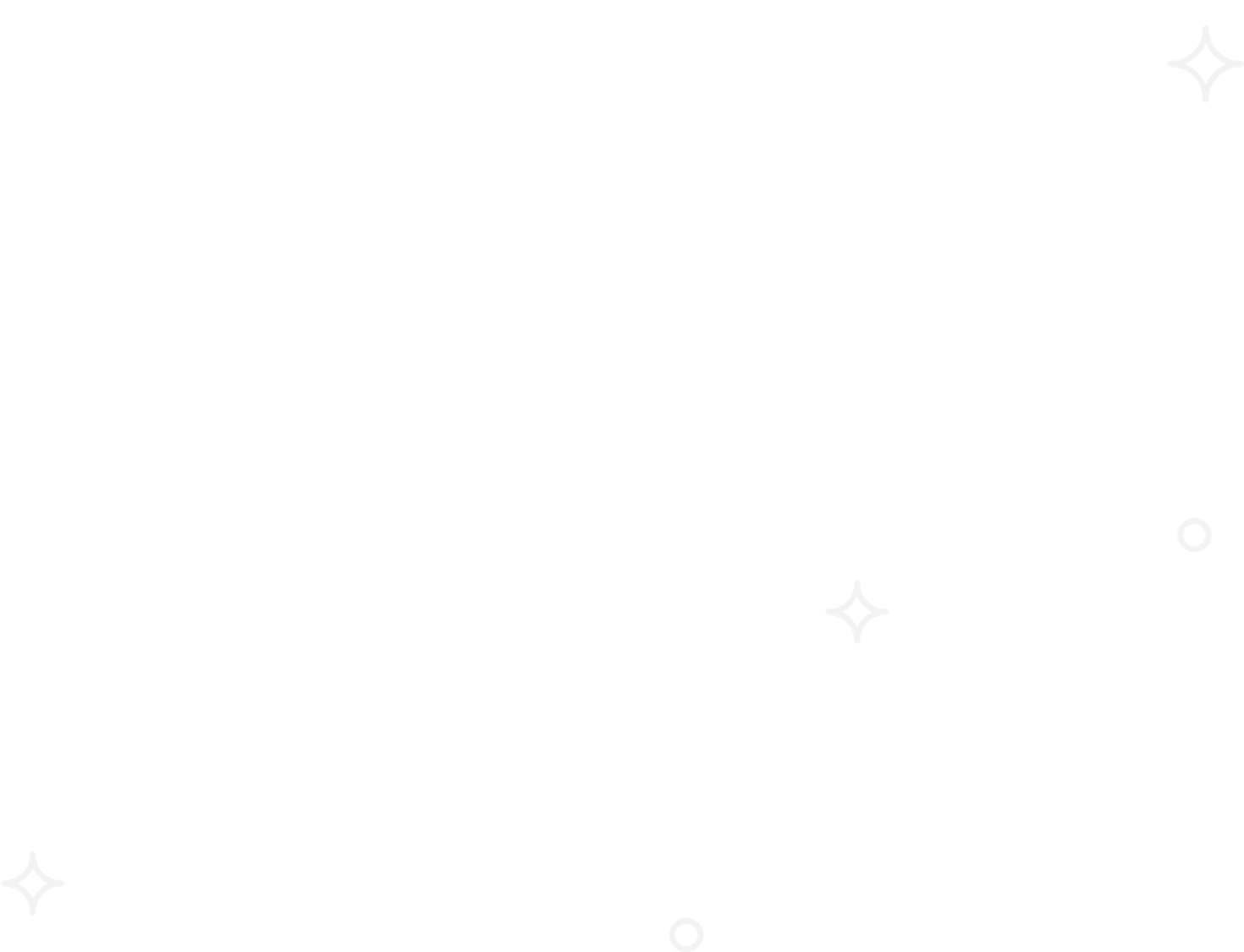 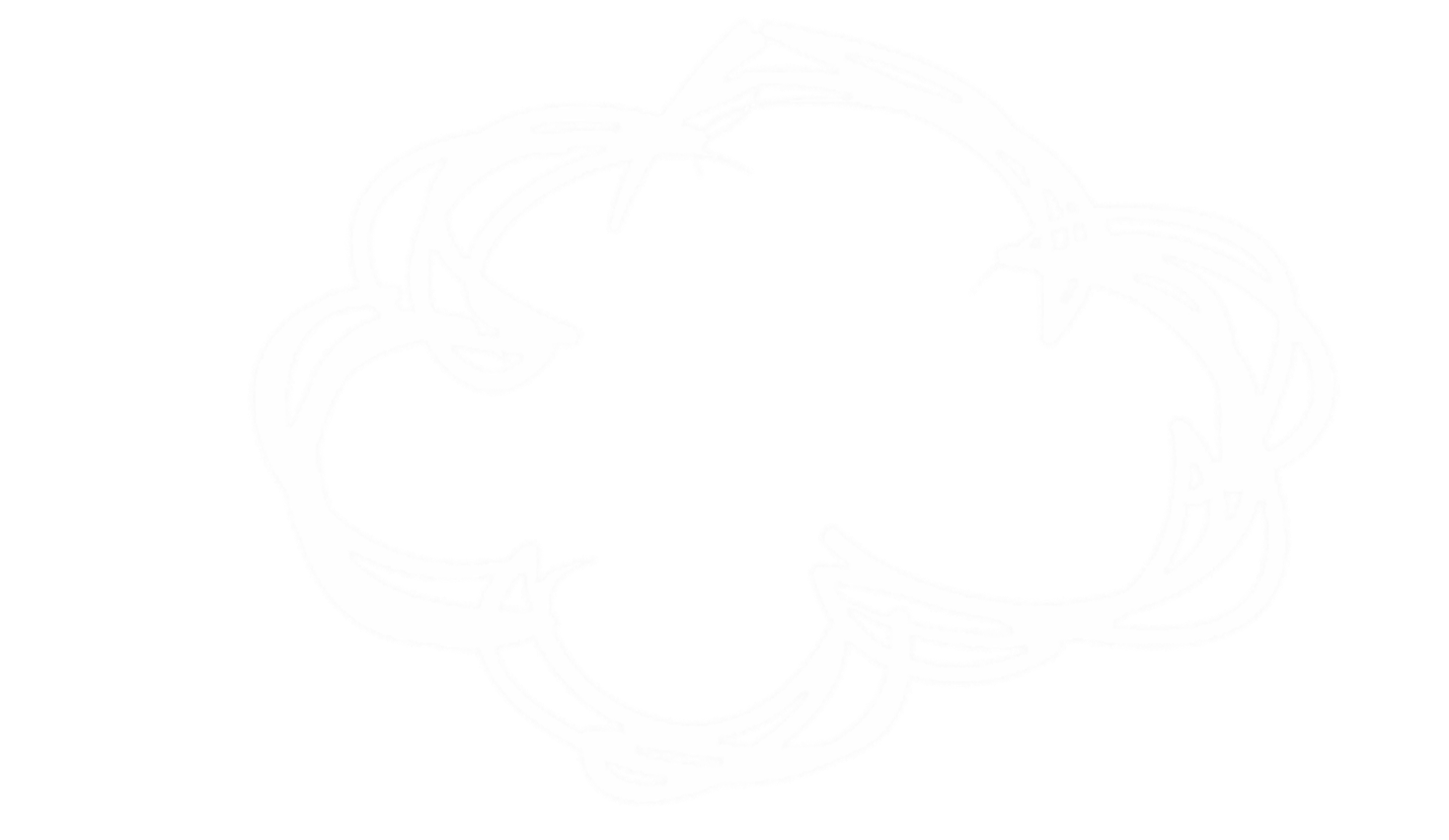 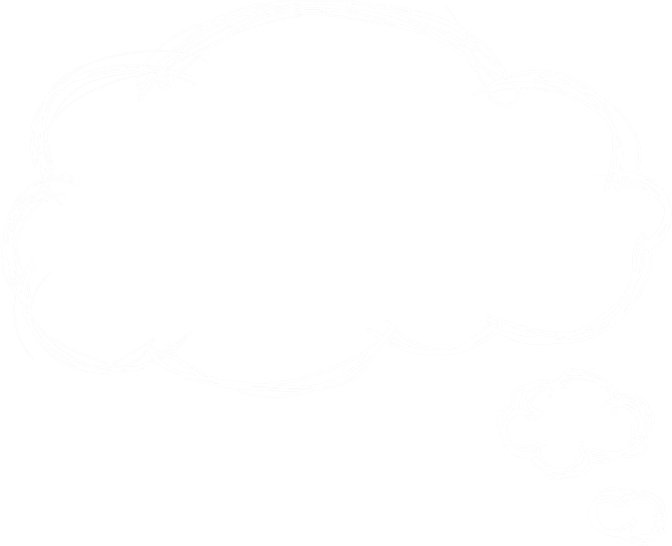 新改变、新挑战
PART
02
让课程方案和课程标准从文本走进课堂,我们面对哪些改变与挑战。
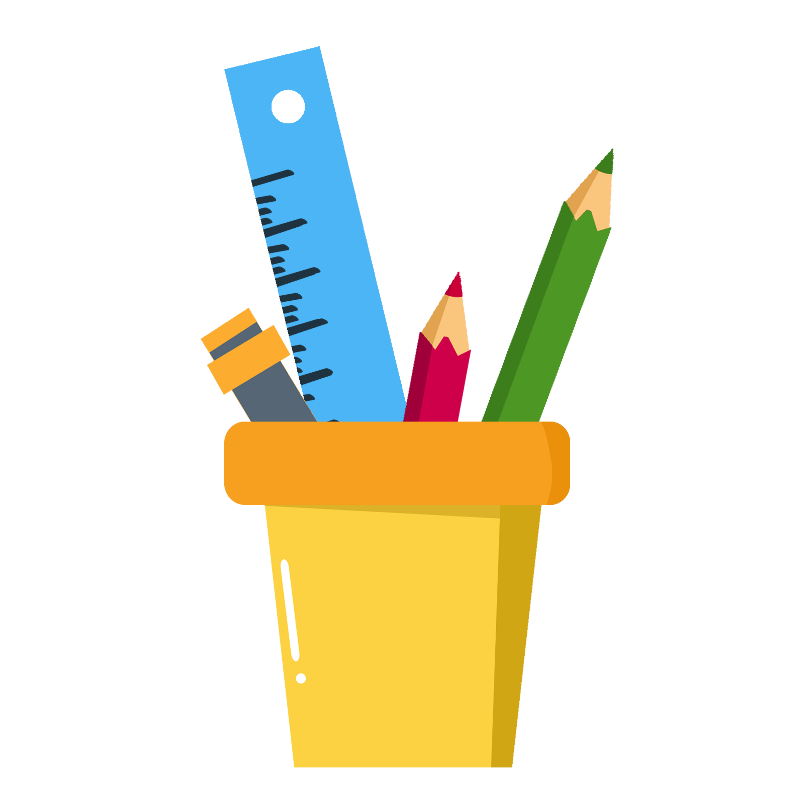 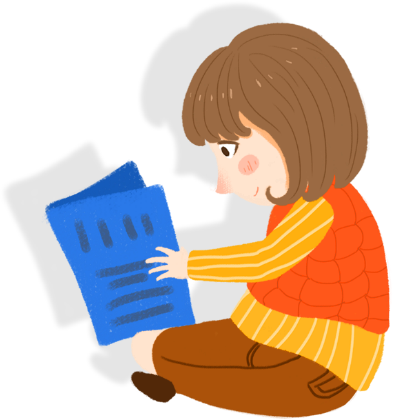 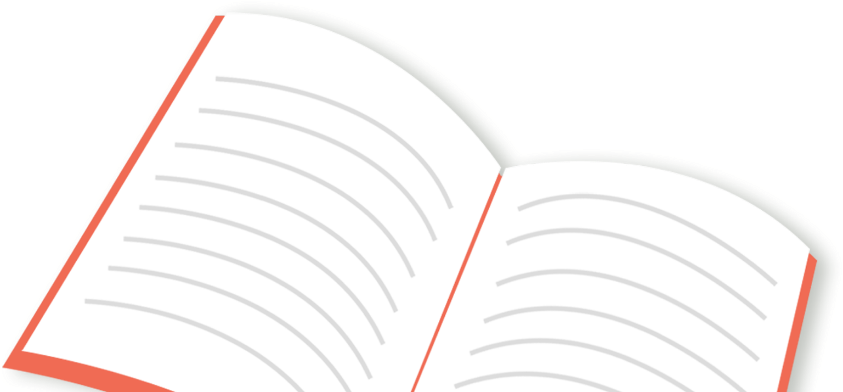 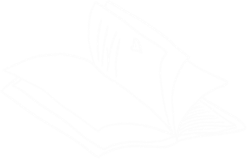 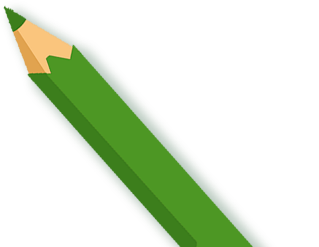 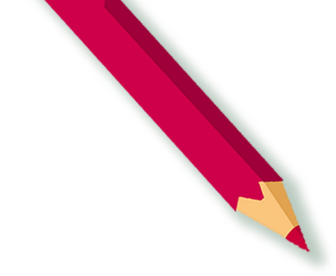 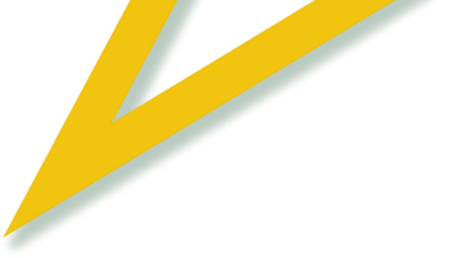 新改变.新挑战
课程性质方面
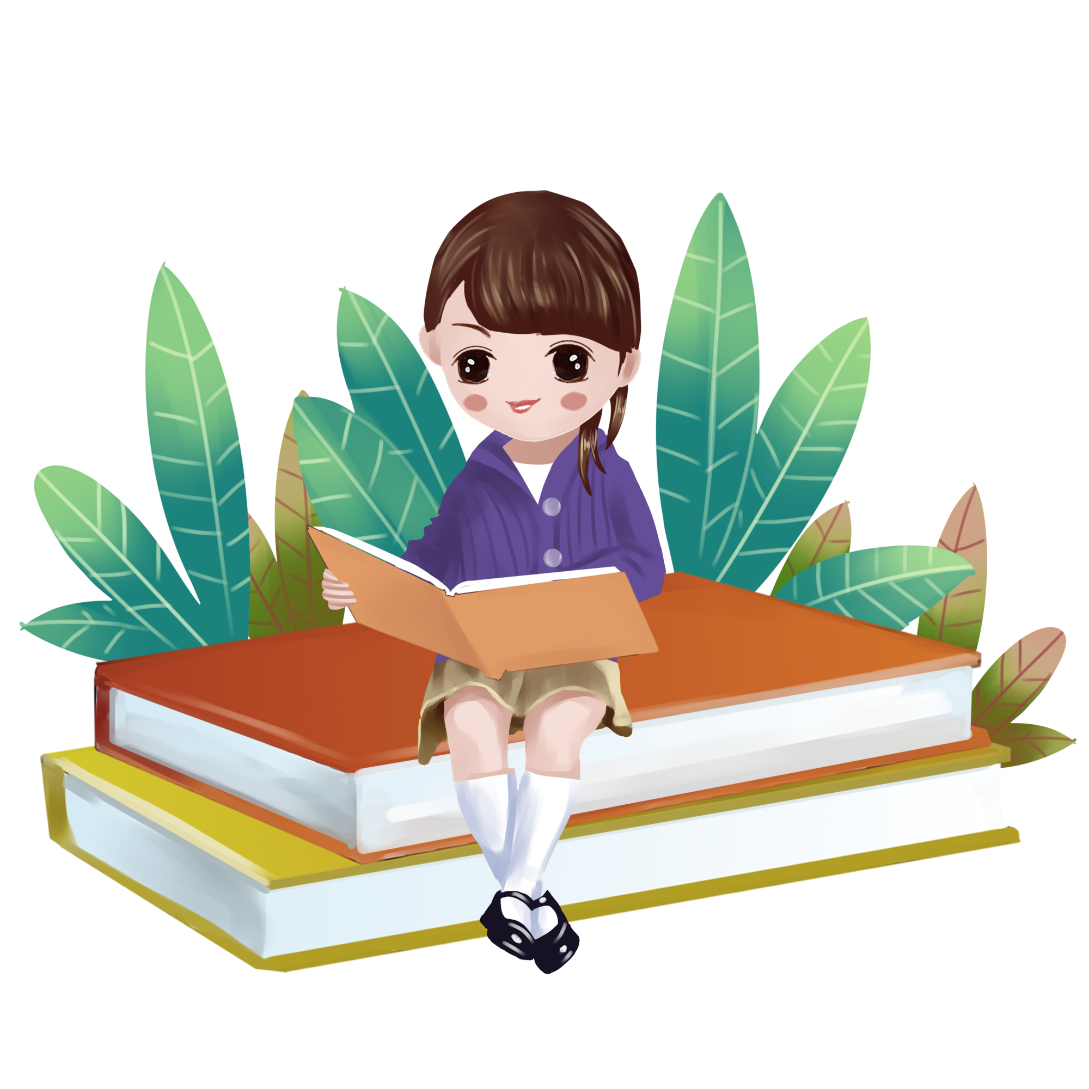 综合了2011版课标的“前言”与“课程性质”部分的大部分内容,注入新鲜血液。
强调了“语文课程是一门学习国家通用语言文字运用的综合性、实践性课程。”（“国家通用”四字为新增）。强调要“增强对习近平新时代中国特色社会主义思想的理解和认识。”
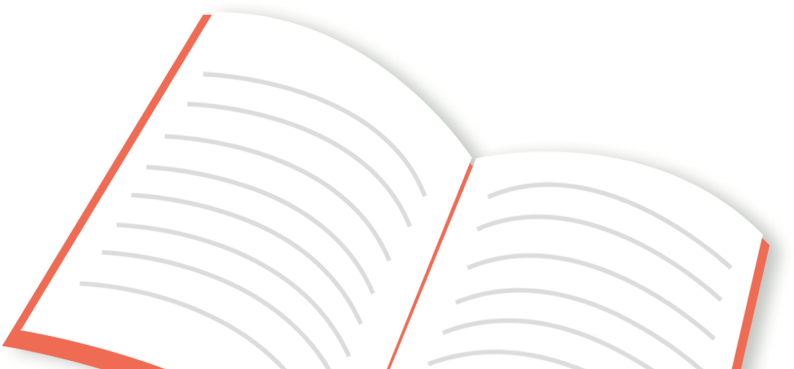 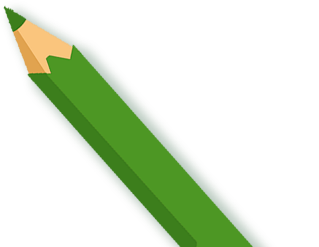 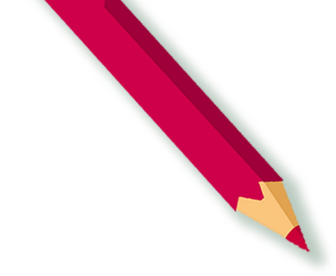 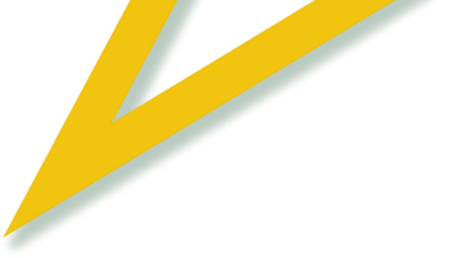 新改变.新挑战
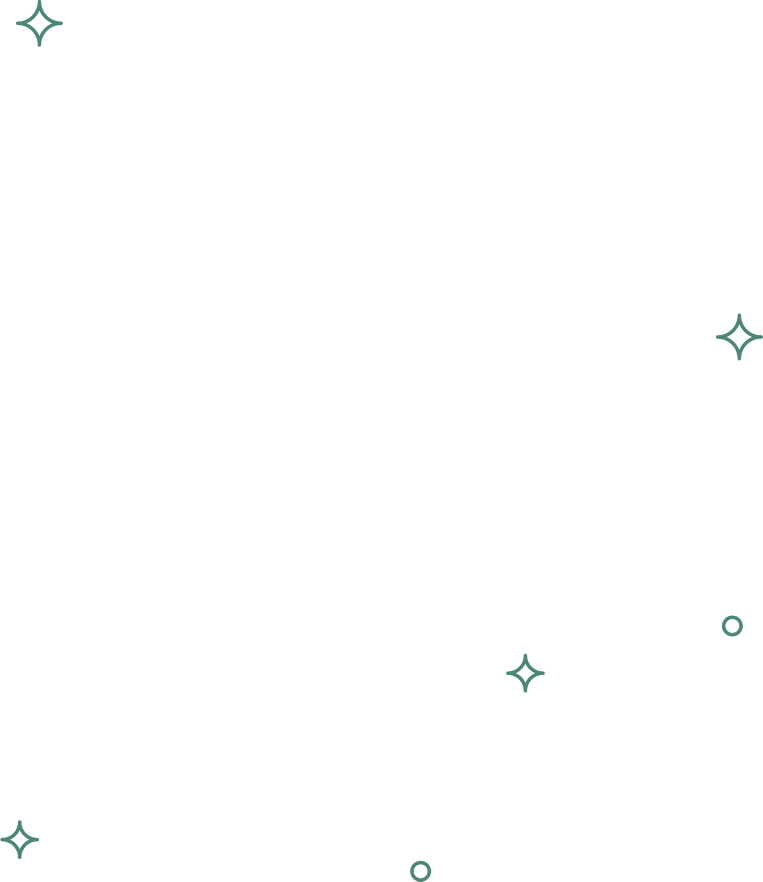 识字与写字
相较于2011版课标的【识字与写字】     在序列上有调整，且内容上有新增。
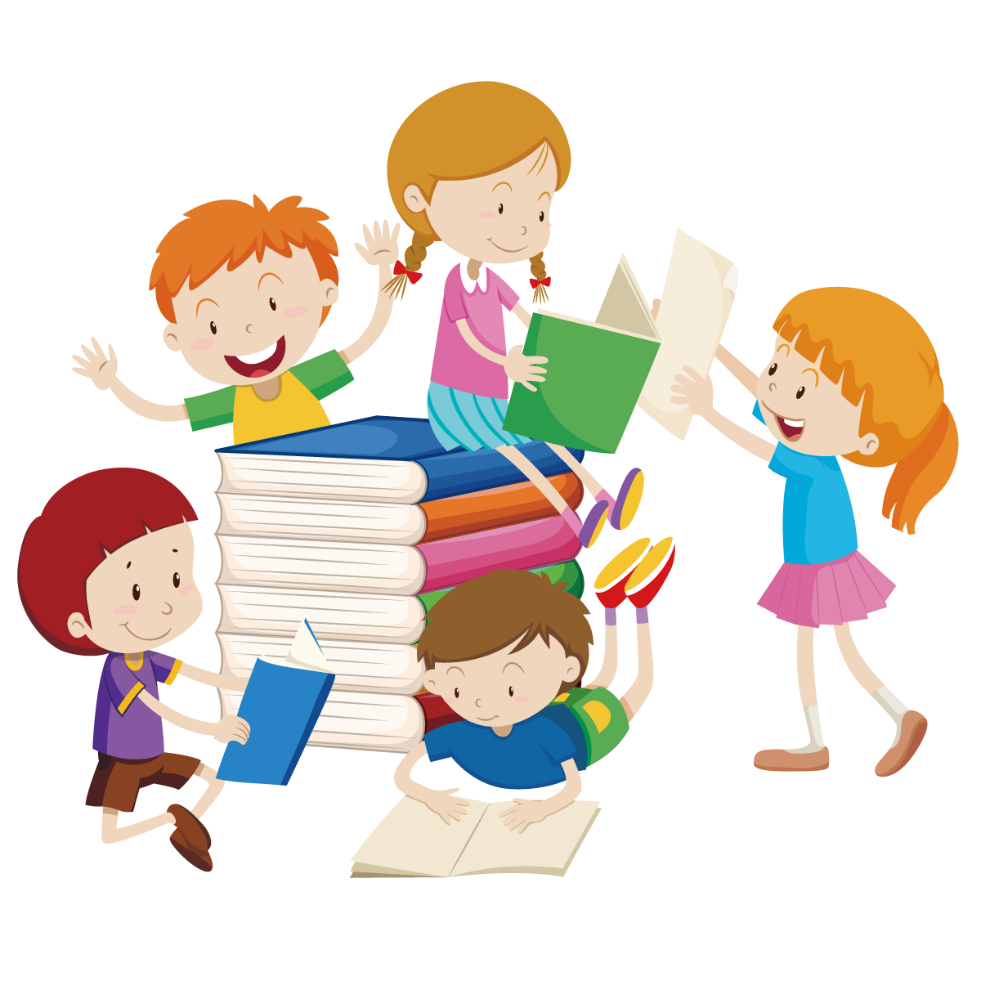 阅读与鉴赏
较2011版课标的【阅读】更为详细，且在序列上有调整。
表达与交流
在2011版课标的【写话】/【习作】+【口语交际】基础上有新增内容，且在序列上有调整。
梳理与探究
相较于较2011版课标的【综合性学习】在序列上有调整，且内容上有新增。
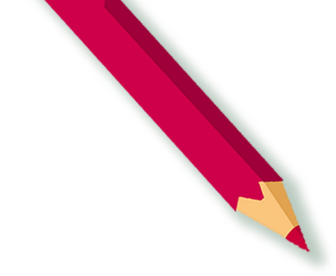 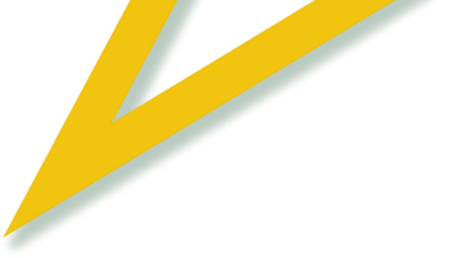 新改变.新挑战
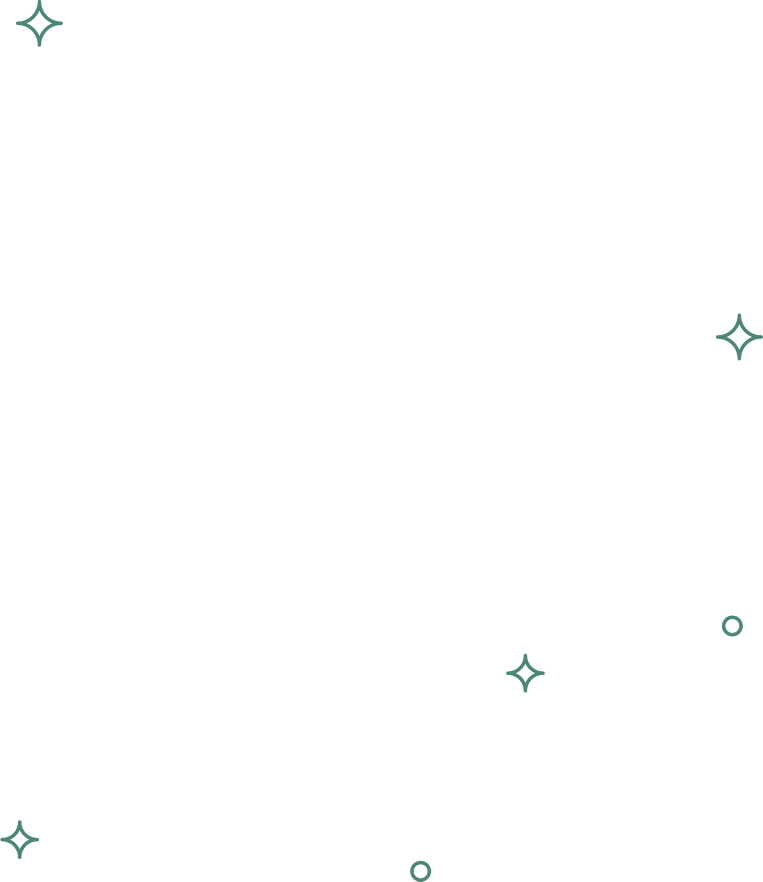 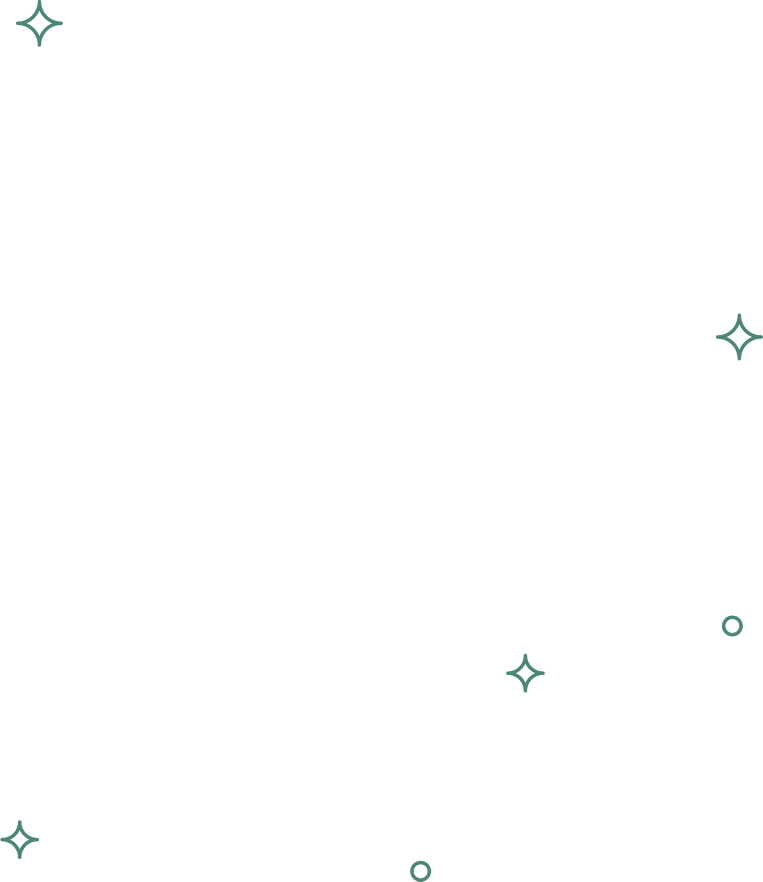 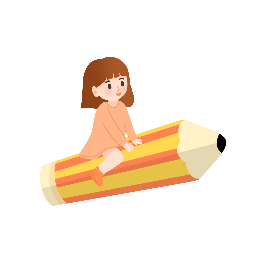 新增“教学研究与教学培训”
加强区域教研
聚焦关键问题
推广典型经验
提升本校教研
立足教学实践
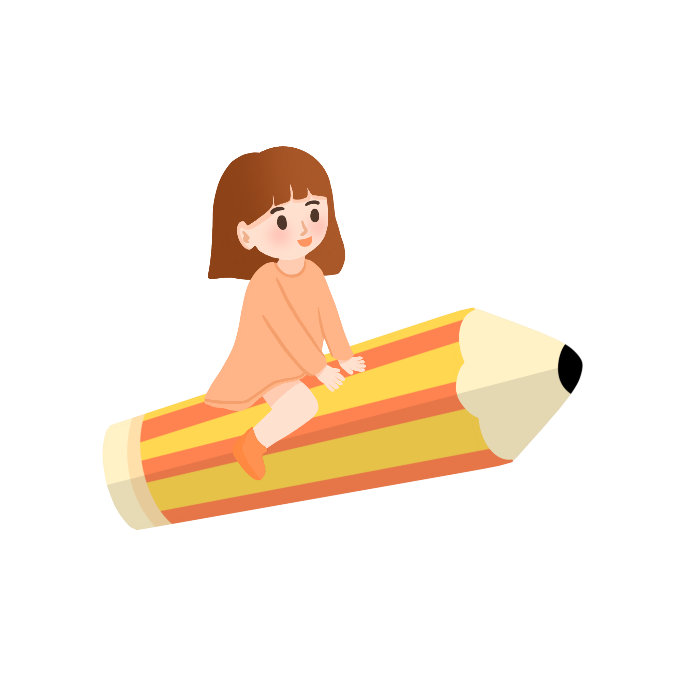 提高教研水平
适应时代要求
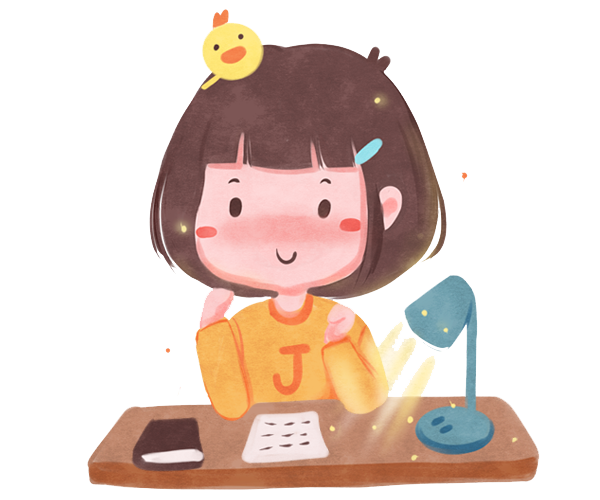 坚持终身学习
提升信息素养
提升专业素养
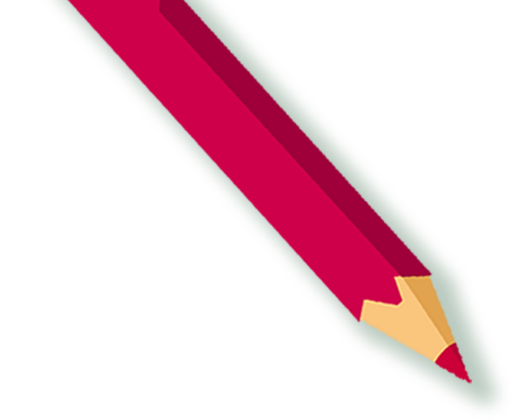 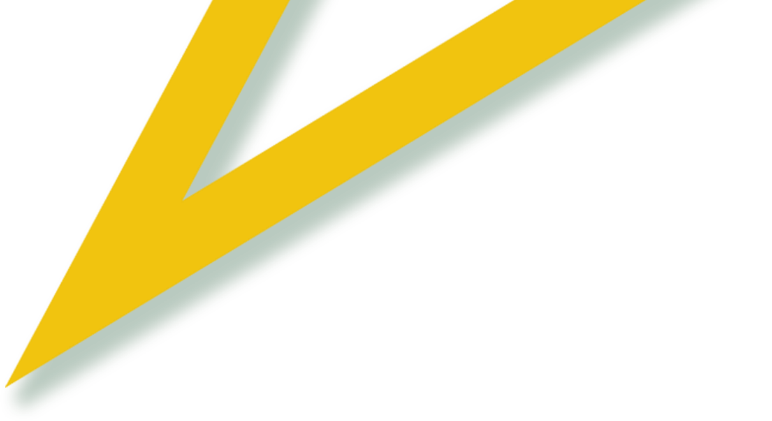 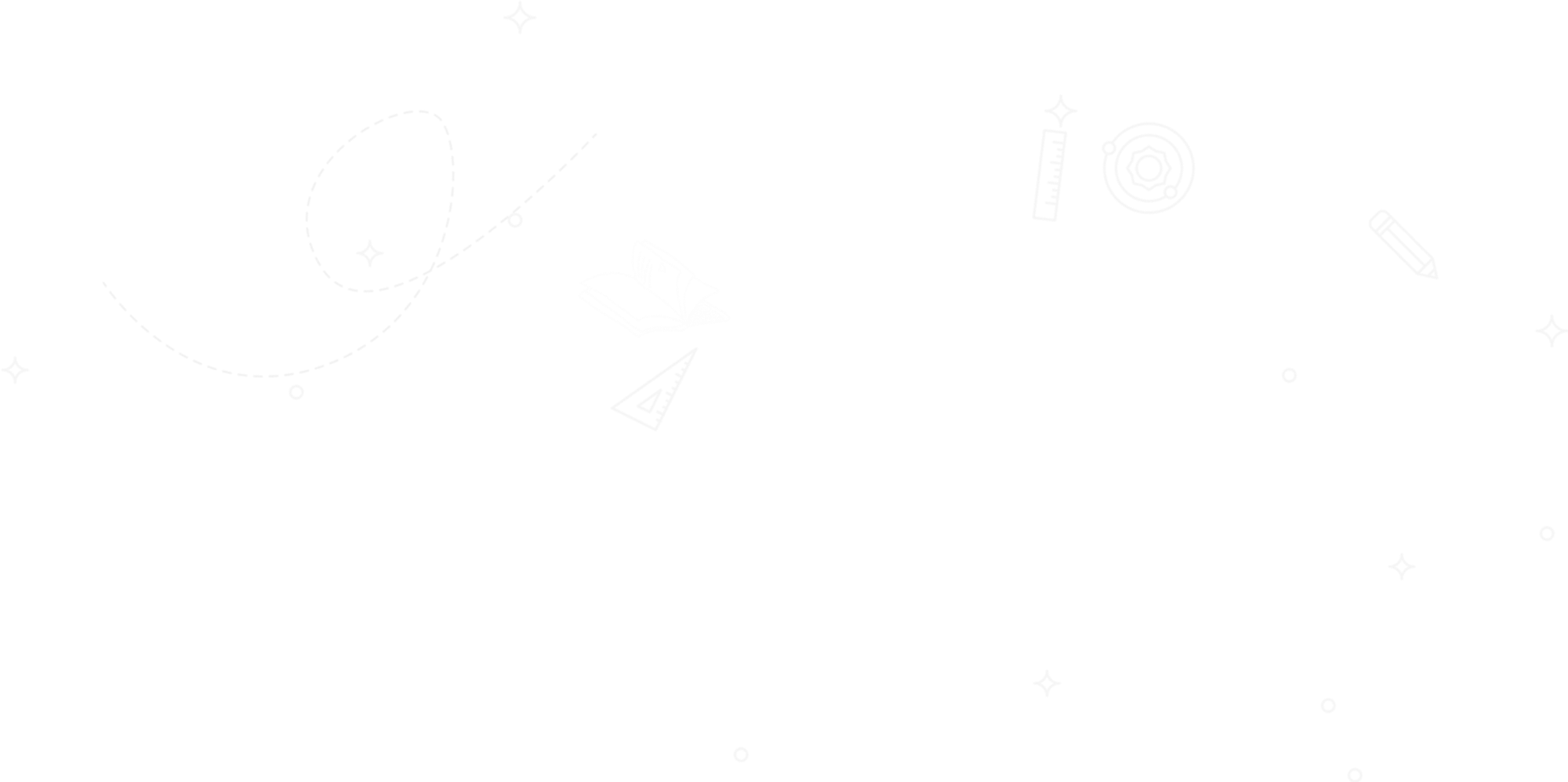 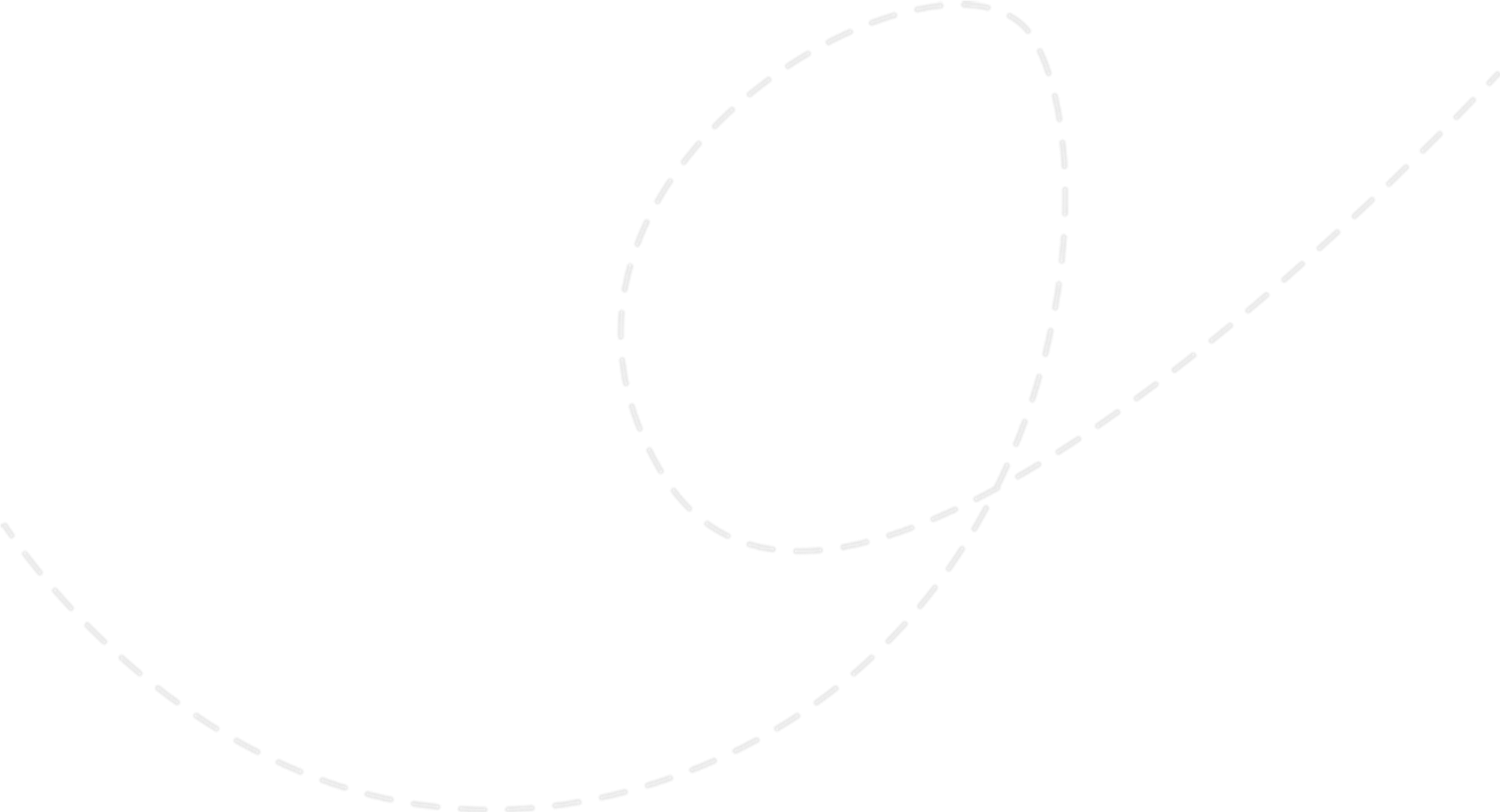 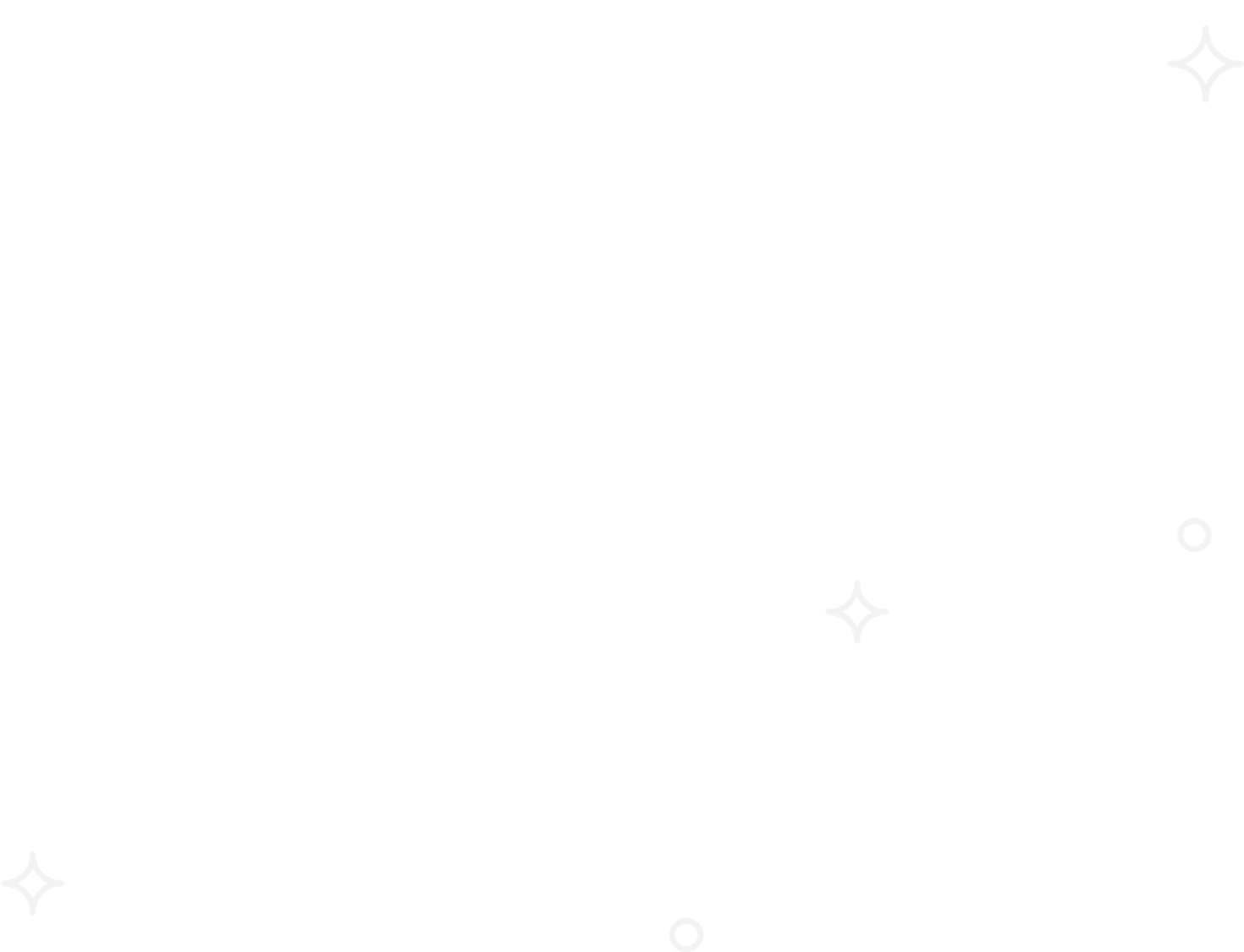 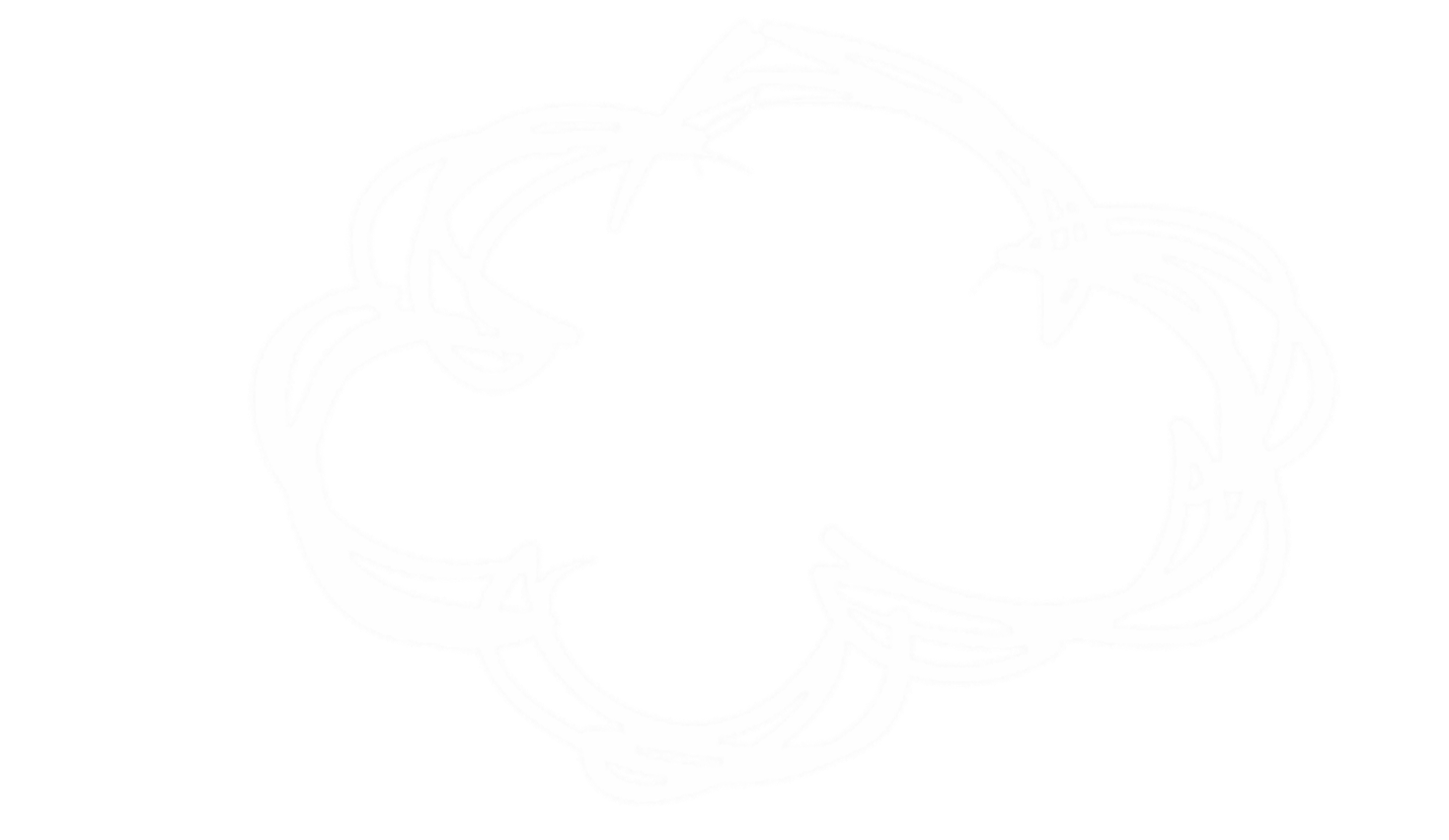 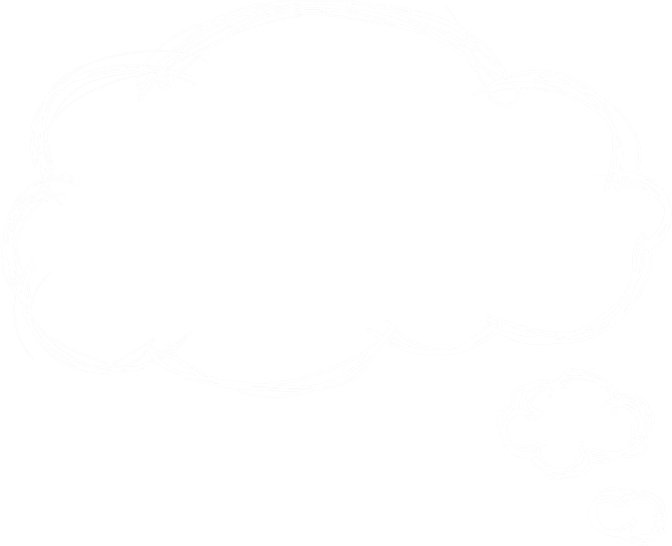 新内容、新征程
PART
03
新课标对于统编教材下的教学有何新的导向?如何将学科核心素养真正落实到一线课堂?如何读懂新课标，要做好怎样的准备？
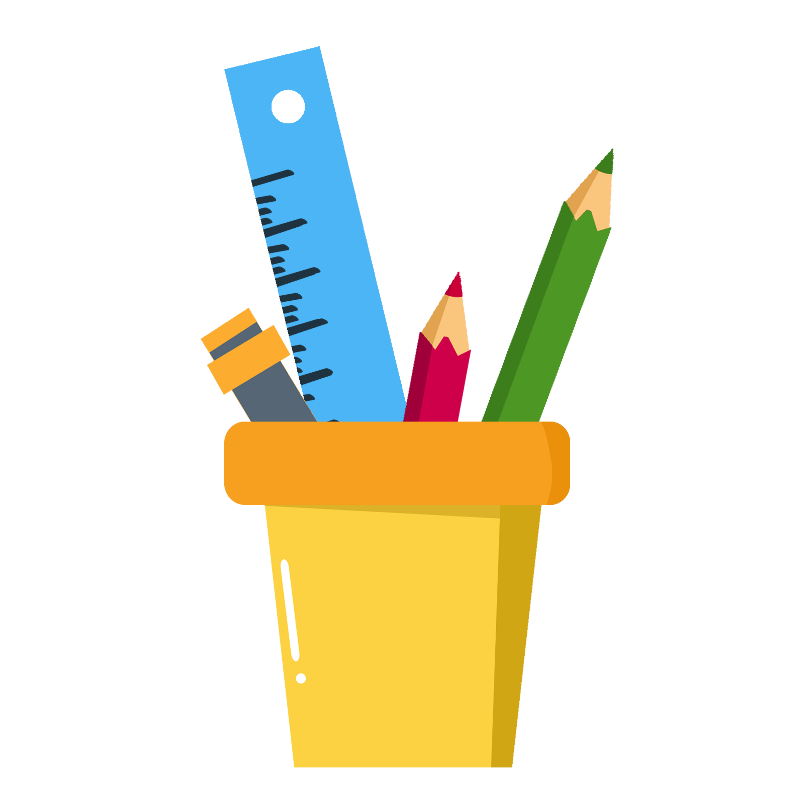 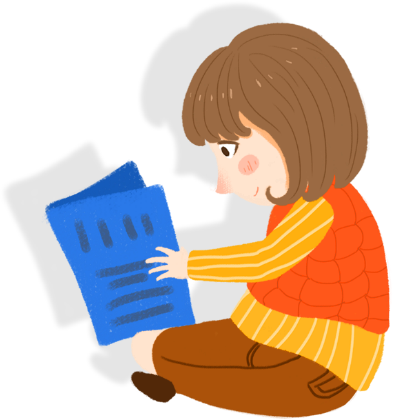 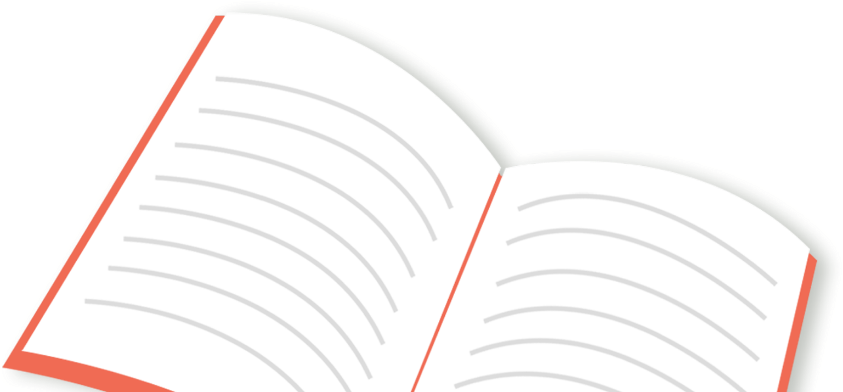 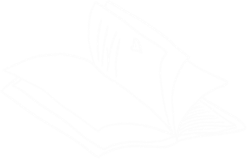 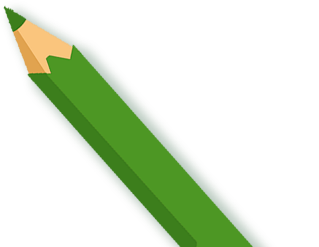 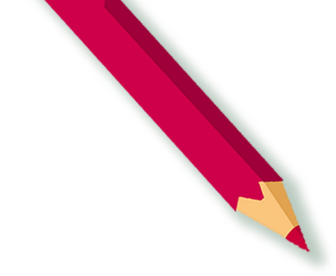 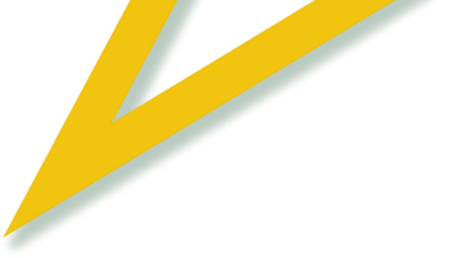 新内容.新征程
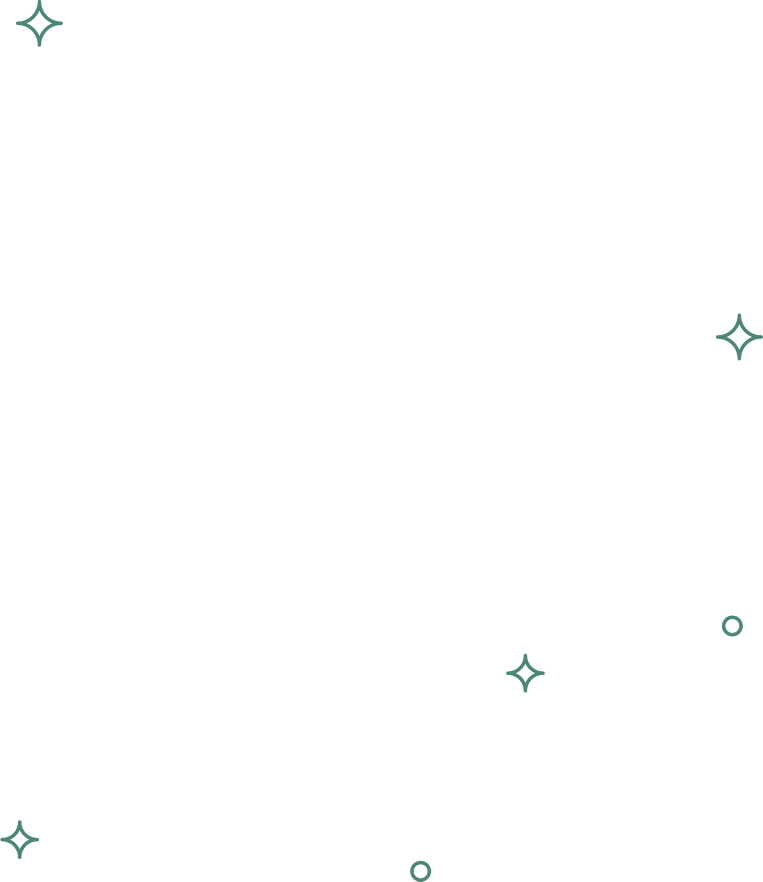 “立德树人”根本任务落实
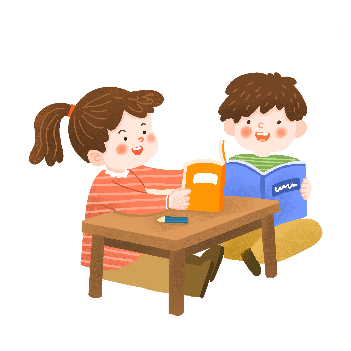 核心：培养担当民族复兴大任的时代新人。这个时代新人，要有理想、有本领、有担当，而“三有”又与核心素养密切关联
01
核心素养三要素
价值观
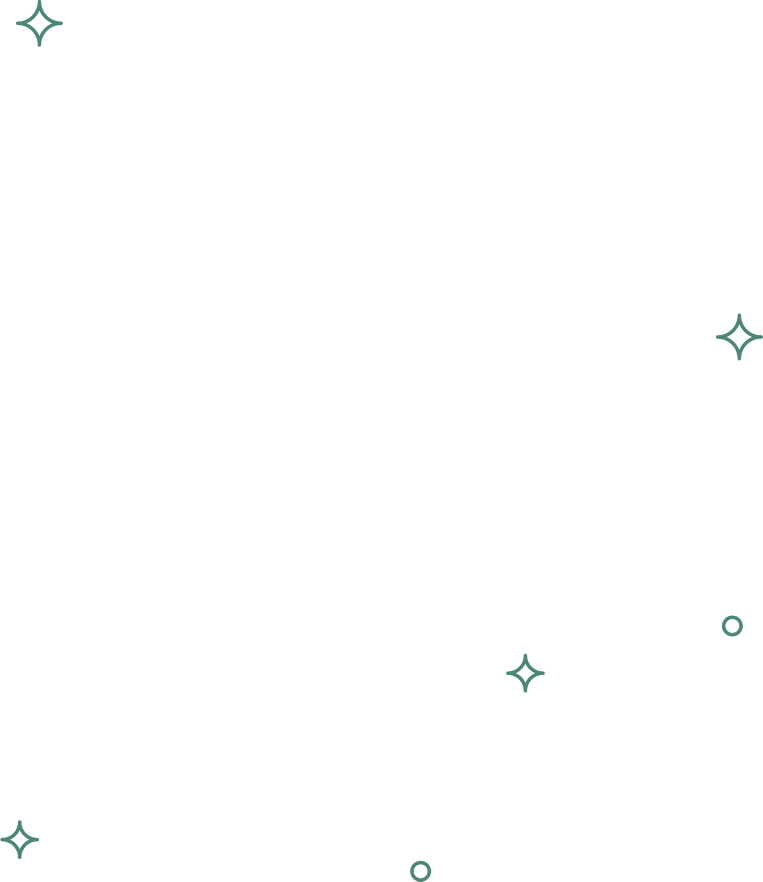 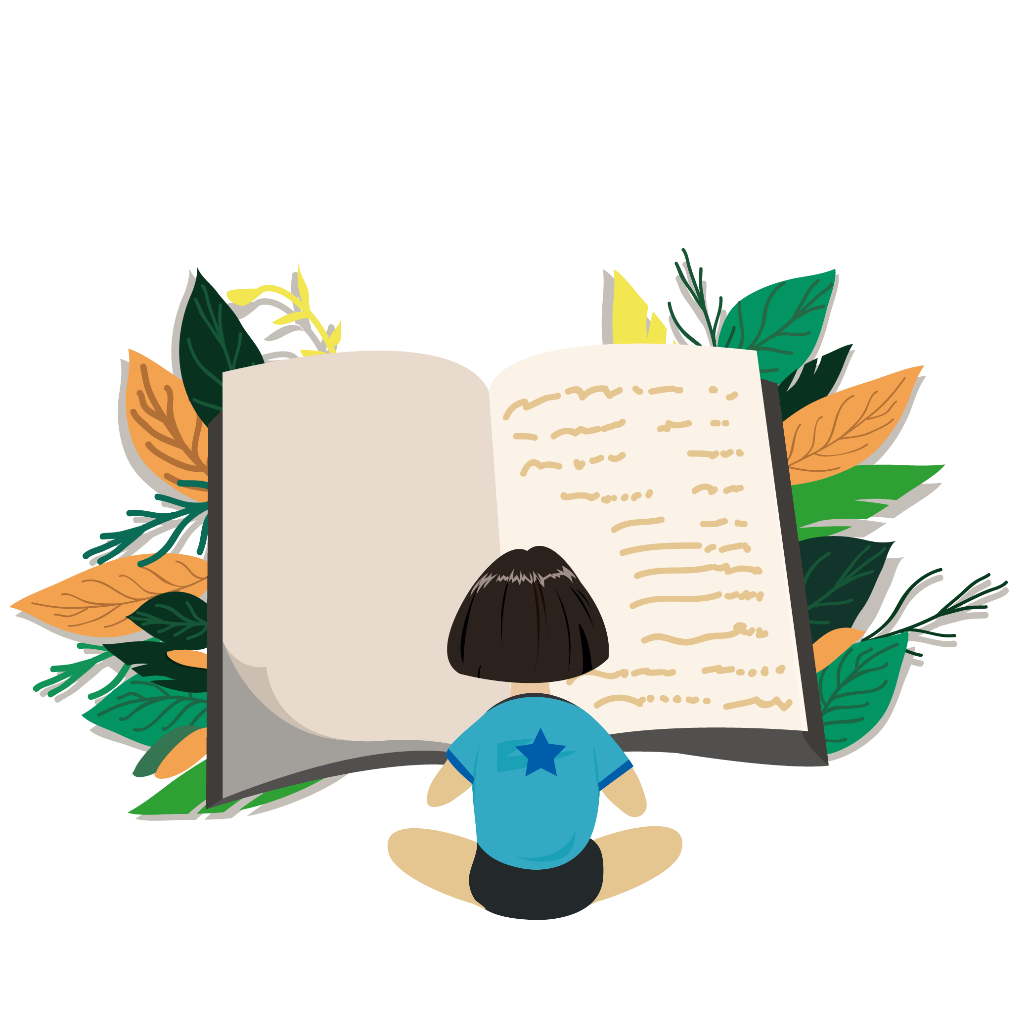 01
正确价值观念落实有理想的要求，价值关乎理想、信念；
必备品格来指引关键能力的发展方向
必备品格落实有担当的要求，“为天地立心，为生民立命，为往圣继绝学，为万世开太平”是一种可贵的责任和使命担当；
02
02
03
关键能力落实有本领的要求，认知能力、合作能力、创新能力、职业能力让时代新人不仅能“坐而论道”，而且能“起而行之”。
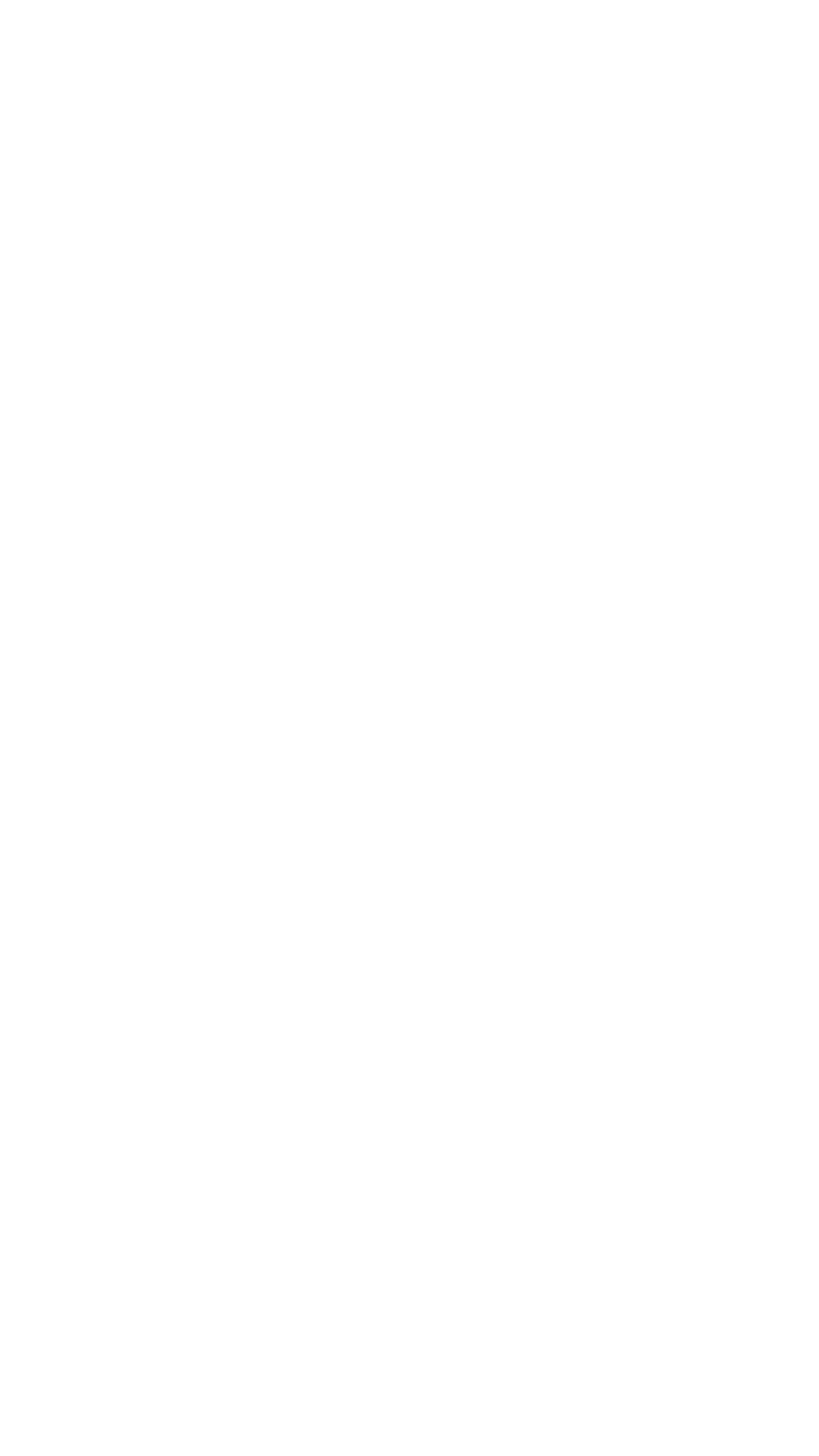 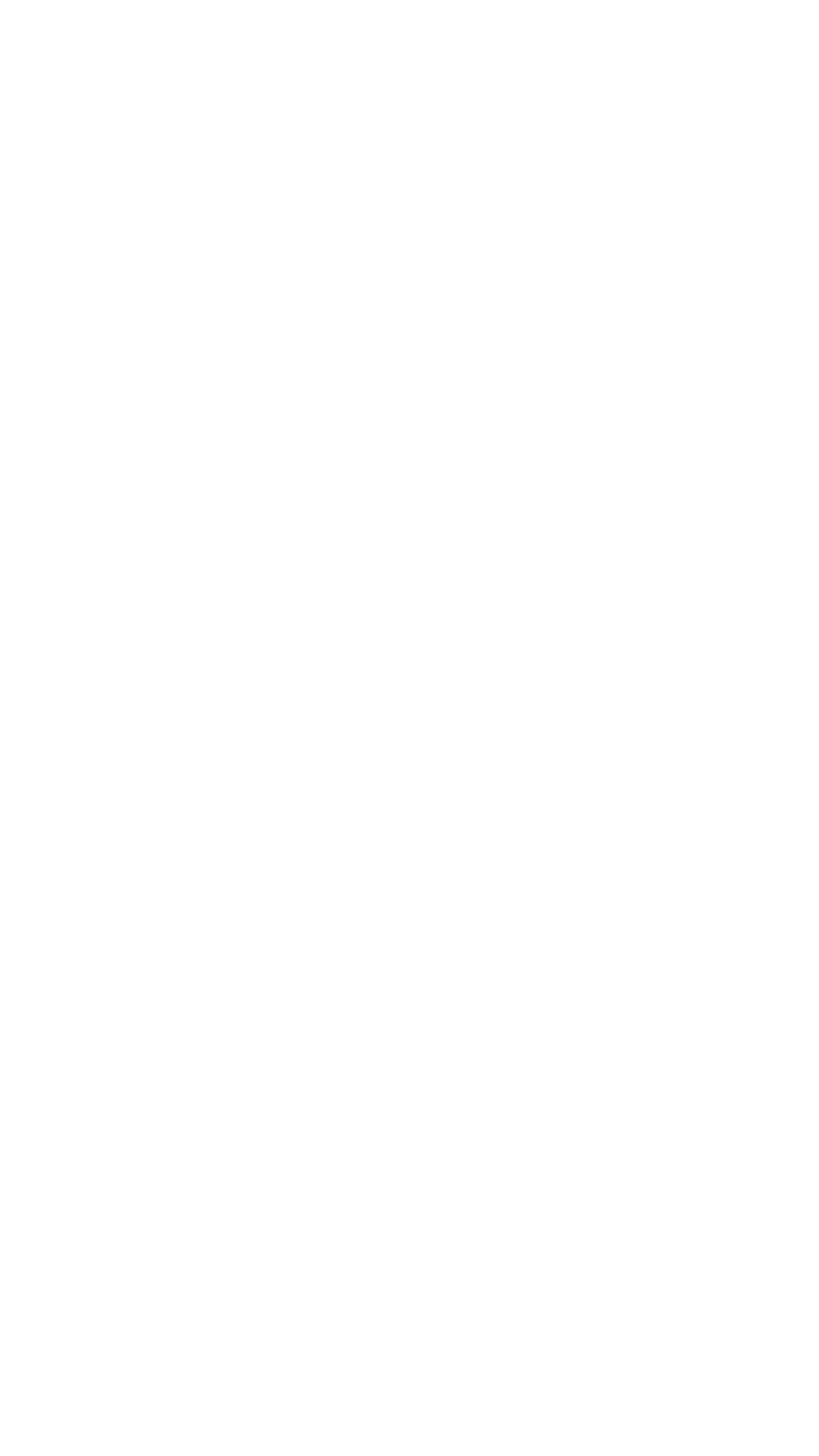 教师教学方法培训
构建高效课堂 展现课堂魅力
一切教育改革的重心在于提高课堂效率上，真正的高效率的教学就是师生用最短的时间获得最大的效率，高效课堂作为一种理念，更是一种价值追求，一种教学实践模式
一切教育改革的重心在于提高课堂效率上。真正的高效率的教学就是师生用最短的时间获得最大的效率。
教育改革的
重心
高效课堂作为一种理念，更是一种价值追求，一种教学实践模式。
1．高效课堂的“三个标准”
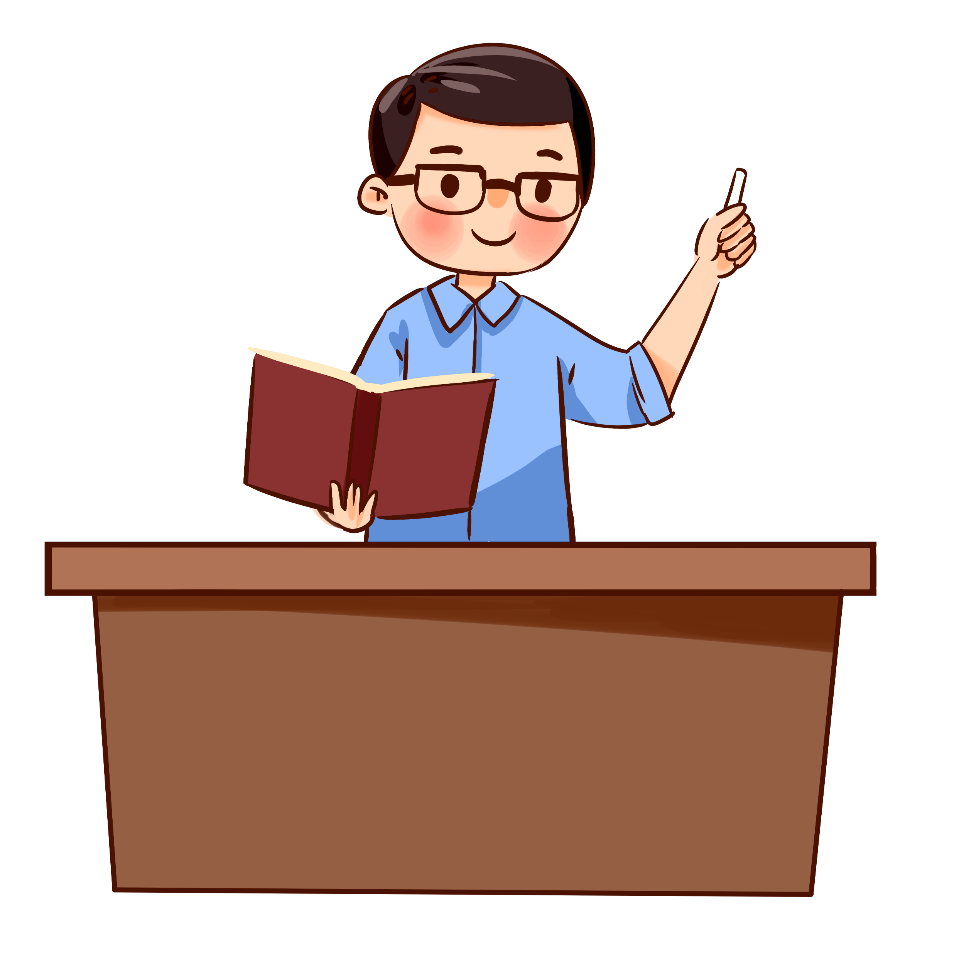 每一个学生在每一个时间段都有事做。新课标下，强调关注每一个学生，这个理念 不是一个时髦的叫法，而是保证课堂高效的必须条件；
厚积知识、破疑解难、方法优化、能力提高、学习高效；
学生心情舒畅，有安全的学习心理环境。
2．高效课堂要保证三个”量”
3．高效课堂要达到三”动”
形动
课堂上学生动起来了
心动
思维在动
神动
思想在动
1．课前充分的备课
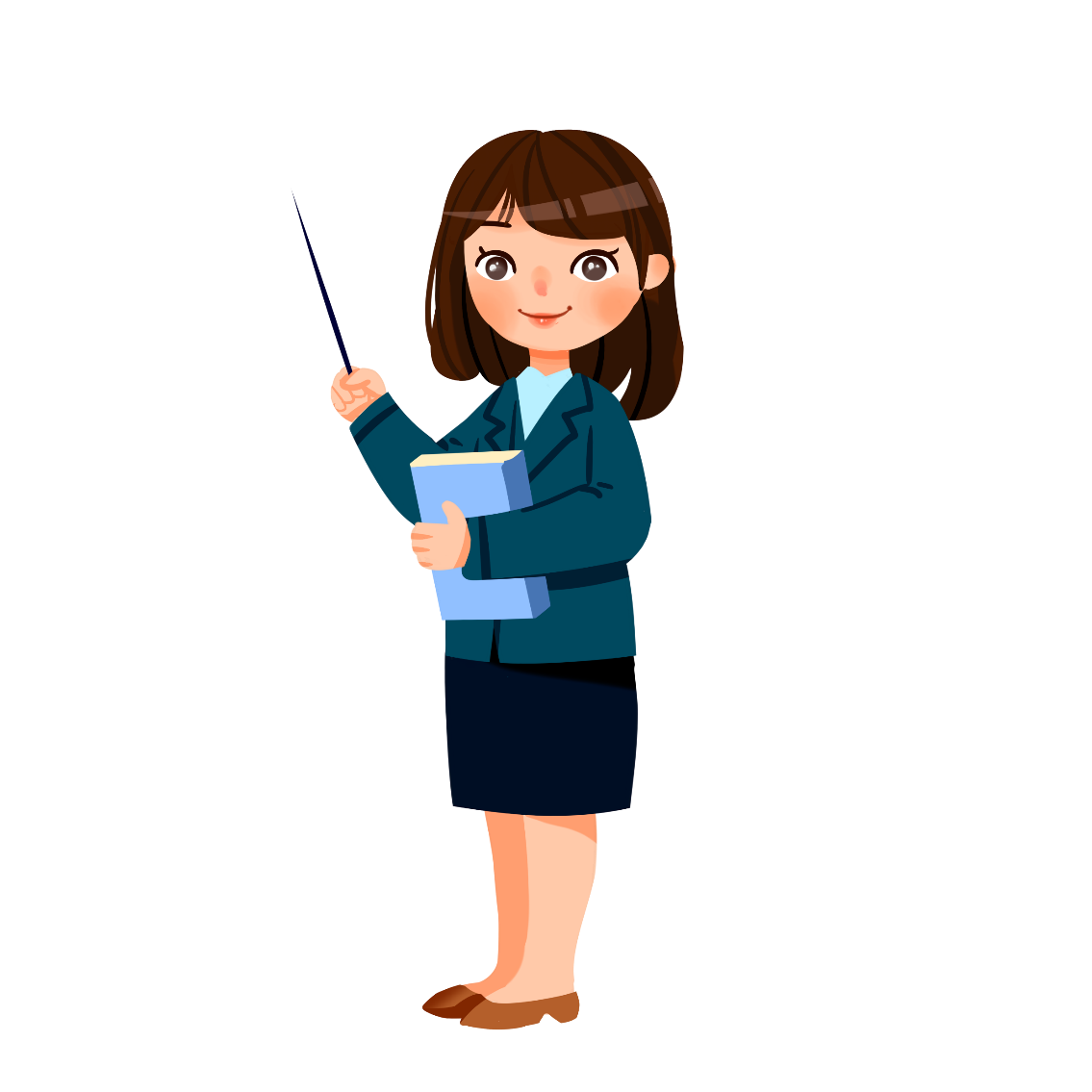 教学活动的最终目标是有效促进学生的发展
教学活动的最终目标是有效促进学生的发展。那么，我们就不能按照自己“教”的思路进行教学，而应按照学生“学”的规律进行教学。即：学生“应该怎样学”，我们就“应该怎样教”。所以，我们在教学设计时，要以充分尊重学生已有知识经验为前提，教师设计的教案要符合学生的实际情况，周密地考虑到学生存在“已有知识经验和思想方法基础”的事实。
1．课前充分的备课
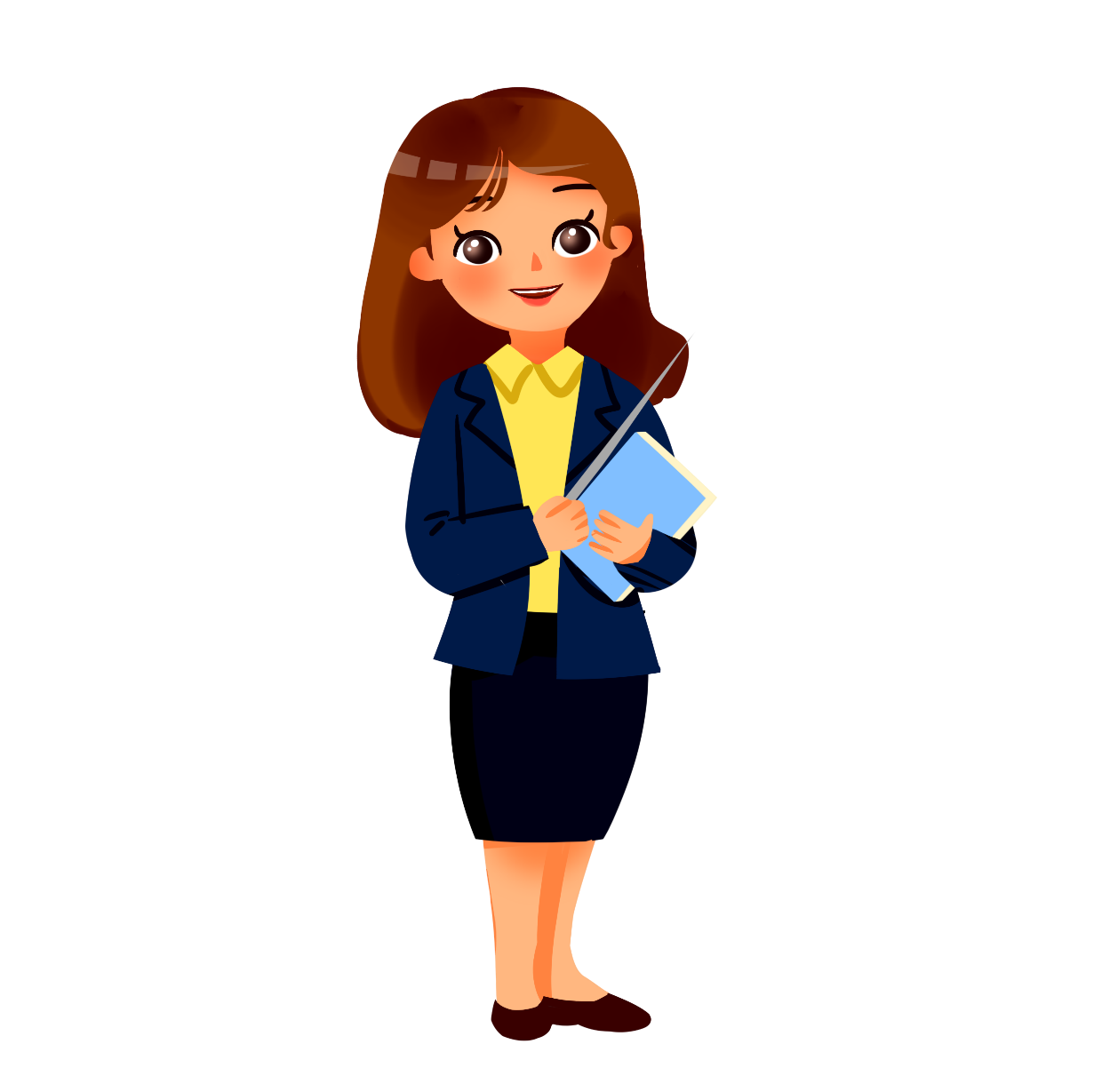 把握每一节的课堂结构
把握每一节的课堂结构，它总体构想、分几部分构成、每部分以什么方式教学生学习、时间如何分配、思考问题和训练题的设置等。教师要吃透教材和学生，教师要善于搭建“台阶”，设置“脚手架”，善于提出“牵一发而动全身”的带有启发性的思考问题。
2．教师的准确定位
克服“教师话语霸权”的惯性
以“高效”为出发点和归宿点
但多维互动不是为了课堂的热热闹闹，而是以“高效”为出发点和归宿点，以引发学生积极主动的思维活动为目的。教师随时进行引导、点拨、强调、提升，以拓宽知识面，加深对知识的理解和运用。课堂上，学生的学习好比是在驾驶汽车，而教师好比是“路标”，任务就是引导学生走上“高速公路”，不走“岔路”。
在具体课堂教学操作中，教师一定要注意克服“教师话语霸权”的惯性，把“课堂”变“学堂”（把课堂还给学生），教师是课堂教学的组织者、引导者、互动（知识是学生“学”的，不是“教”会的，教师的课堂语言不是讲知识的，是引导、组织学生学习的）。
教师的“三讲、三不讲”
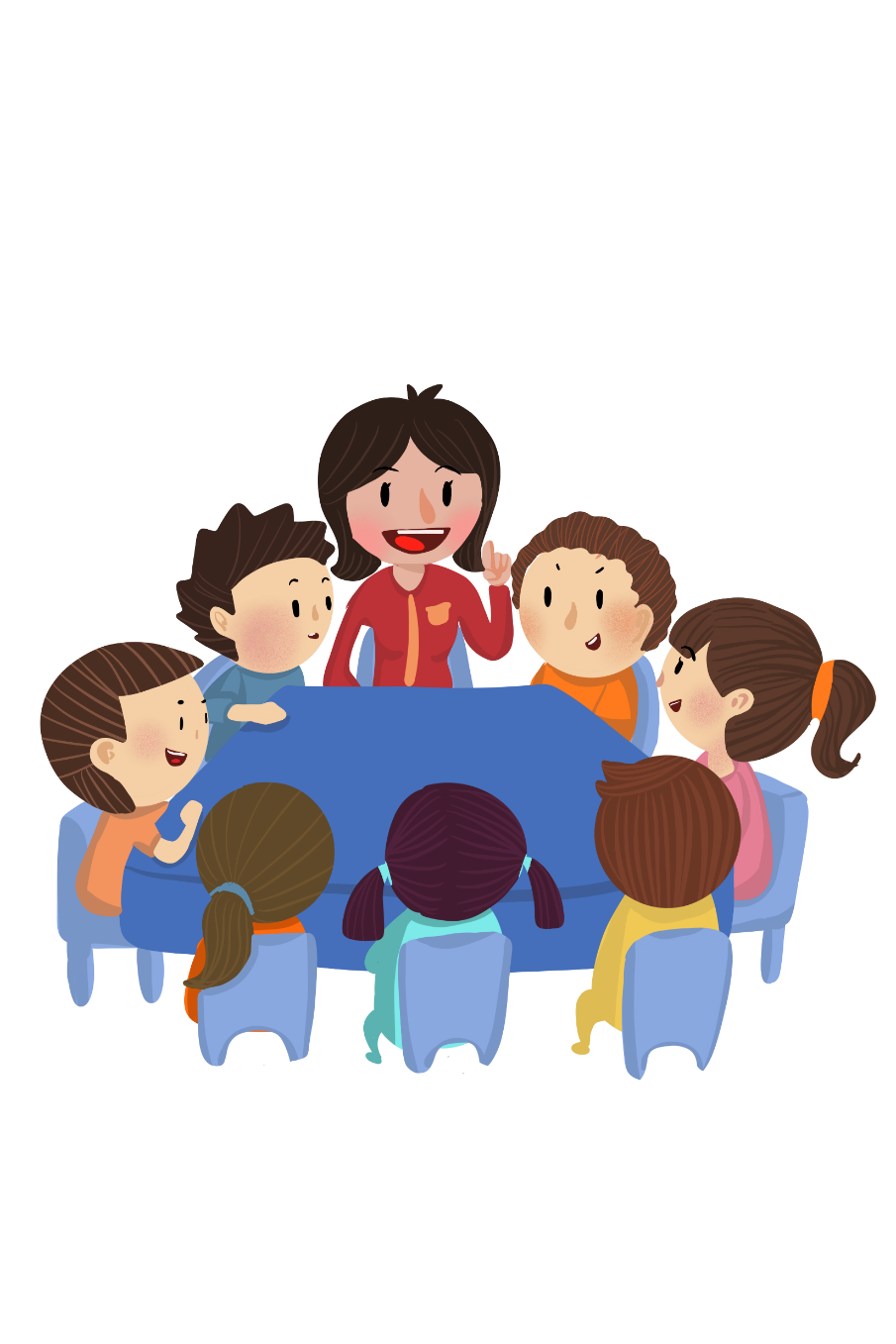 三讲
讲易混点，讲易错点，讲易漏点。
三不讲
学生自己已经会了的不讲，学生自己能学会的不讲，老师讲了学生怎么也学不会的不讲
各小组展示学习讨论成果，教师及时点评归纳，指导学生归纳、总结方法规律，形成知识结构。需要记笔记的要做明确强调。避免学生自学的知识片面、零碎、残缺。
3．学生充分的自主学习与交流
学习小组的建立
针对多数学生的胆怯、怕说话的现状，可以采用小组讨论，有利于发挥集体的力量来解决问题。教学中教师应适时地引导学生从自行研讨转向小组讨论，将主动权交给学生，其形式可以是同座二人、前后四人、分组讨论、全班讨论等多种方法，分组中还可以按学习水平层次，同层分组或搭配分组，采用何种形式，要根据教学内容和学生实际，这样可以活跃学生思维，培养创新的敏捷性、多端性。
在经过学生充分讨论交流后形成小组意见，教师选取几组不同的具有代表性的小组，让他们选派代表在全班交流研讨结果，对结论修改、补充、完善后，取得共识。通过这样的自行研讨、自行分析及广泛交流，不仅能使学生从研讨中体验获取知识的过程，感受成功的喜悦，而且能使学生的语言组织能力、口头表达能力得以大大提高。
3．学生充分的自主学习与交流
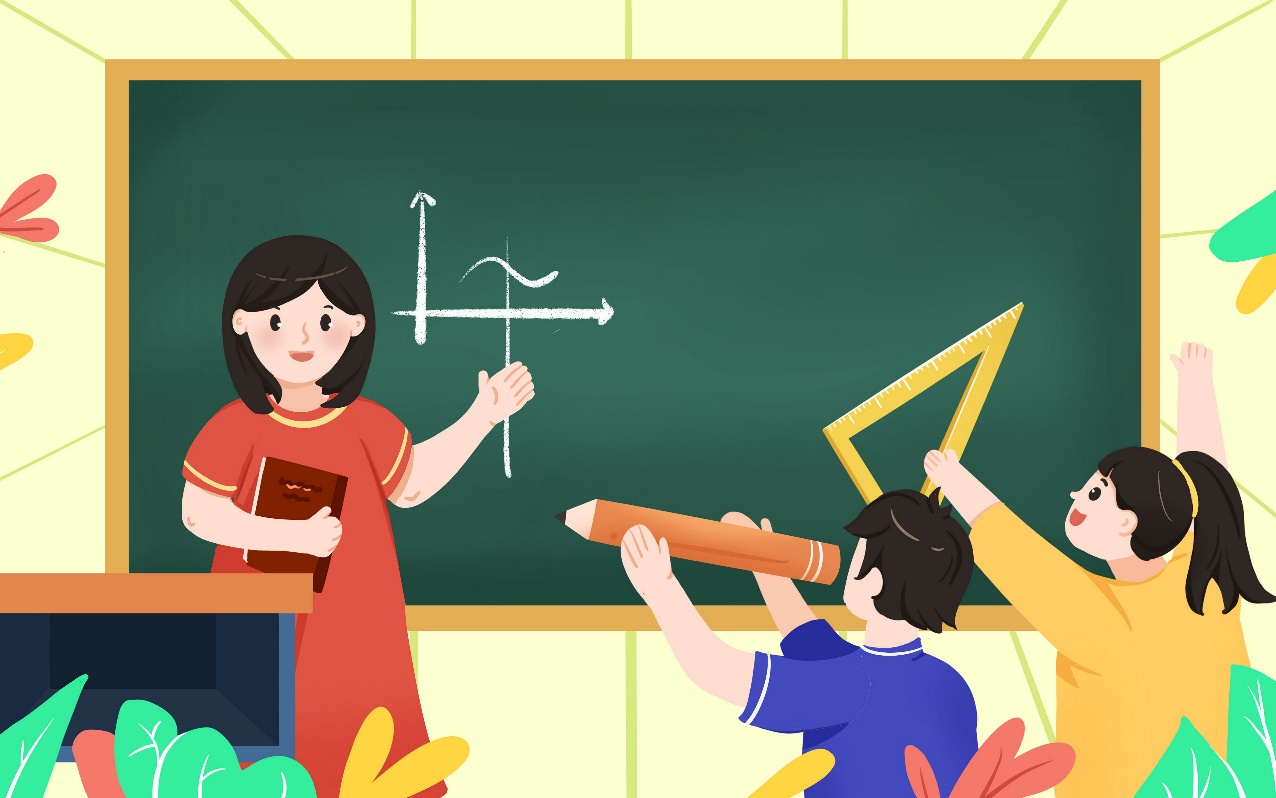 学生在自学、讨论、交流过程中反馈出来的问题，教师要根据教材内容要求和教材的重点及时进行点拨、解惑和归纳，并指导学生将探究的结果用图像、文字、图表、数学公式、模型等方式表述出来，引导学生进行检验、评价、反馈、论证，上升为理论，学生能做的决不包办代替。
小结
总之：高效课堂应该是学生学会学习的课堂，是朴实、简易的课堂：没有学生的认真自学，不新授；没有学生的充分独立的思考，不交流；没有发现学生学习的障碍，不讲解。
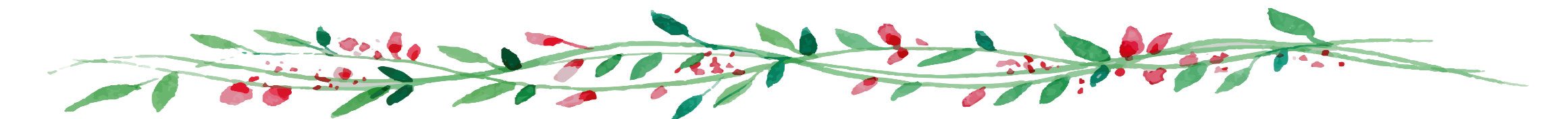 让学生在自主尝试中探究学习，在质疑问难中探究学习，在讨论合作中探究学习，在自我展示中探究学习，在问题解决中探究学习，在实践活动中探究学习，突出学生学习兴趣，学习方法和学习能力的培养
探究型新授课
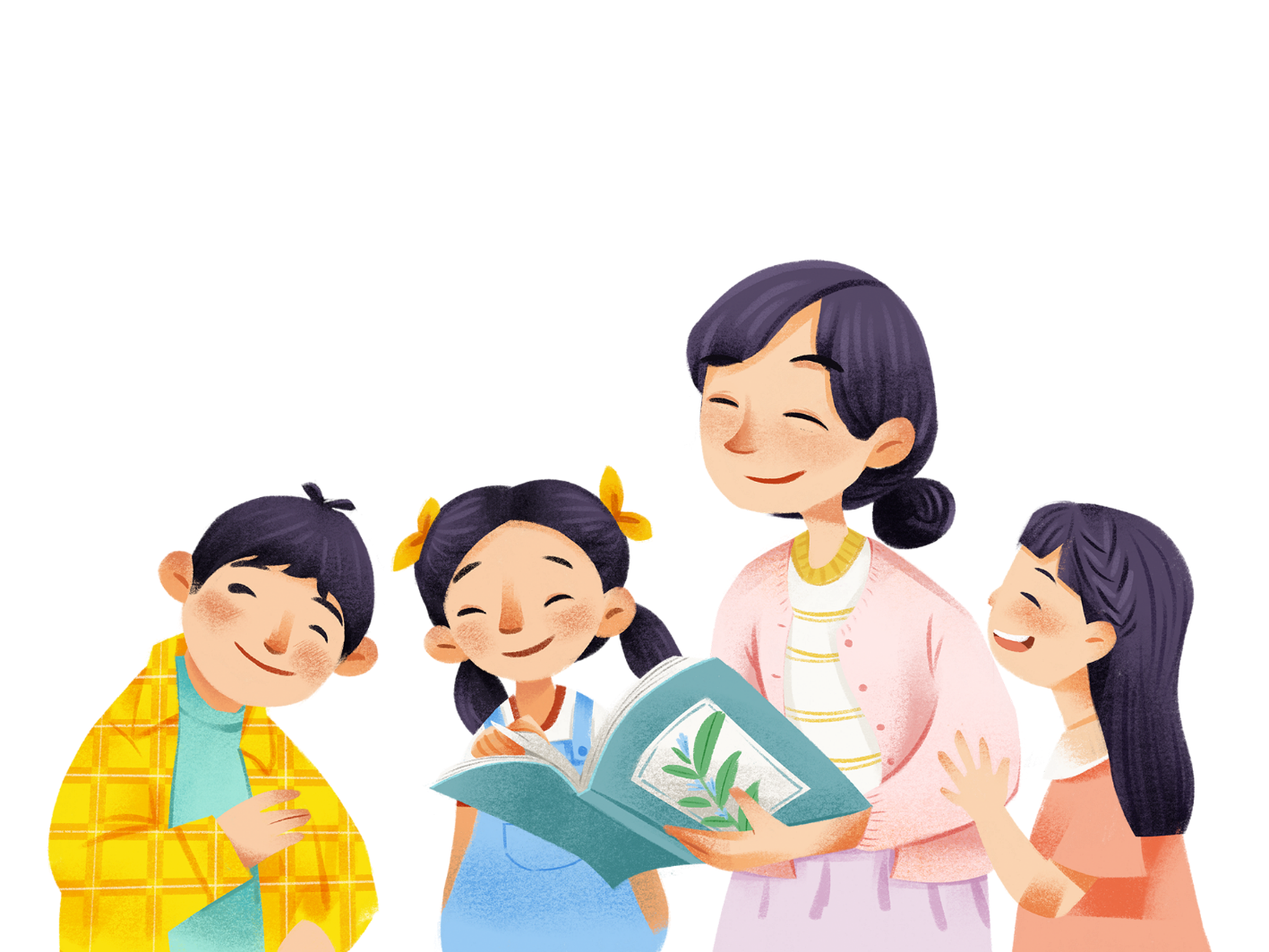 1、创设问题情境
根据教材内容的性质特点，通过有趣的实验、故事或前景呈现、或设置悬念、引出问题，激发学生的情趣导入新课，或承上启下复习旧知识、导出新知识。
教师要在最短的时间内把学生的注意力吸引到课堂中，教材安排的内容,可用可不用,也可采用不同方式使用.
探究型新授课
2、猜想
教师在教学过程中要适时地巧妙地对教学情境中发生的现象进行质疑，提出问题,让学生充分发挥自已的想象，根据生活中的事例或实验,大胆去猜想，但一定注意不要毫无根据的猜想,一定要让学生回答“你的猜想依据是什么?”
如：在探究浮力的大小时,提出问题“浮力的大小可能与什么因素有关”？学生可能会回答出很多猜想：“与物体的形状、物体的体积、物体的密度、物体的质量、物体的重力、液体的密度、液体的体积(多少)、物体浸入水中的深度、液体的压强等因素有关。”学生猜想不到的可能有(物体浸入液体的体积),这时教师再列举一些事例让学生思考,由此可以得出什么猜想. 但要注意,对学生的各种猜想做出归纳,要做到收发自若。
探究型新授课
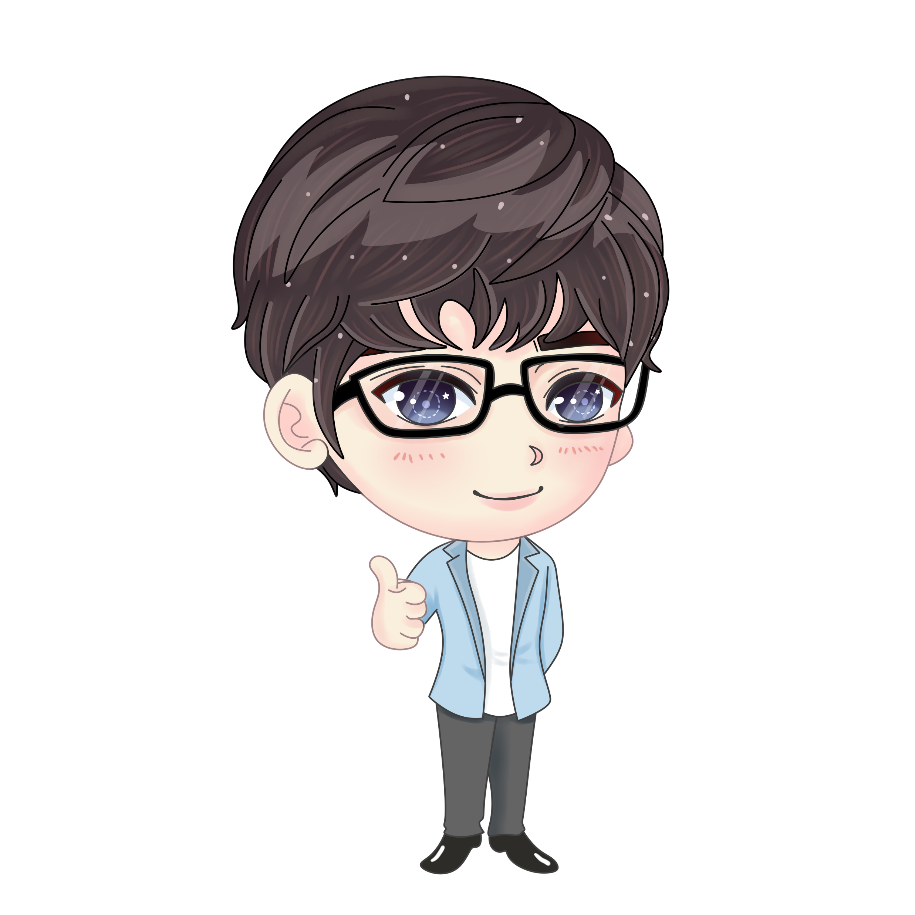 3、实验设计过程(学生自主设计、讨论交流)
运用物理学的研究方法
要注意引导学生运用物理学的研究方法(累积法、假设法、类比法、等效法、对比法、控制变量法……)以发展学生发散思维和综合思维的能力。
给出明确的讨论内容
如：设计原理、采用的方法、需要测量哪些物理量、需要什么样的器材、需要记录哪些量（设计表格）等。但由于时间限制，每个实验侧重点不同。
给学生设计和交流时间
让每个学生设计实验的全过程(不要事先给出器材,这样会限制学生的思维)，如果时间不充分,展示汇报或实验时可分小组分别进行。
探究型新授课
4、合作学习和交流需要时间上的保障
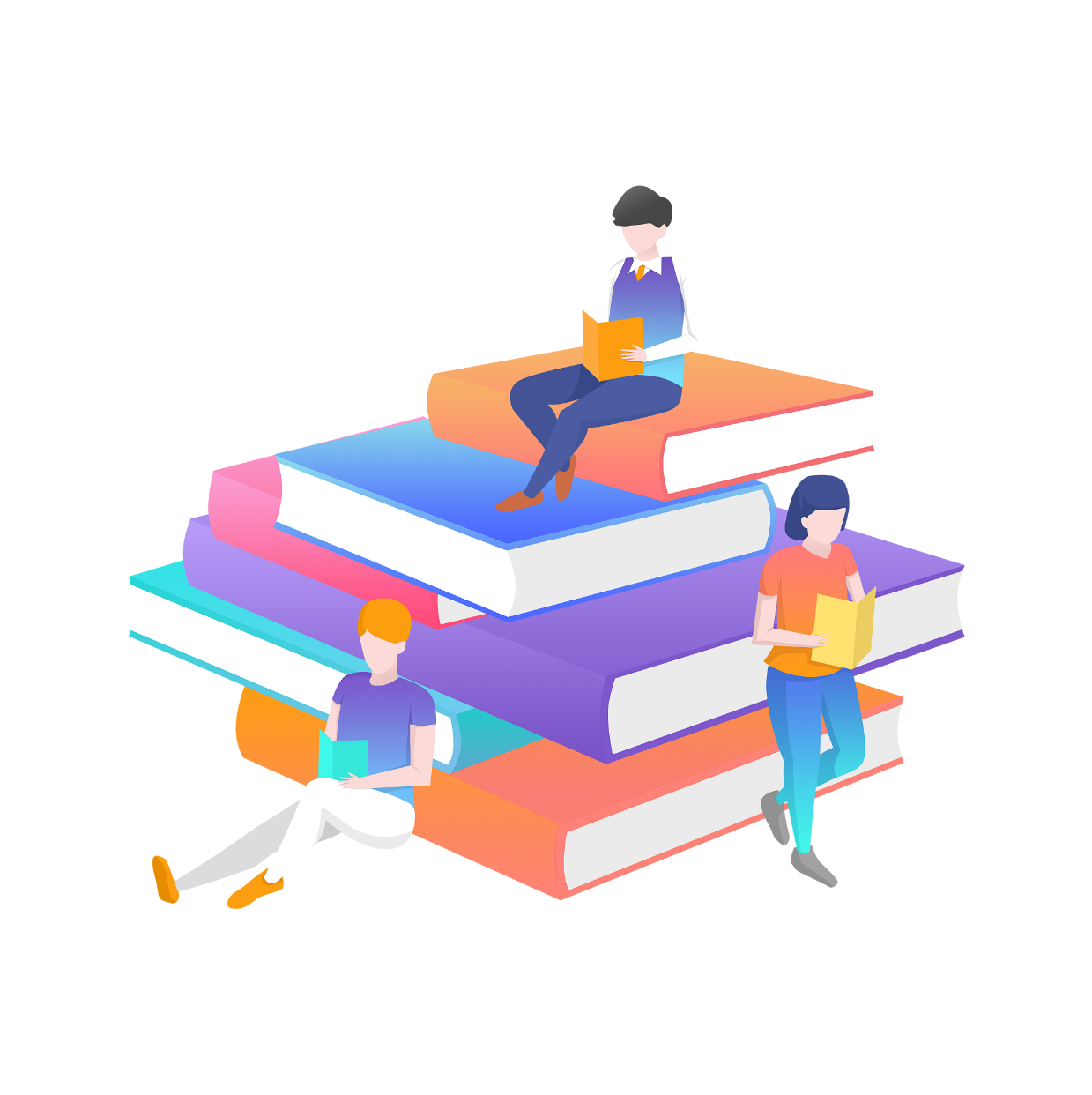 讨论、质疑是自主学习的基本方法，“问题”是科学研究的出发点，是开启任何一门科学的钥匙。现代学习方式特别强调“问题”在学生学习活动中的重要性，没有问题也就难以诱发和激起求知欲，没有问题，感觉不到问题的存在，学生也就不会去深入思考，那么学习也就只能是表层和形式的。“质疑”的过程，实际上是一个积极思维的过程。
自学型新授课
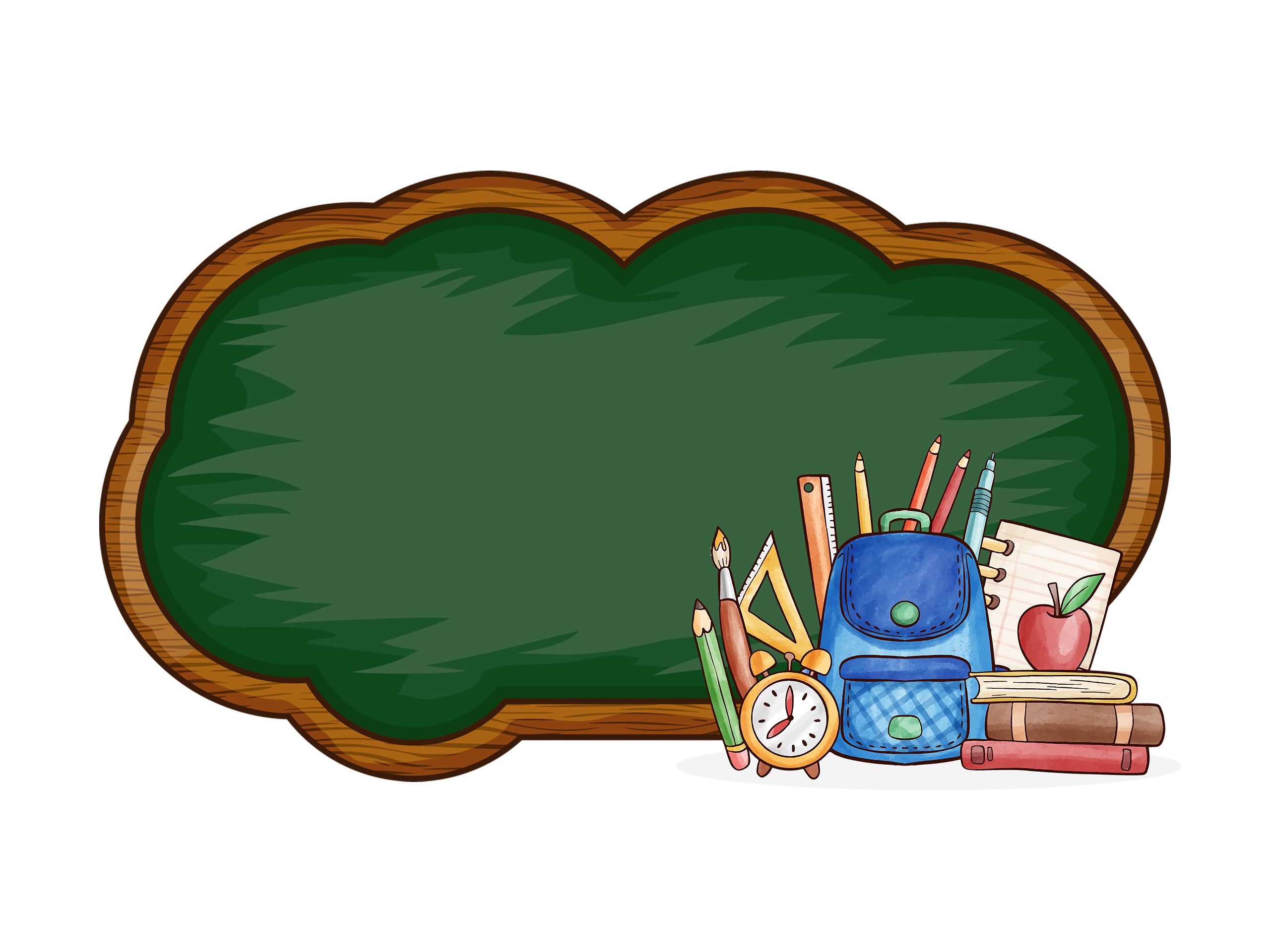 自主学习与自学和独立学习有着本质的区别。自学是没有老师指导的情况下学习，自主学习
需要老师的指导。
自学型新授课
STEP
STEP
STEP
STEP
STEP
03
02
05
04
01
学生通过阅读教材和资料，确定重点与难点
学生阅读教材和资料后通过独立思考
学生通过合作学习和小组讨论解决问题
学生通过反思和评价
学生达到知识的最终构建及提升
自学型新授课
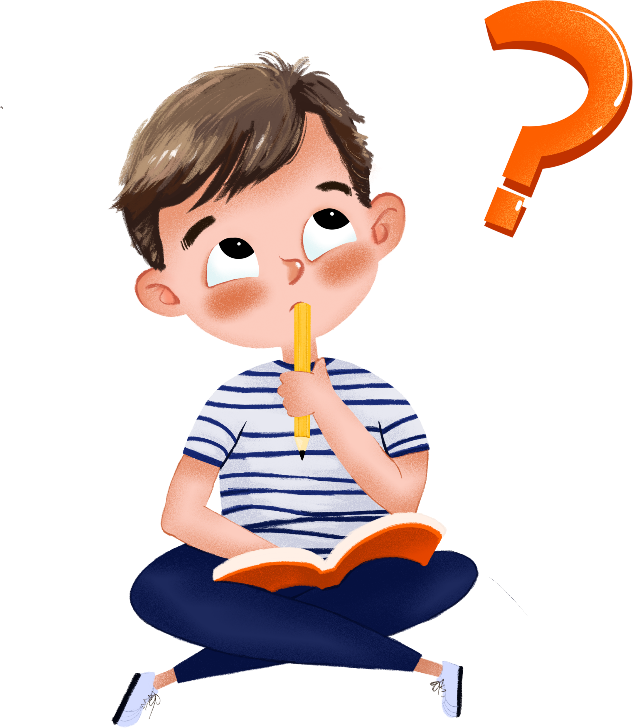 让学生带着问题，带着强烈好奇心、求知欲自主学习，尝试达标，让学生在自主学习的过程中口、脑、眼、耳等感官全部调动起来，充分发挥学生主体作用。
自学型新授课
导读环节训练步骤要求粗精细三个层次
粗读
知结构，扫除认知障碍；
细读
分层次，明确教材重难点；
精读
能质疑，自己能提出课本疑难.
此模式较适用于介绍新概念、新理论的教学内容。
自学型新授课
学生的学习形式根据学生的认知水平和教材的难易程度可采用不同形式
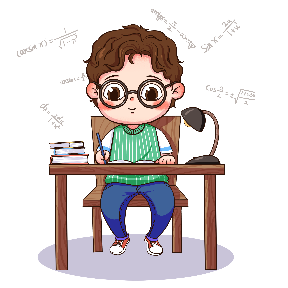 有些学生熟知的内容或让学生了解的内容可以全部放给学生自学,让学生列出内容提纲和重点难点,对照学习目标达标。
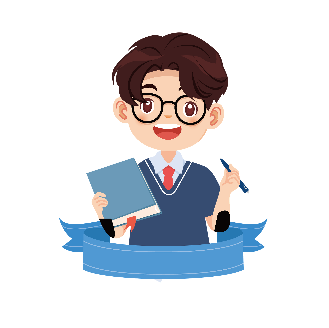 有些内容需要教师的导学,通过设置一些能引发学生思考的问题加深学生的理解。
如何指导学生阅读教材
提出三个问题
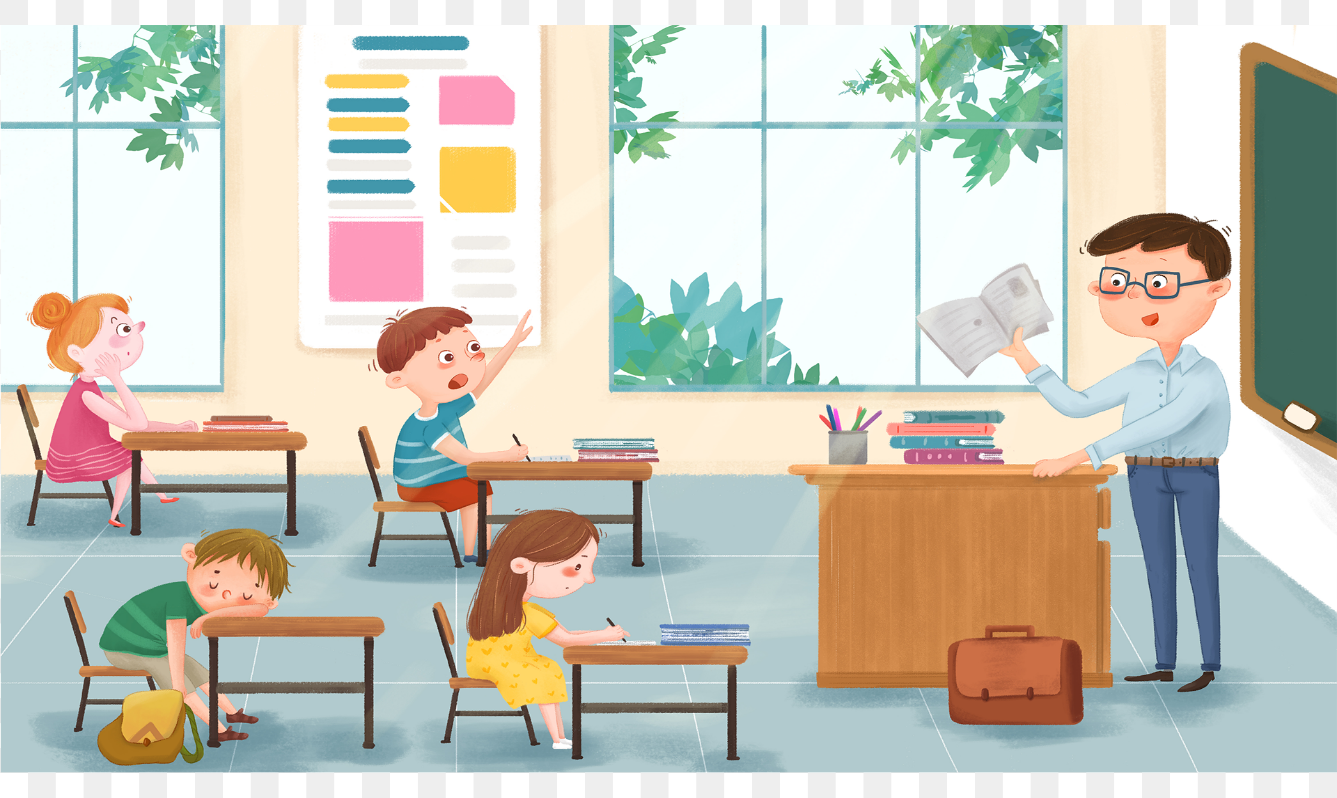 1）文章论点是什么？
2）文章是怎样组织材料进行论证的？
3）阅读物理教材应抓什么？
抓文章论点（概念、规律、原理等）；
抓论据和论证过程；
抓对论点的理解与应用。
教师在选择合适教法引导学生深入理解教材的同时，渗透学法，培养学生的自学能力。
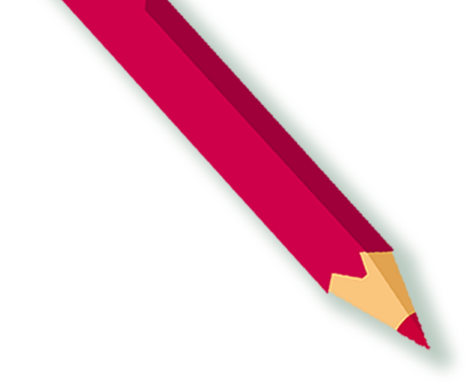 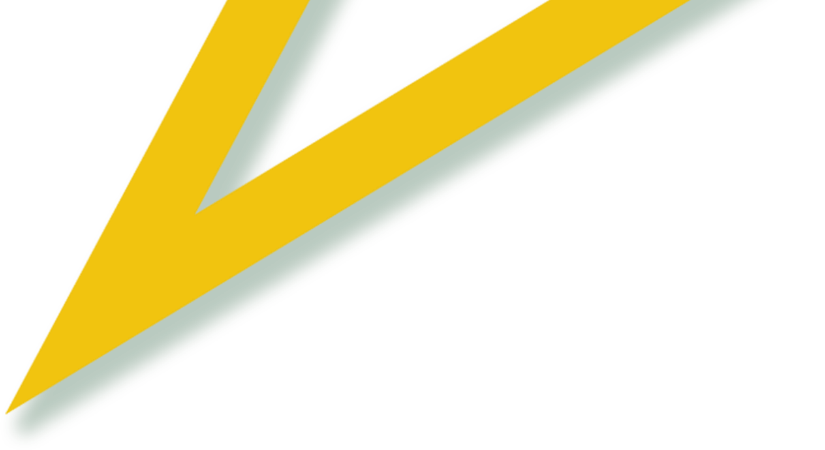 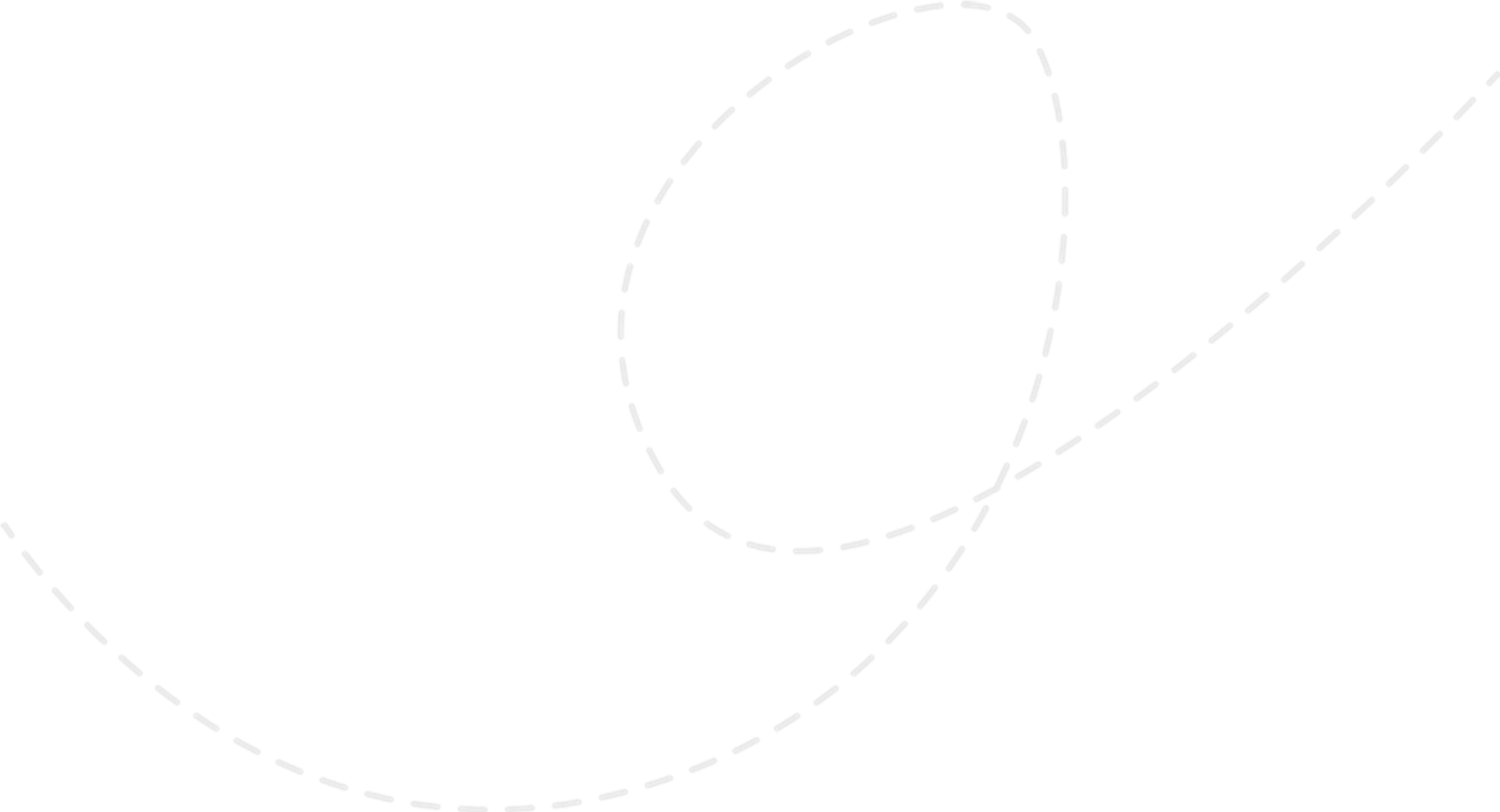 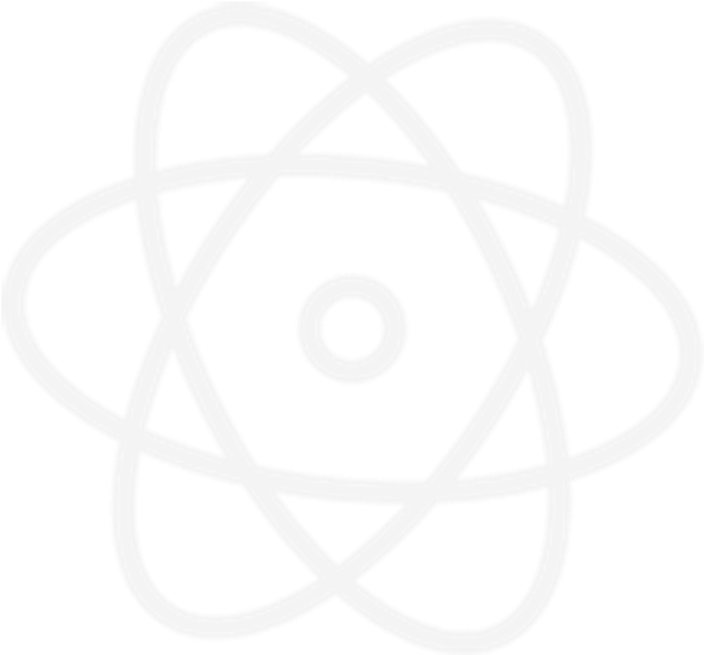 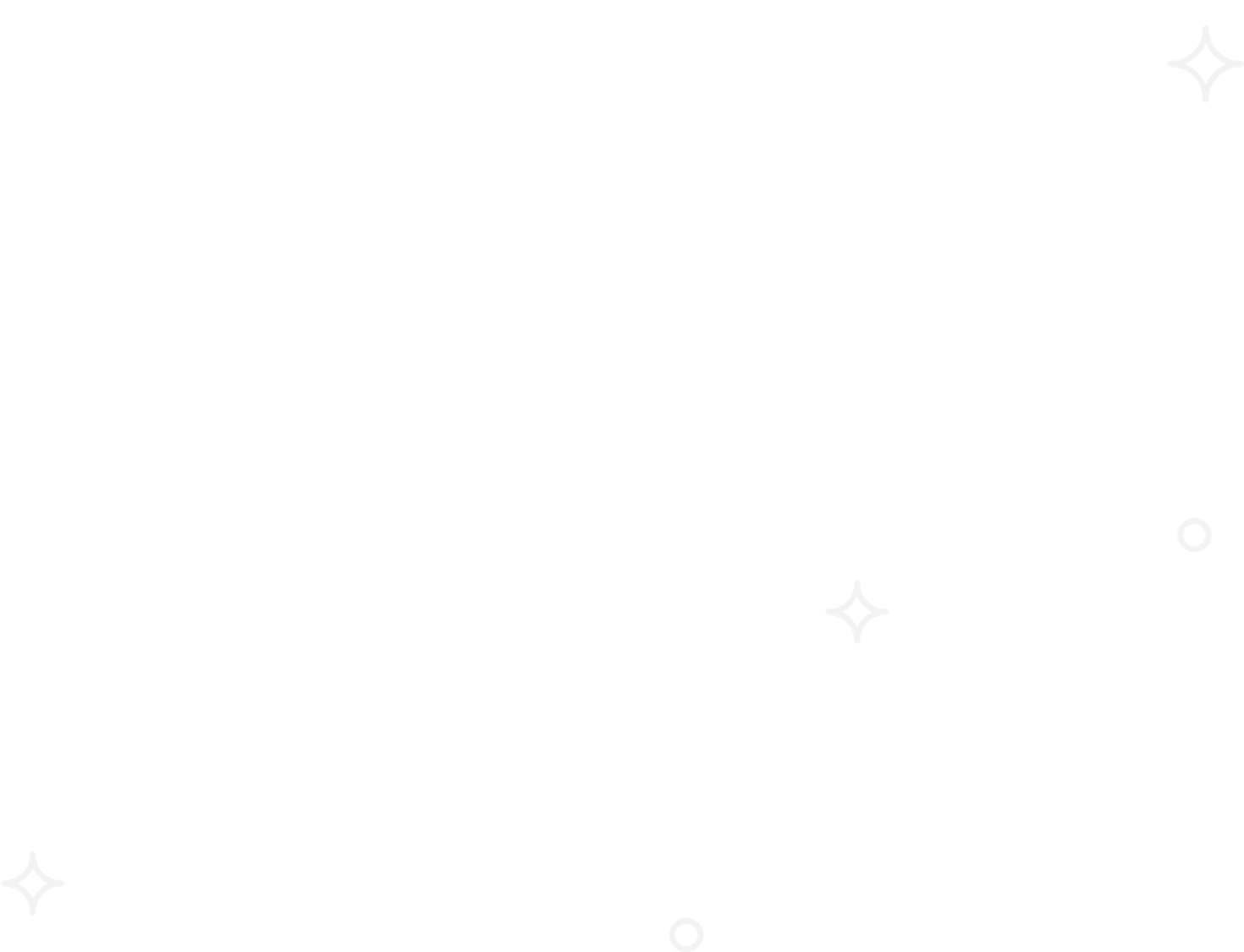 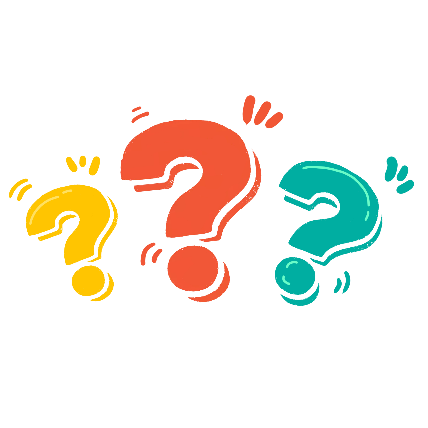 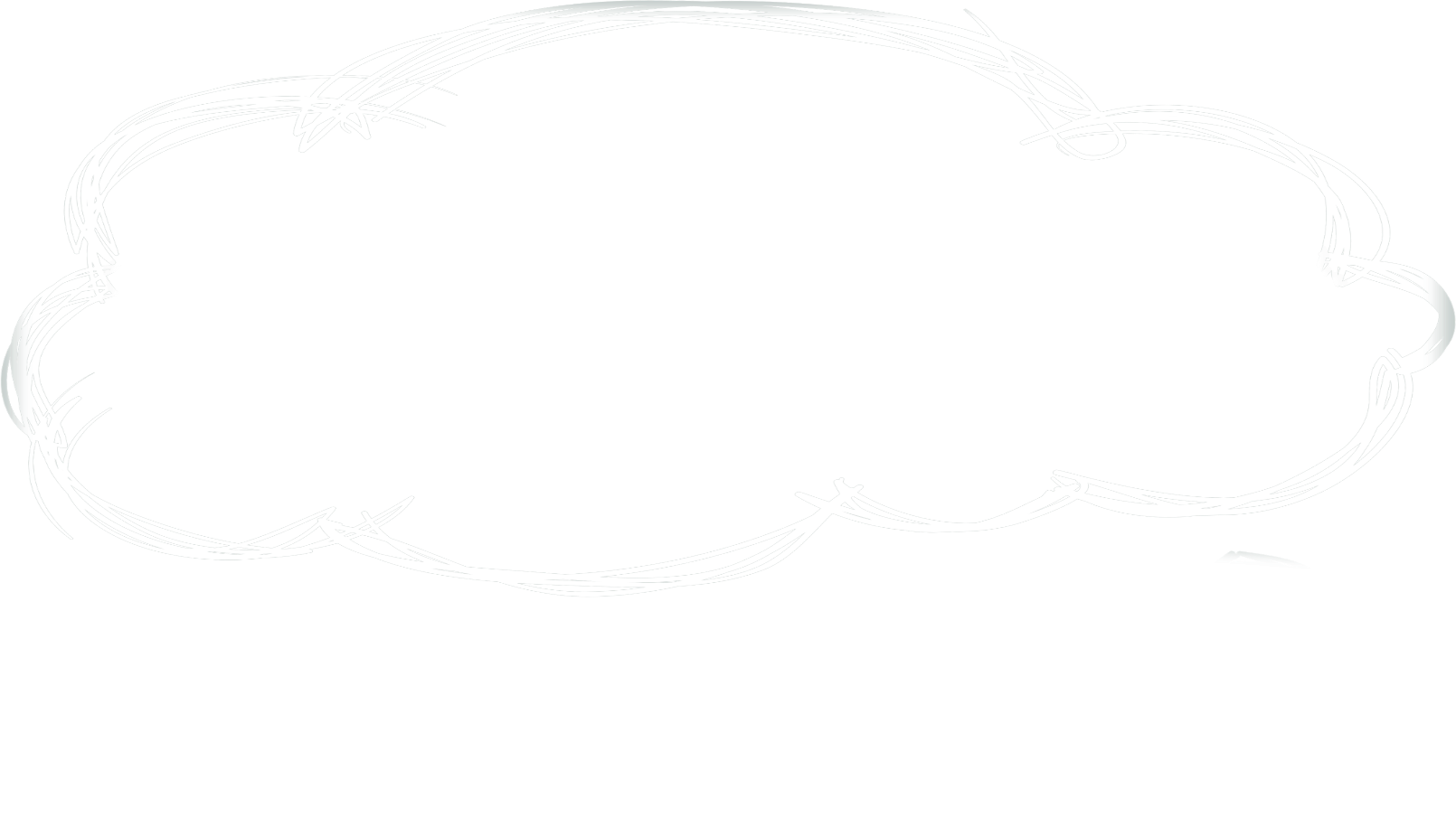 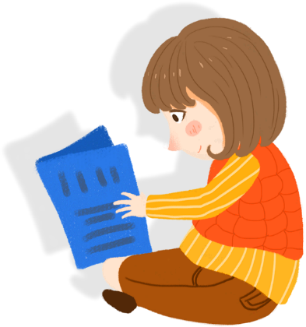 提问&答疑
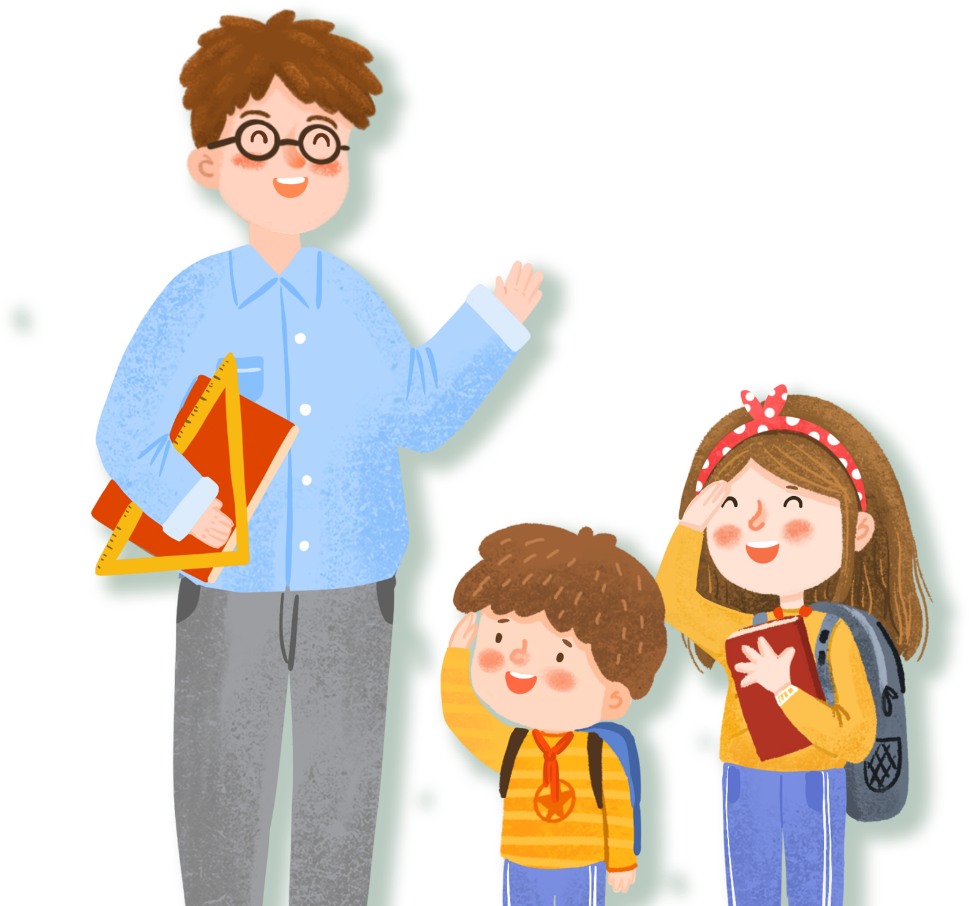 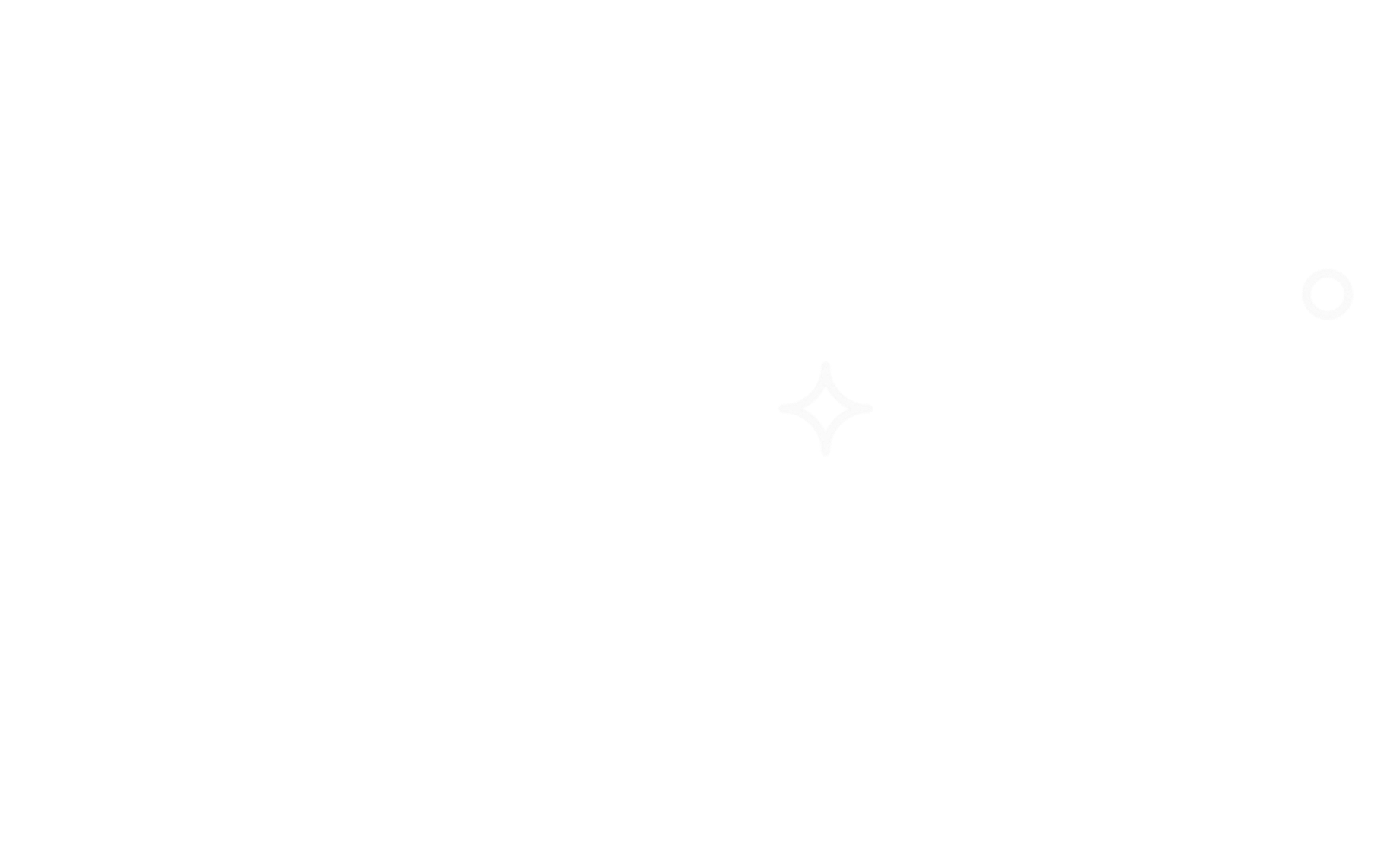 Thank you for listening to
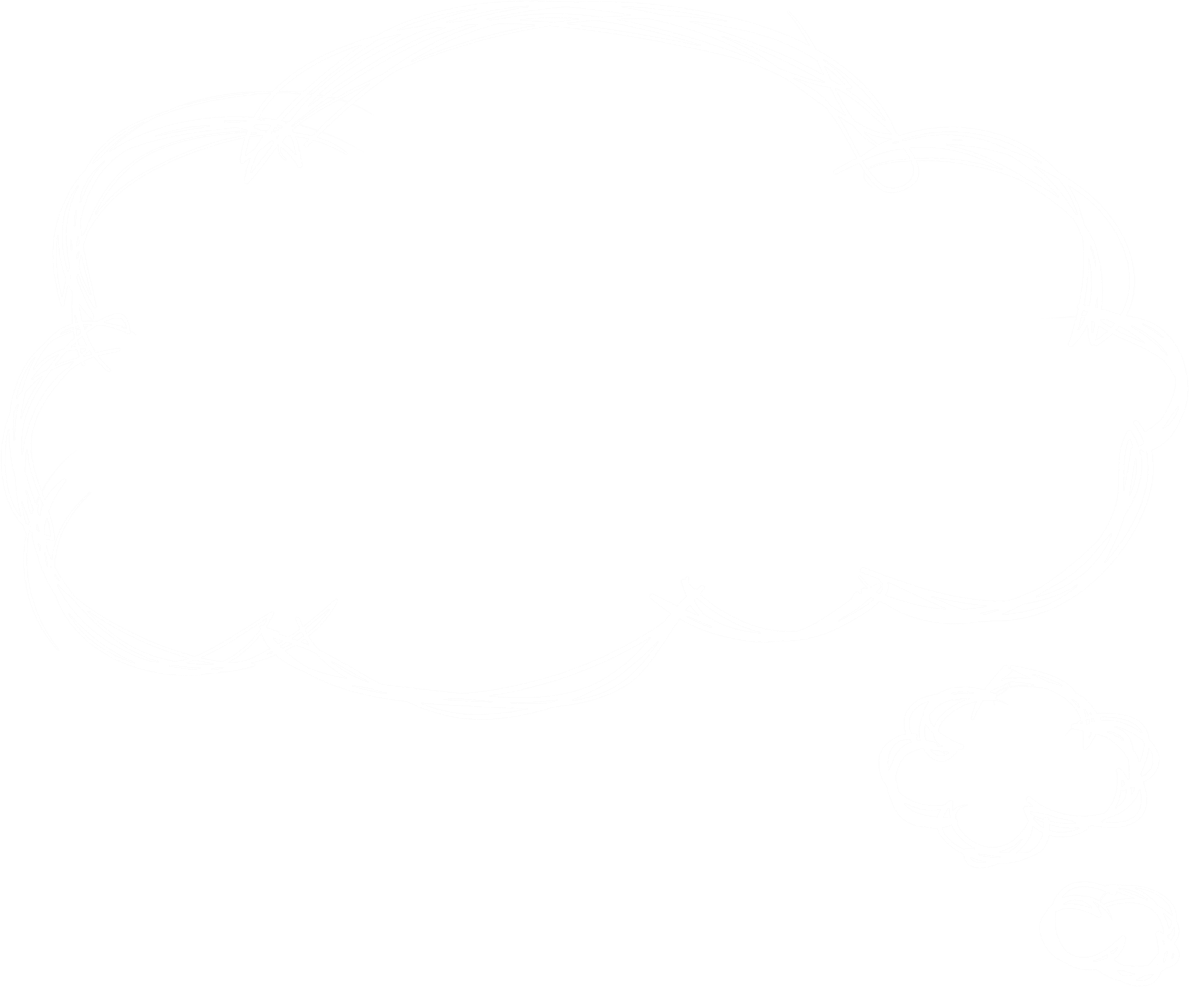 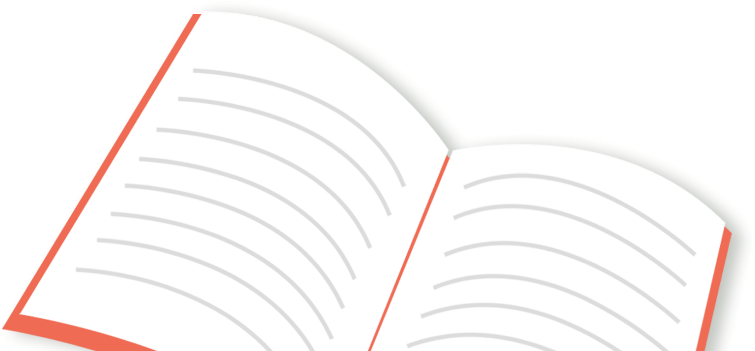 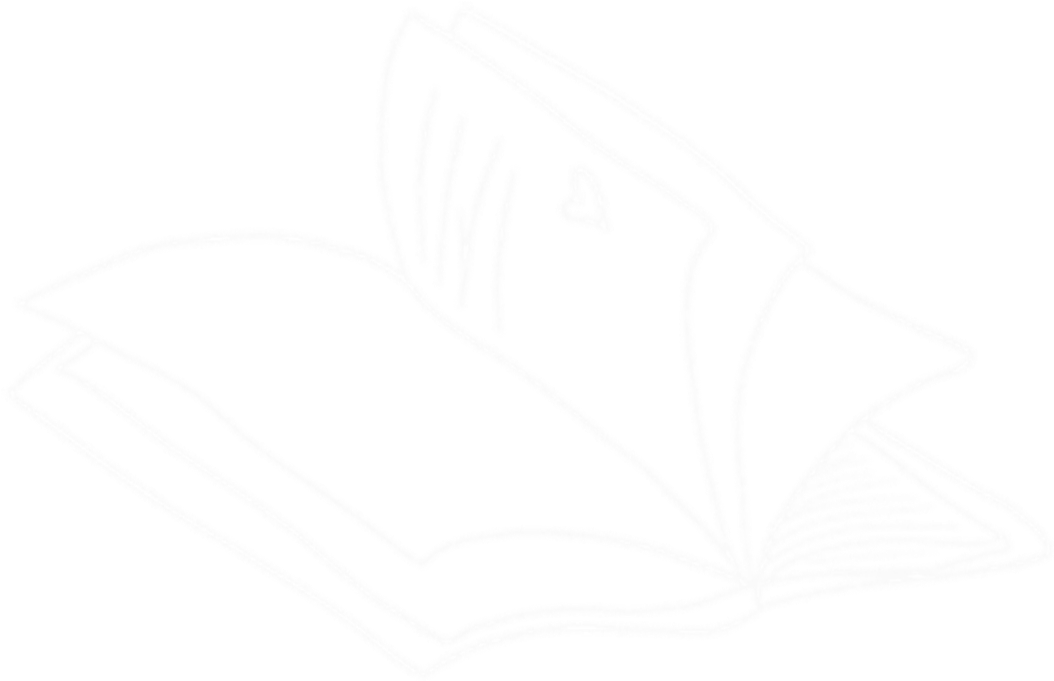 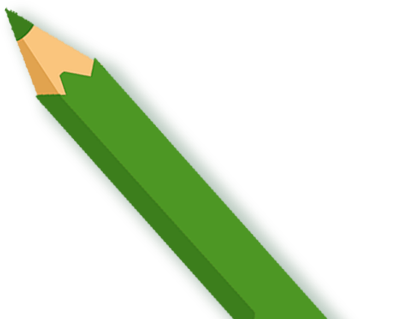